Welcome to
officials of Agril and allied sectors of RKVY
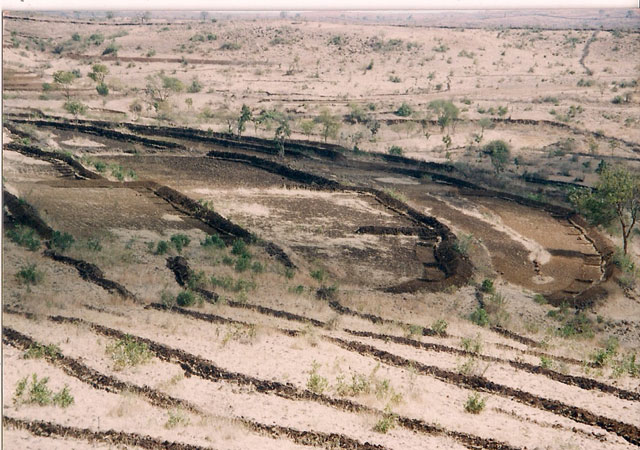 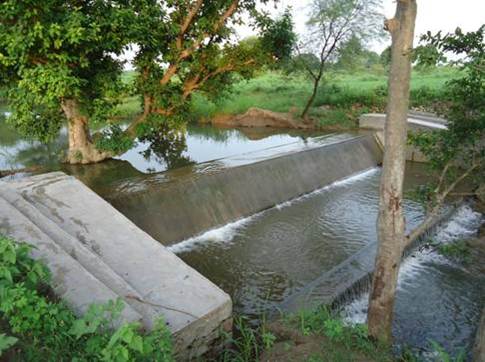 Training Program on


GEO-TAGGING OF RKVY ASSETS
USING GEO-PORTAL TECHNOLOGIES
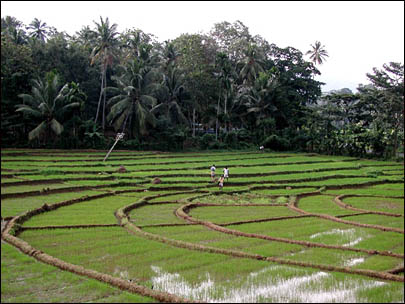 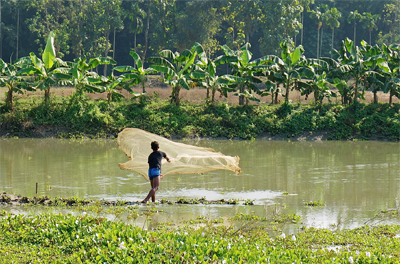 PV Krishna Rao 
B Shyamsunder    
RKVY Program
NRSC-ISRO, Hyderabad
Tel: 040-23884539   
       040-23884569

Mail: rkvy.nrsc@gmail.com
National Remote Sensing Centre / ISRO, Balanagar, Hyderabad
Open Google.co.in
 
 Type: Bhuvan RKVY
           Click Here
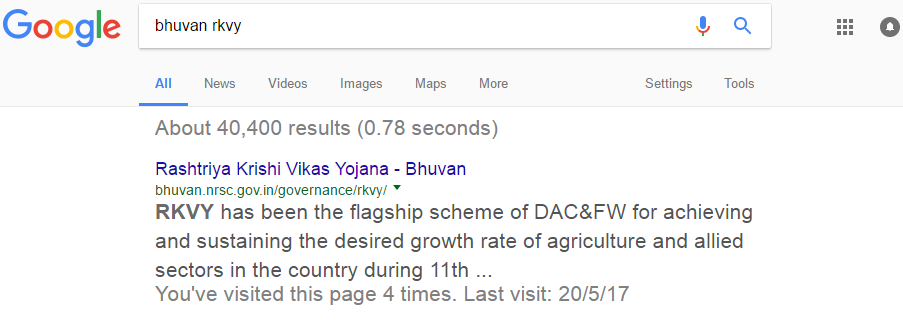 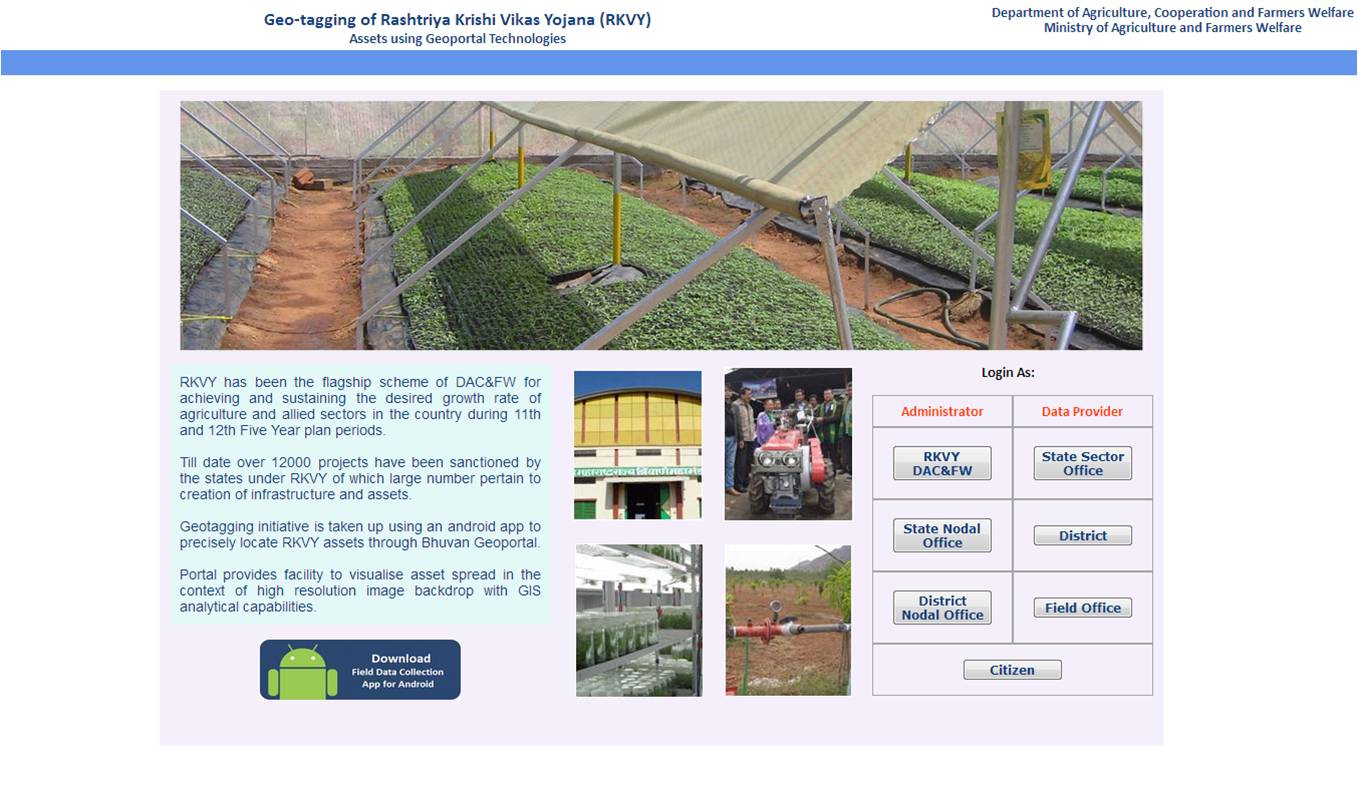 http://bhuvan.nrsc.gov.in/governance/rkvy
All field officers need to Down Load Bhuvan RKVY app to Mobile phone and upload assets
All Users to Register on Bhuvan Portal
(State Sector/ District Sector/ Field Offices)
http://bhuvan.nrsc.gov.in/governance/rkvy/register
To download App, visualise and moderate assets on Bhuvan Portal
(District Sector/ State Sector)
http://bhuvan.nrsc.gov.in/governance/rkvy
Instructions  before opening Bhuvan RKVY app

Check  ON for GPS in mobile

2.Camera aperture should not be 
    more than 2 MP
3.Ensure space of 1 GB in mobile

4.Battery in full
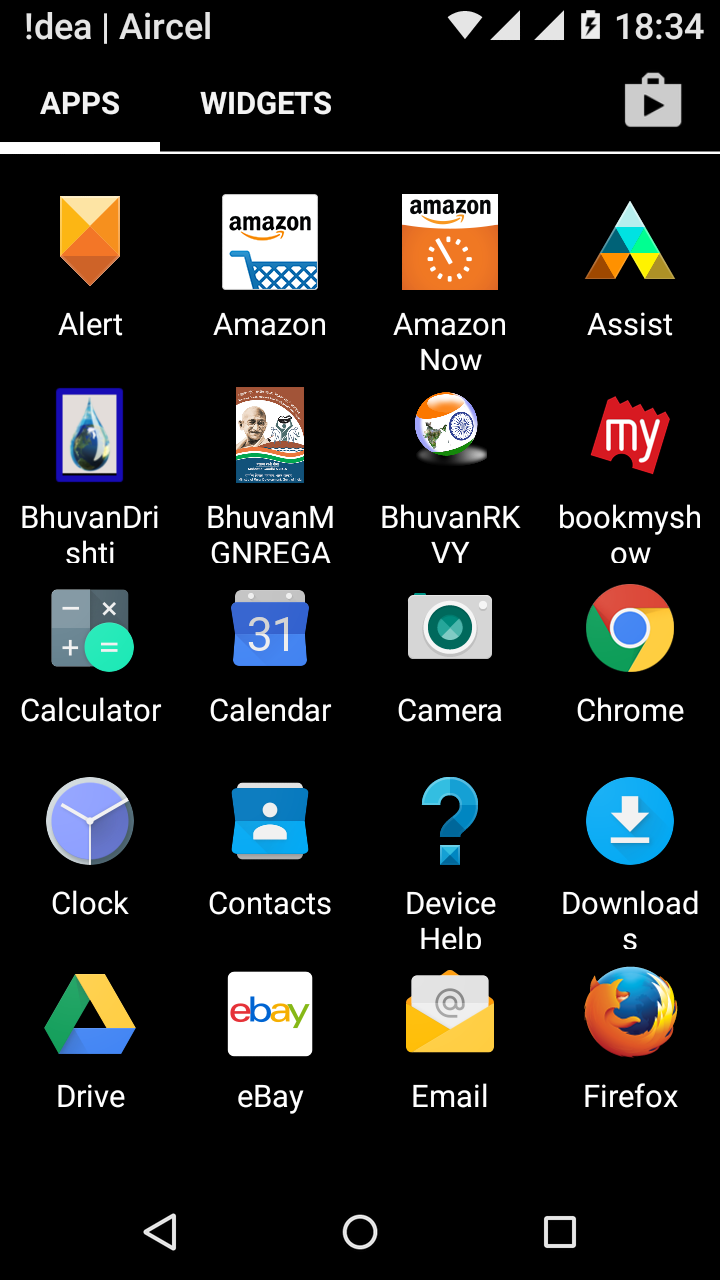 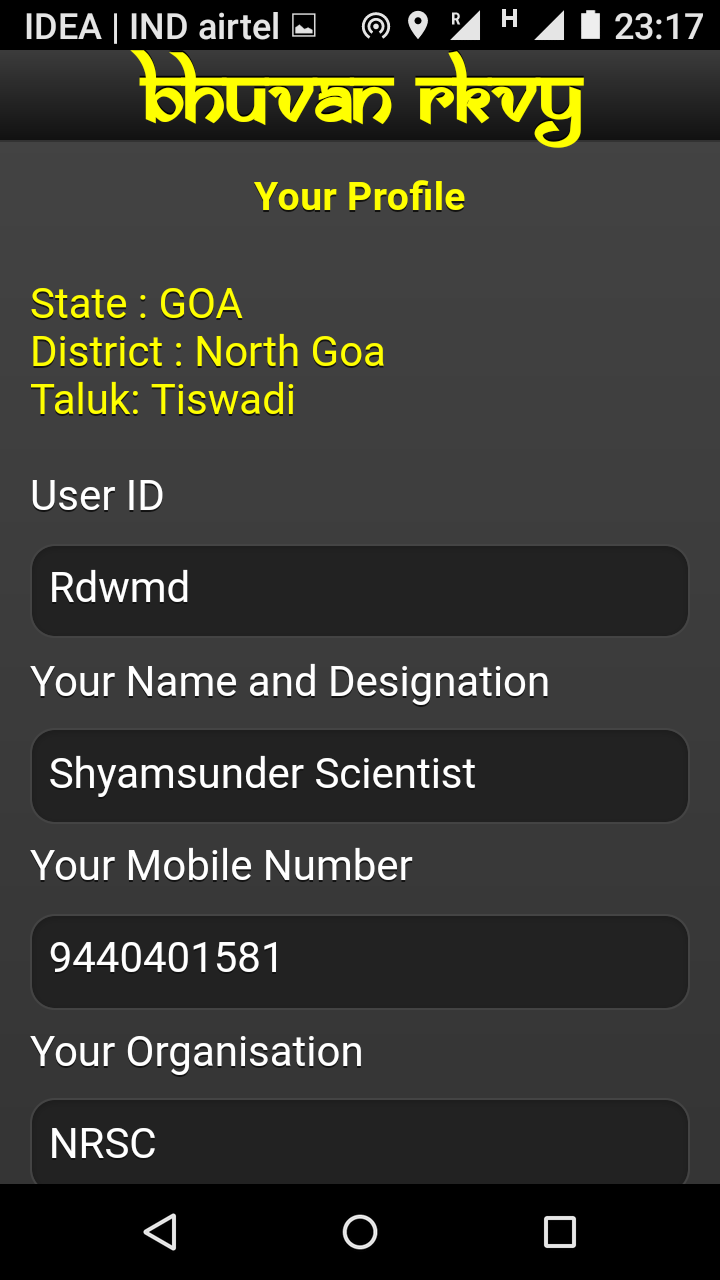 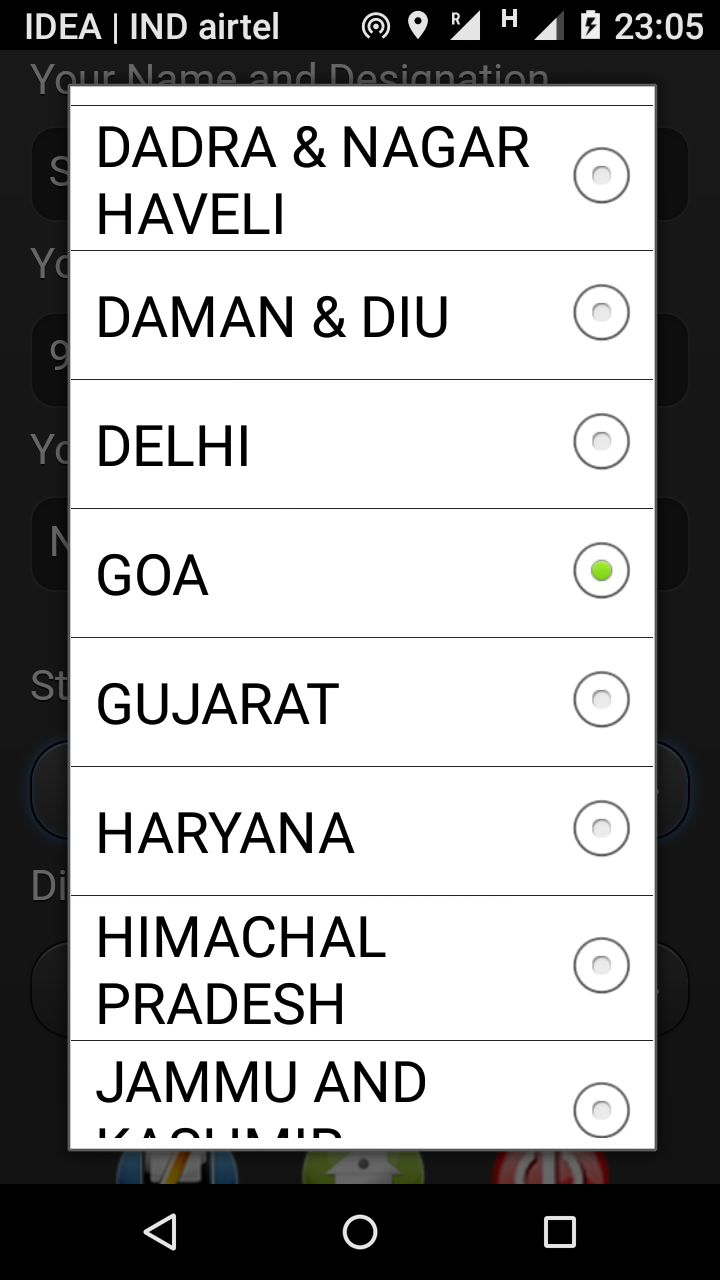 State    District
mnp_XXXX
Department
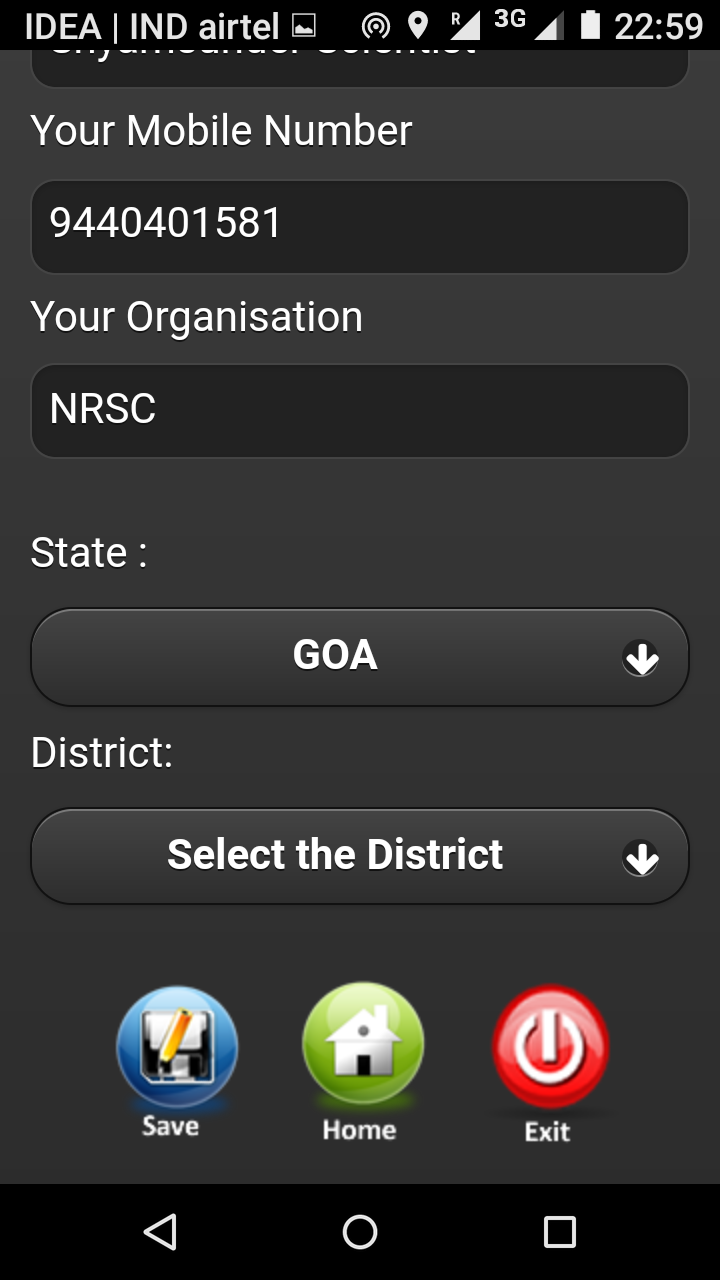 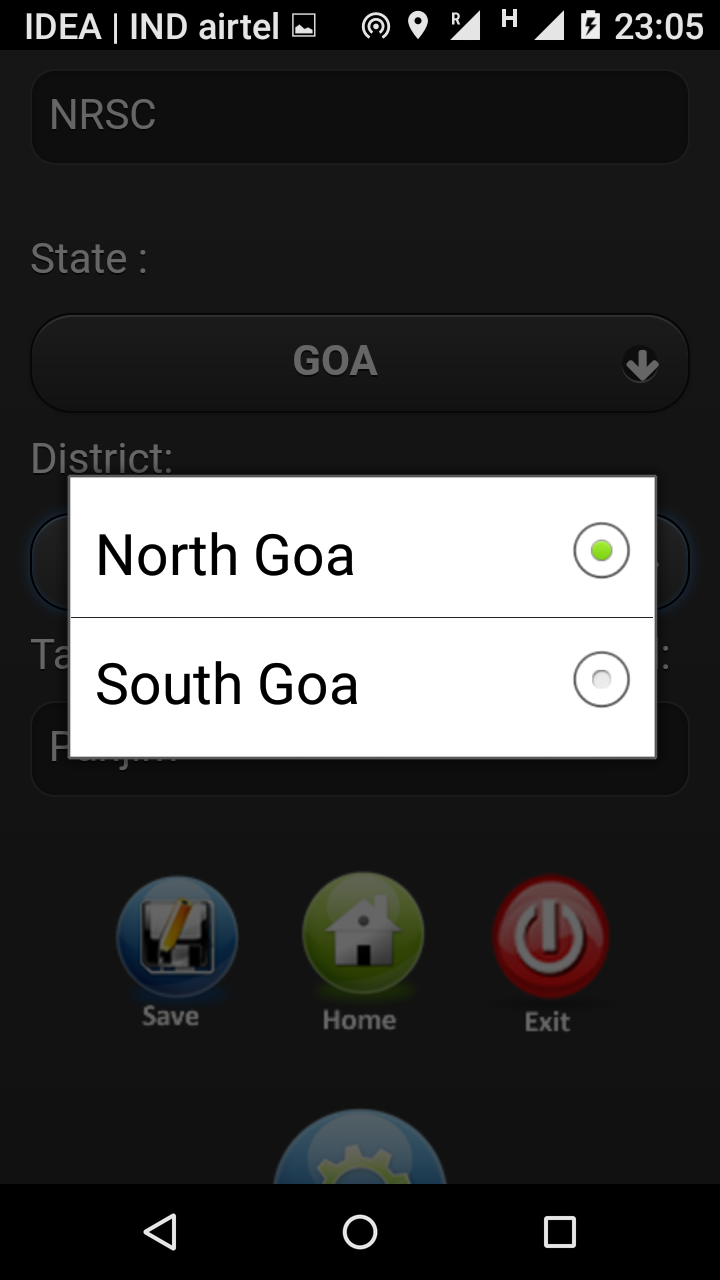 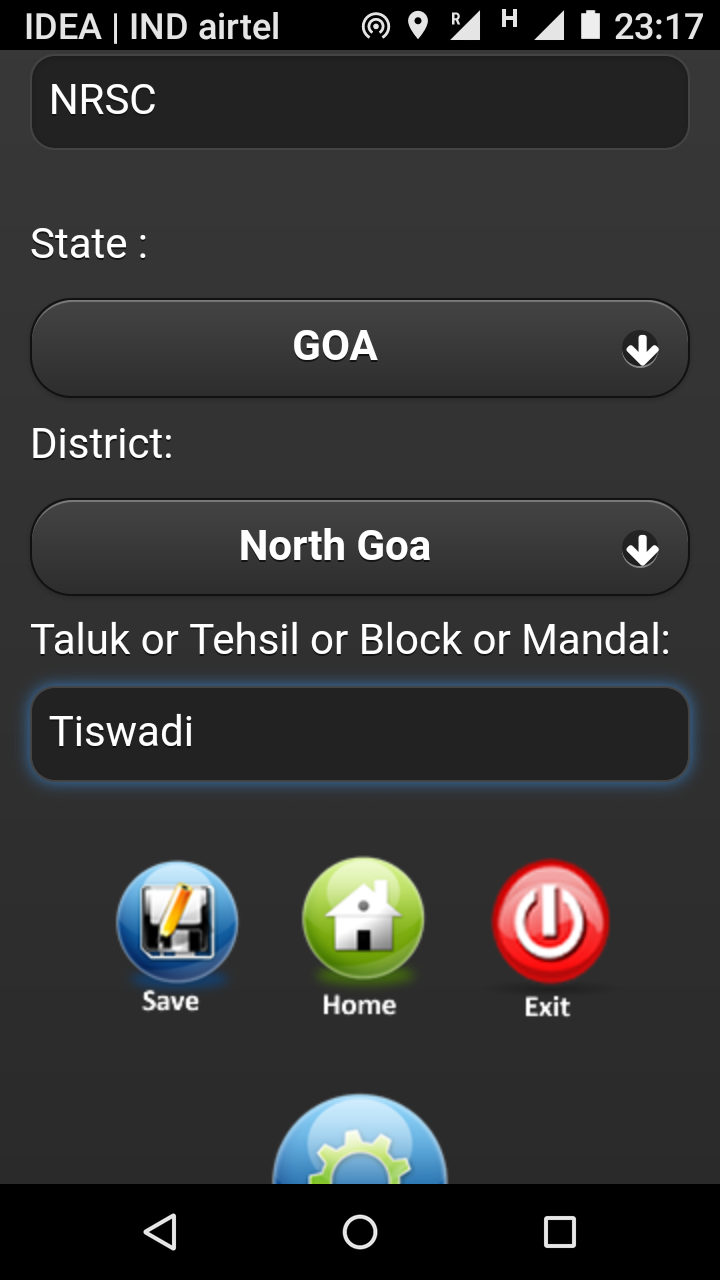 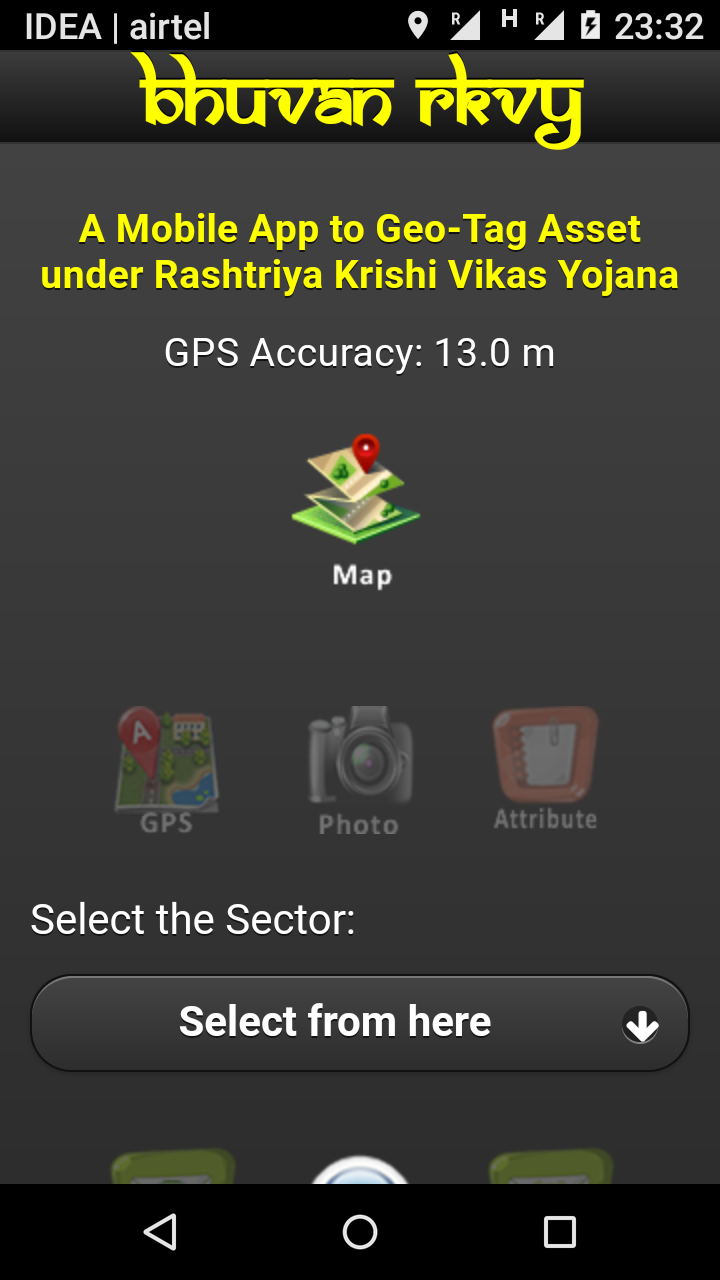 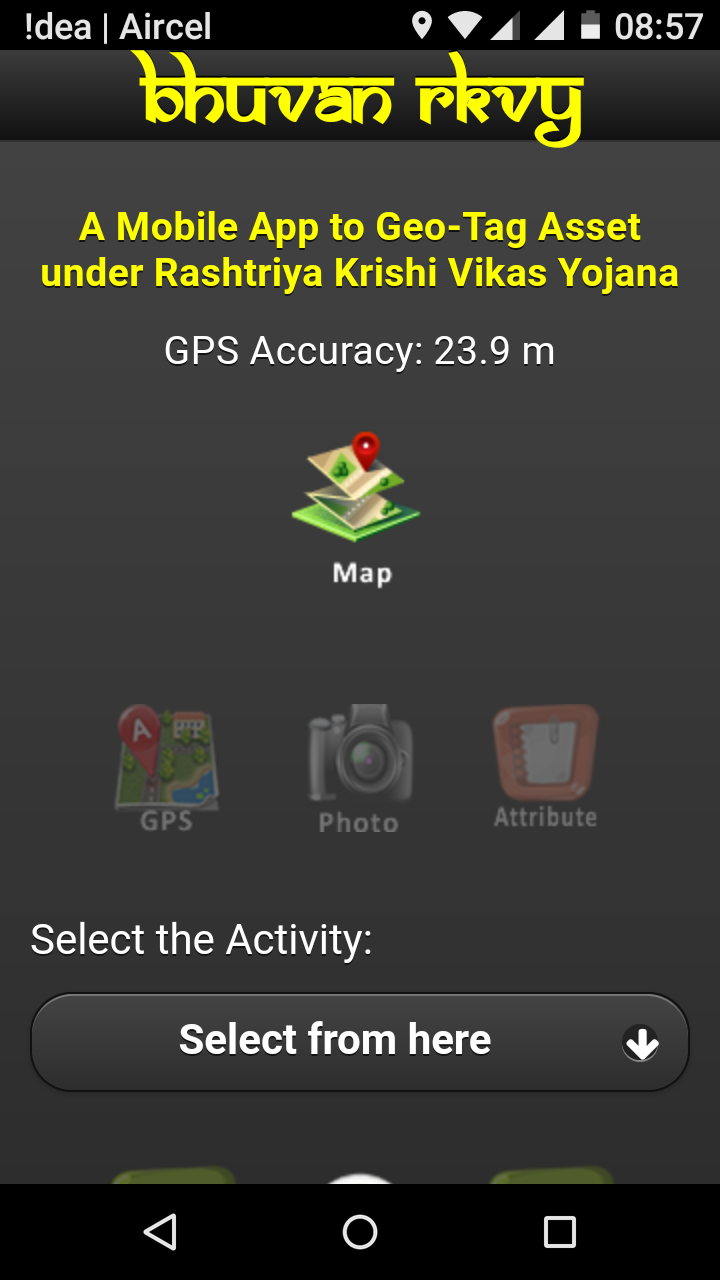 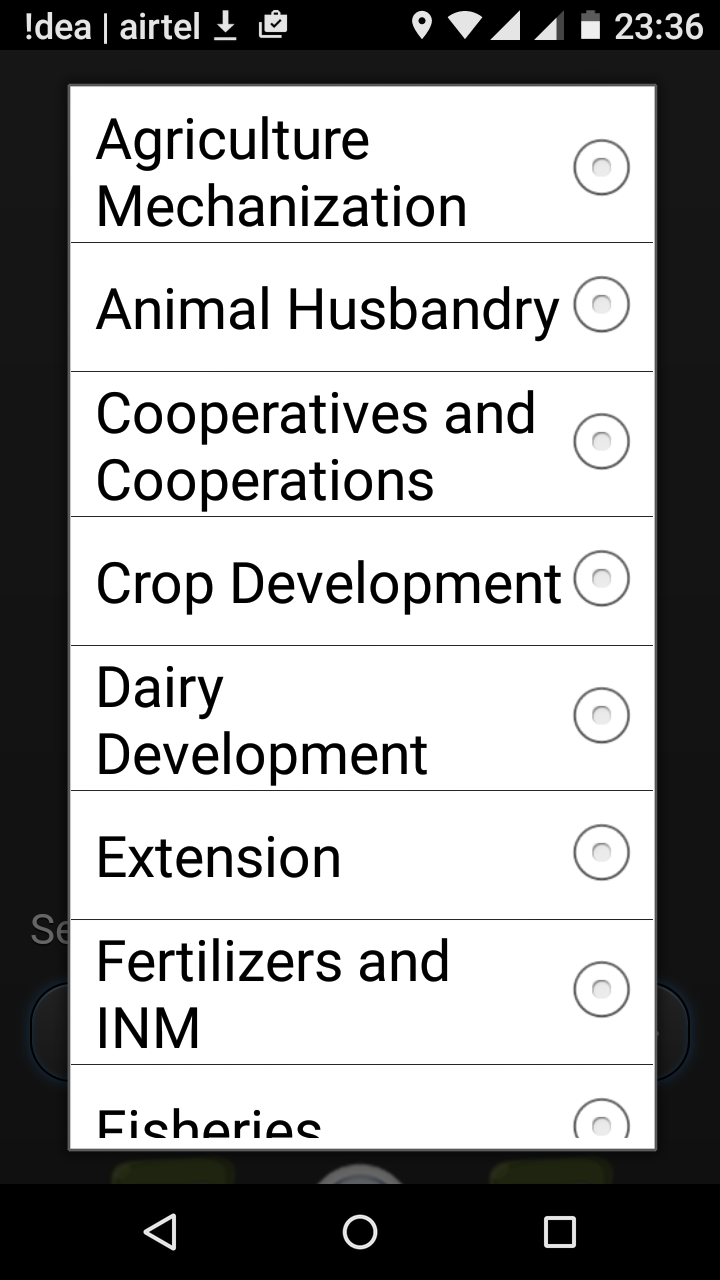 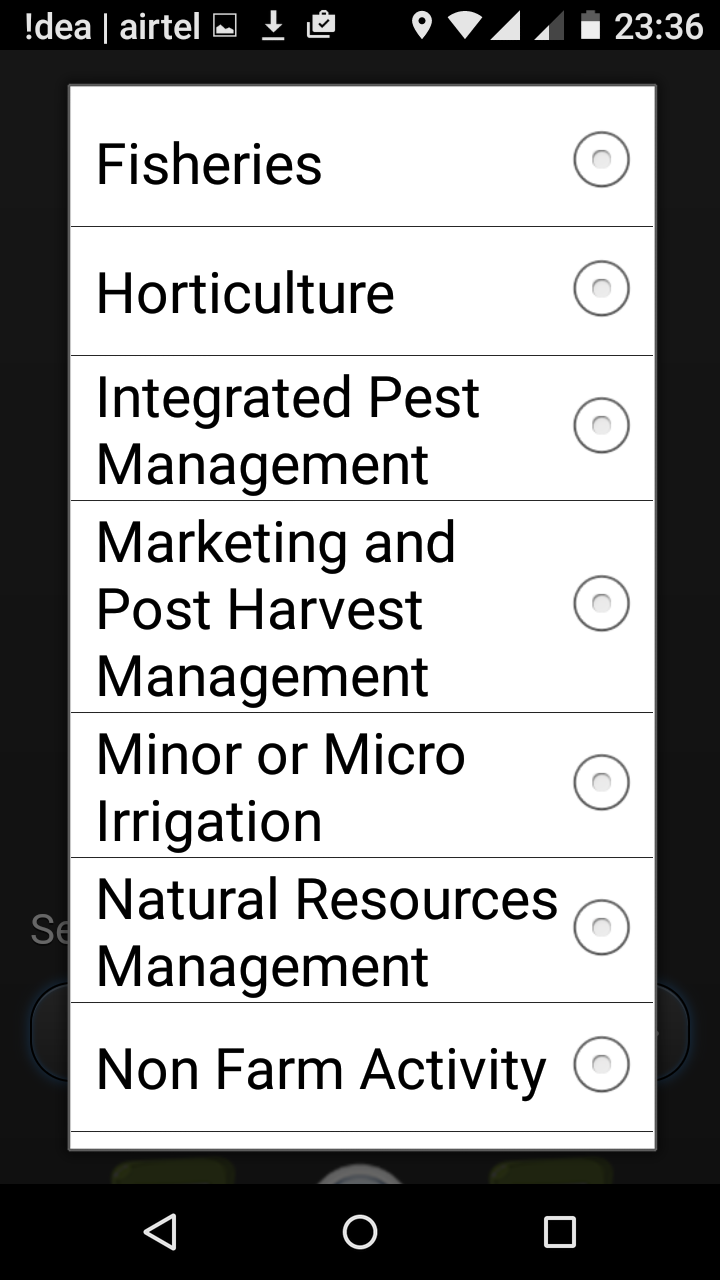 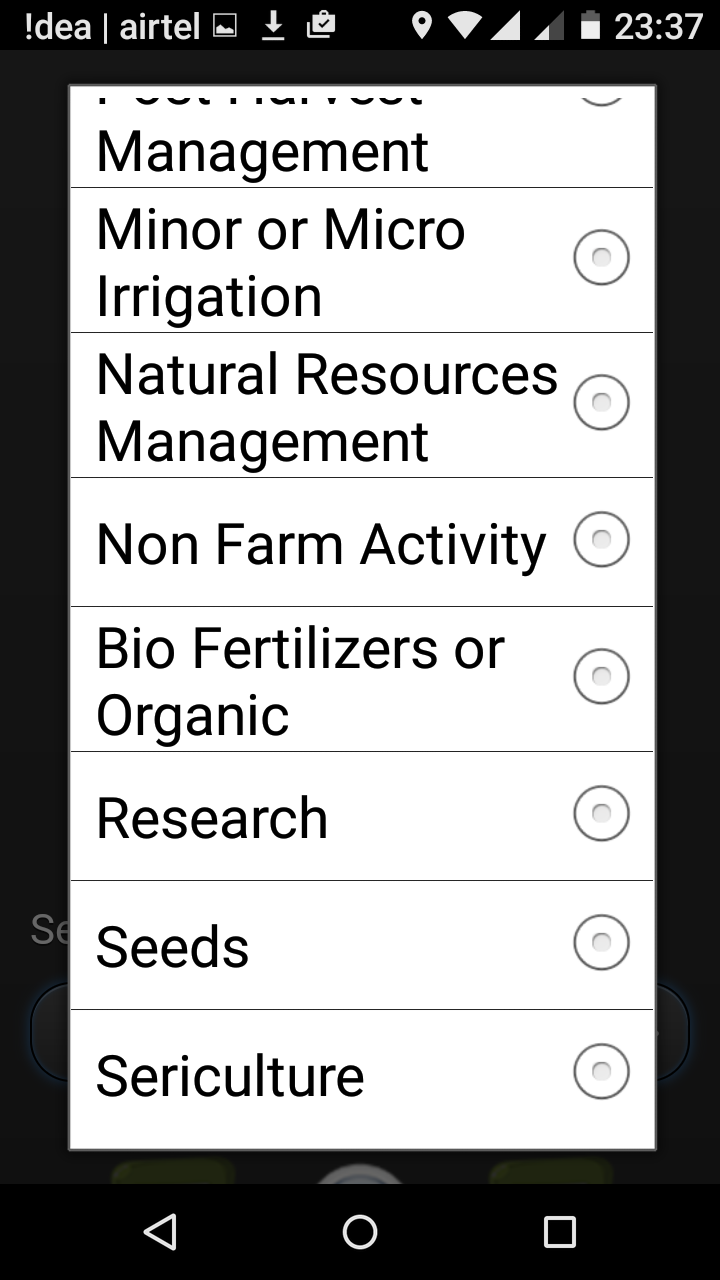 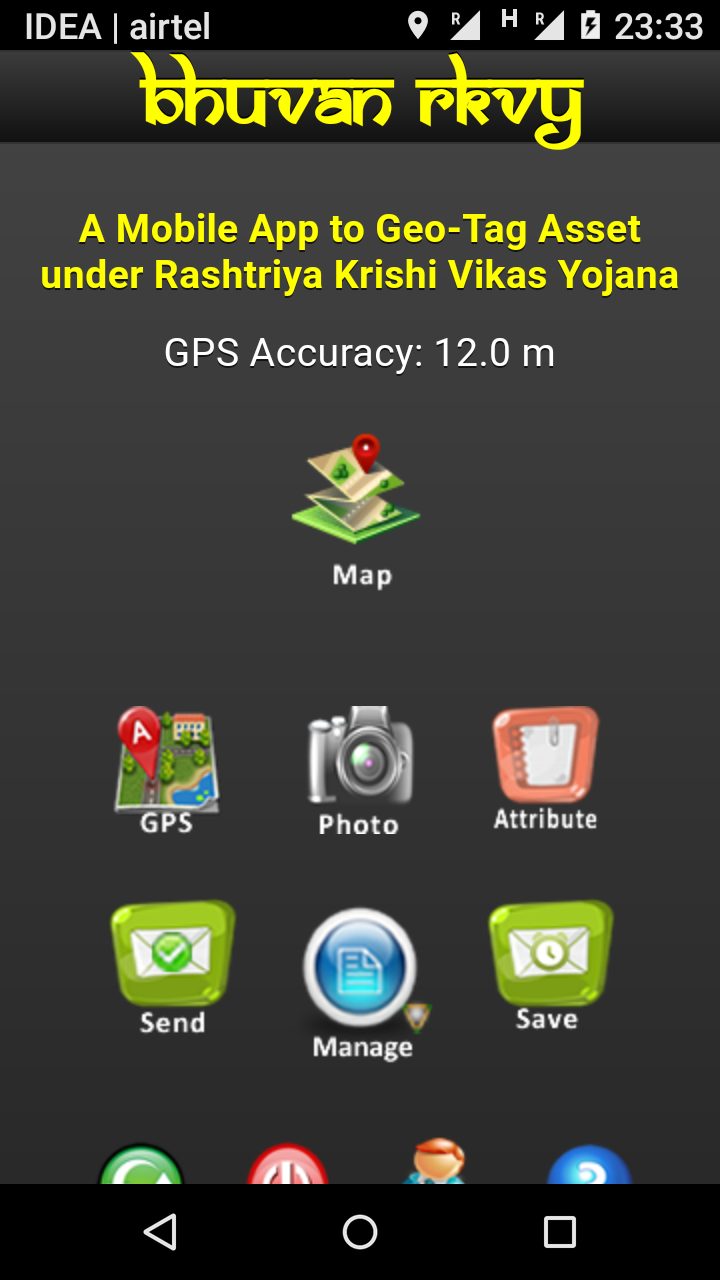 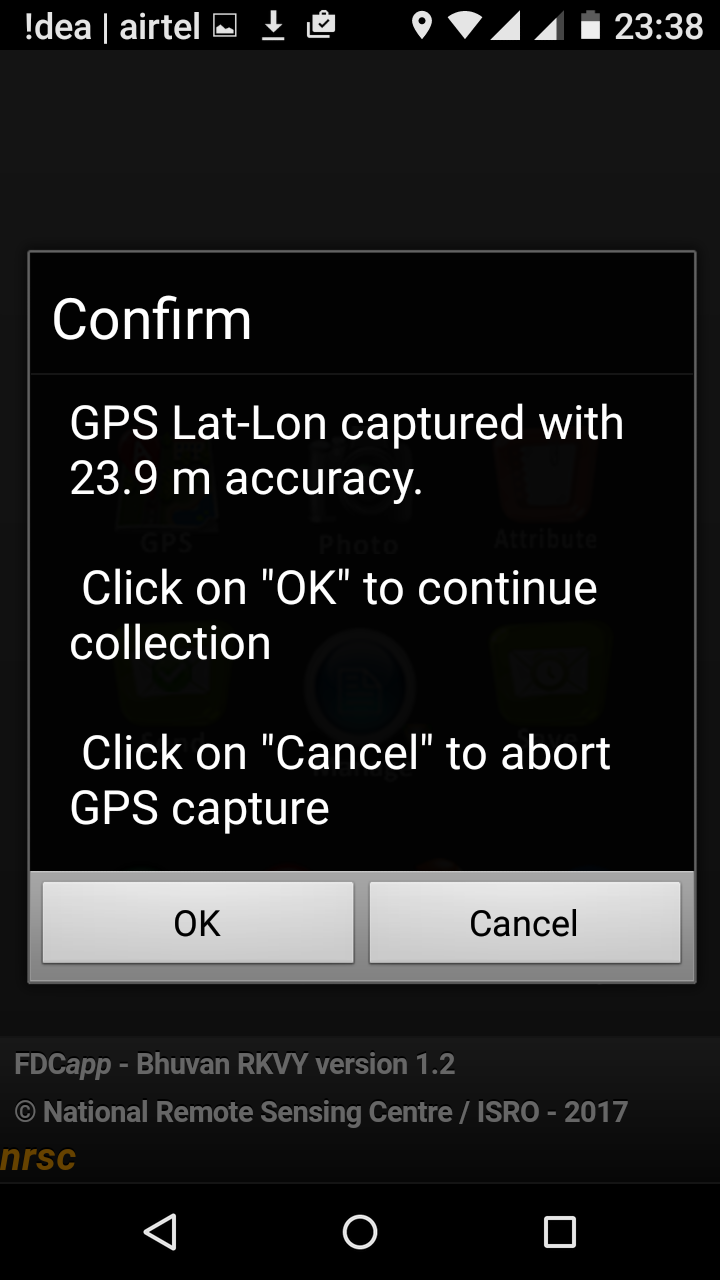 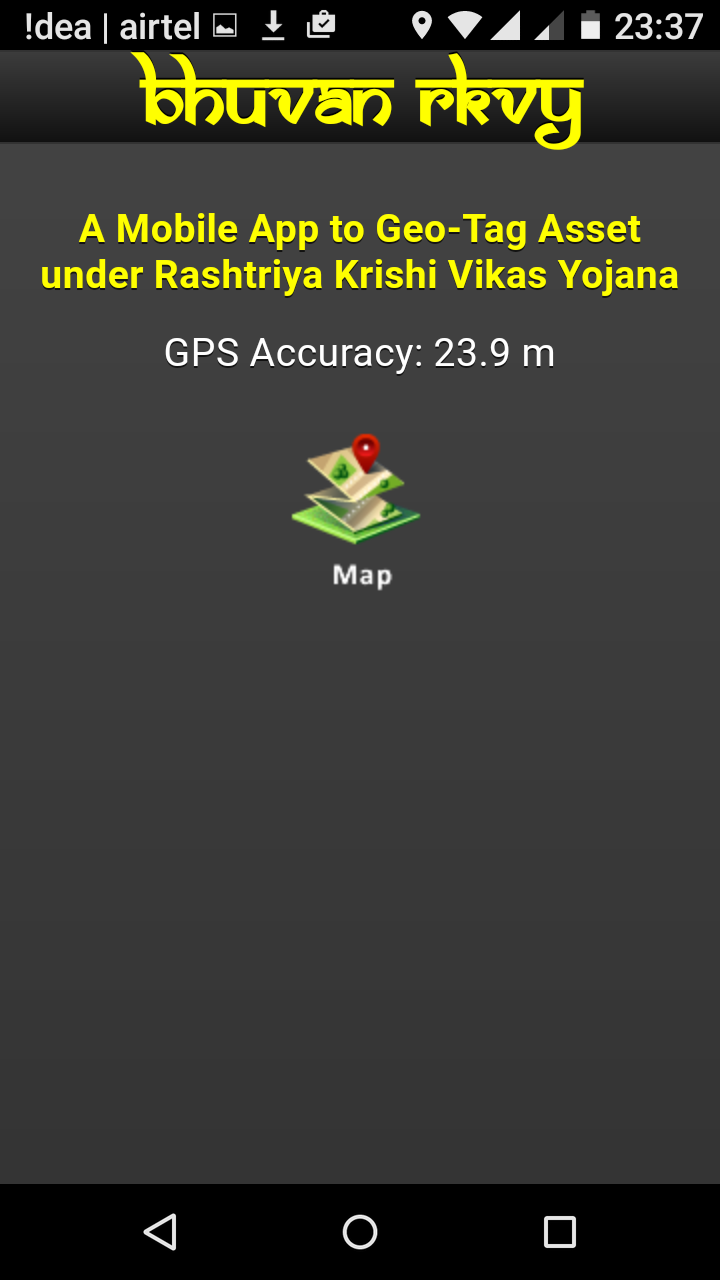 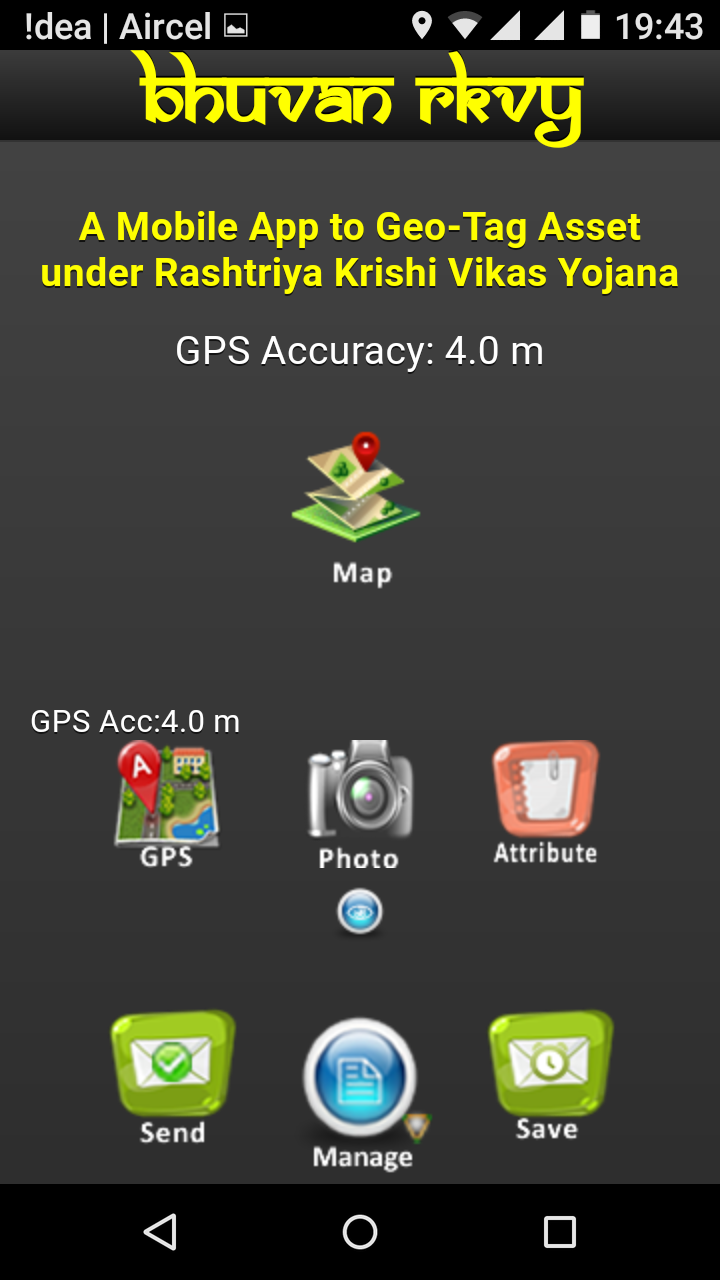 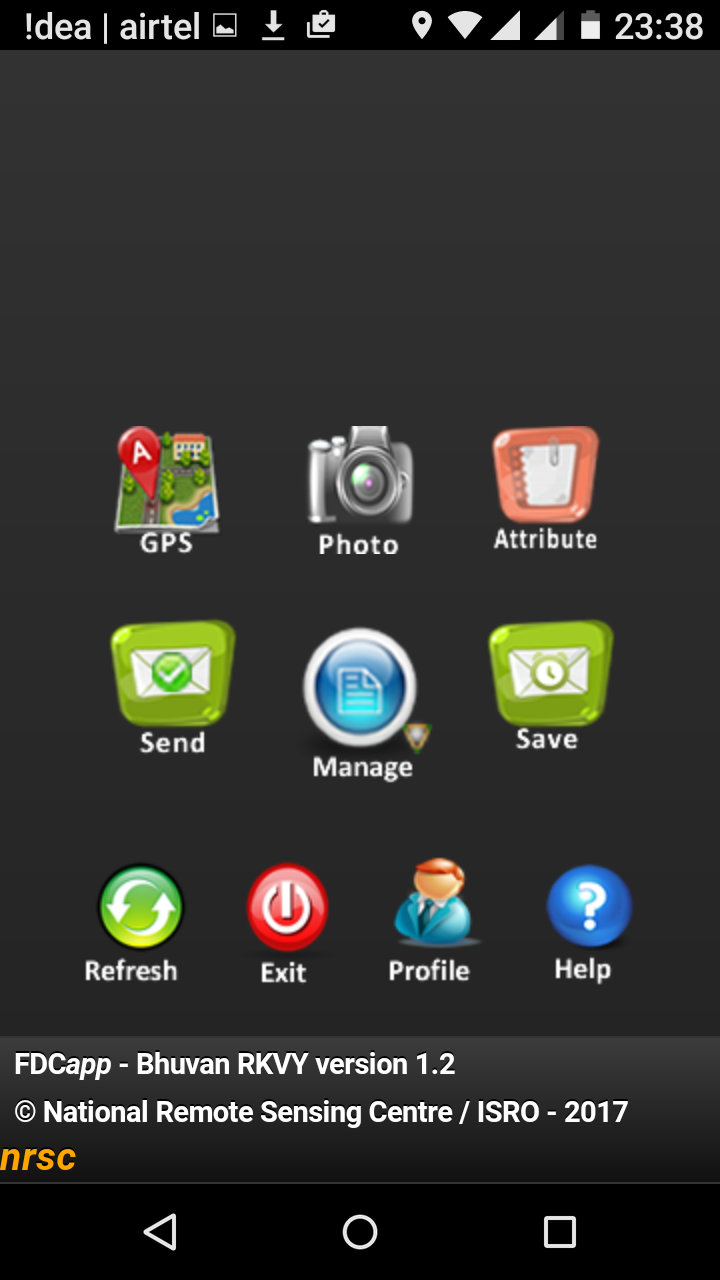 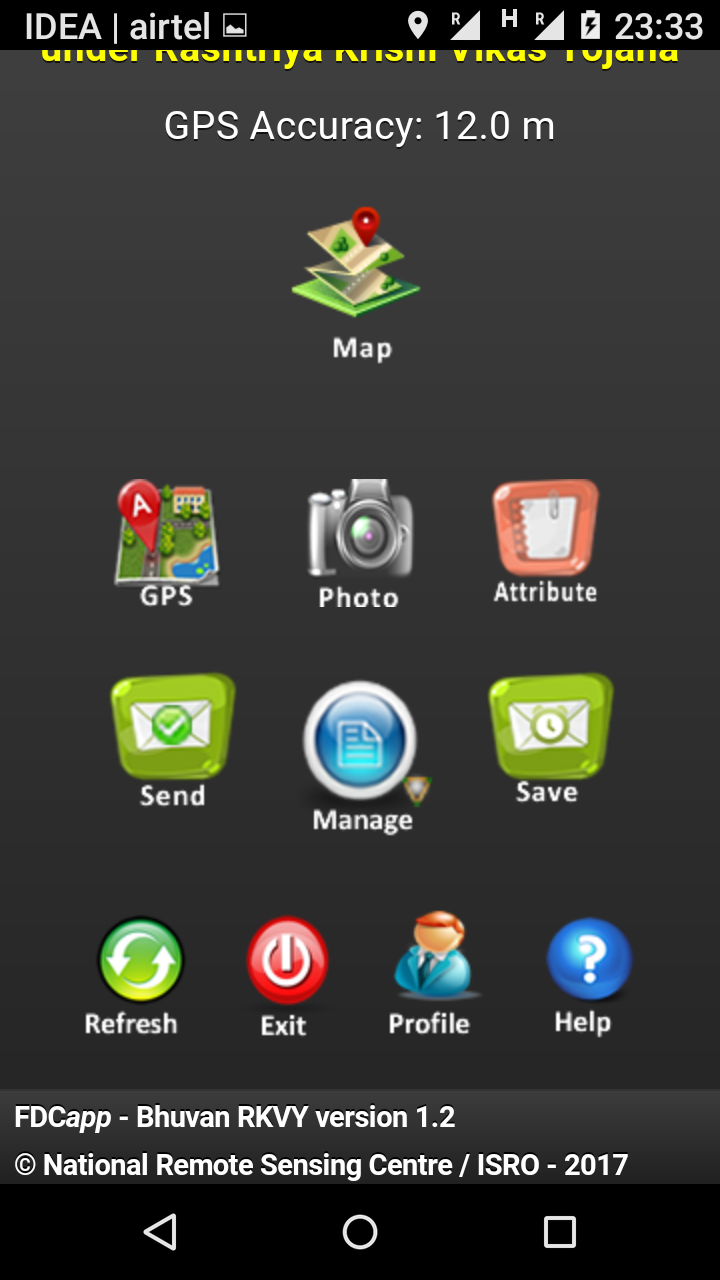 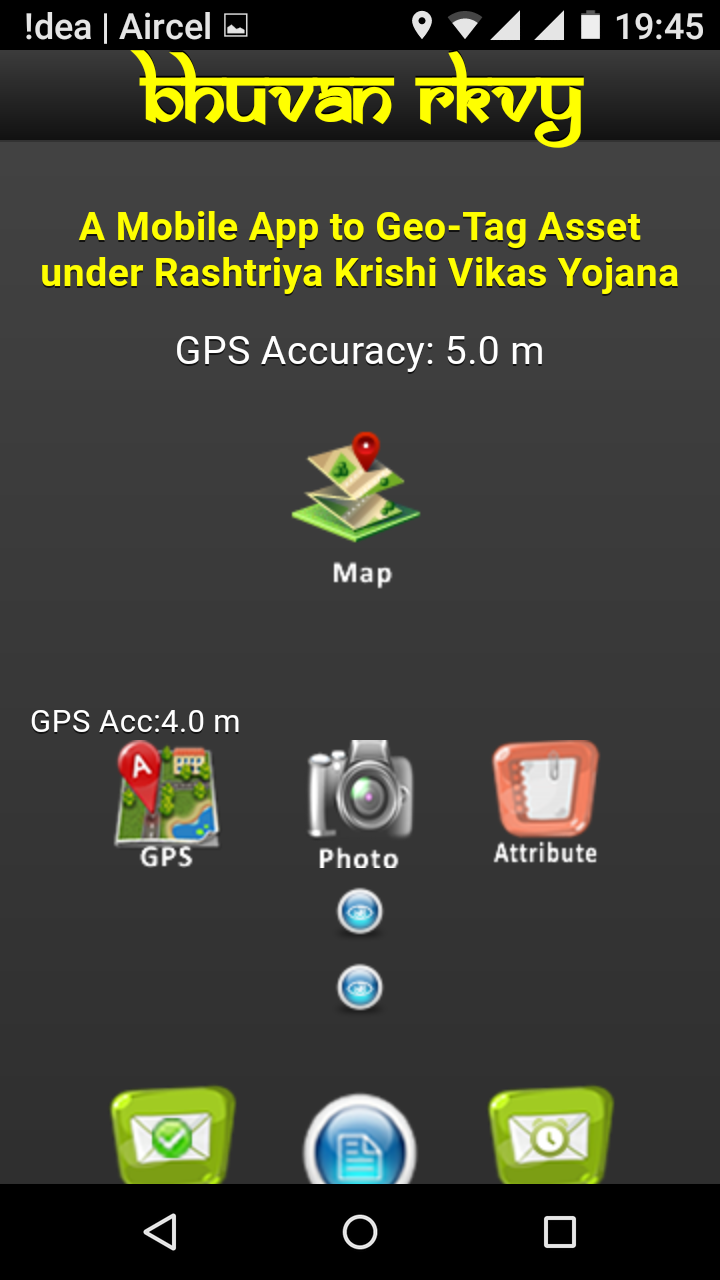 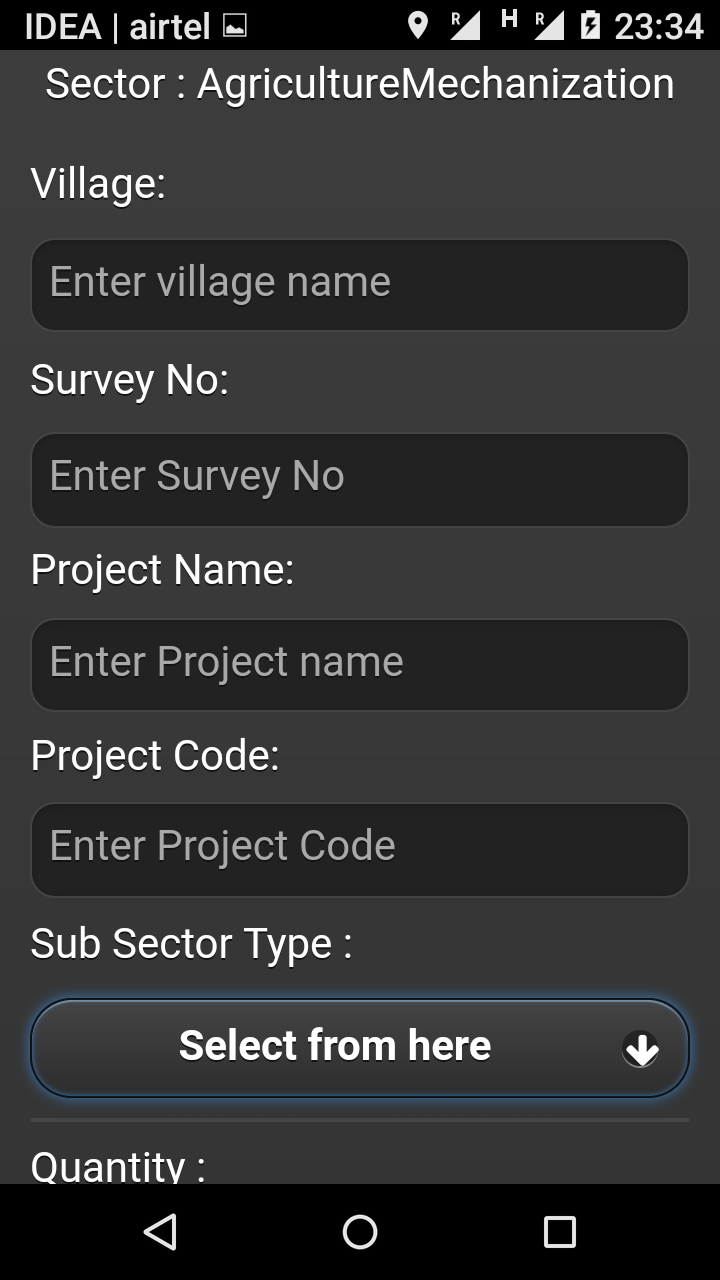 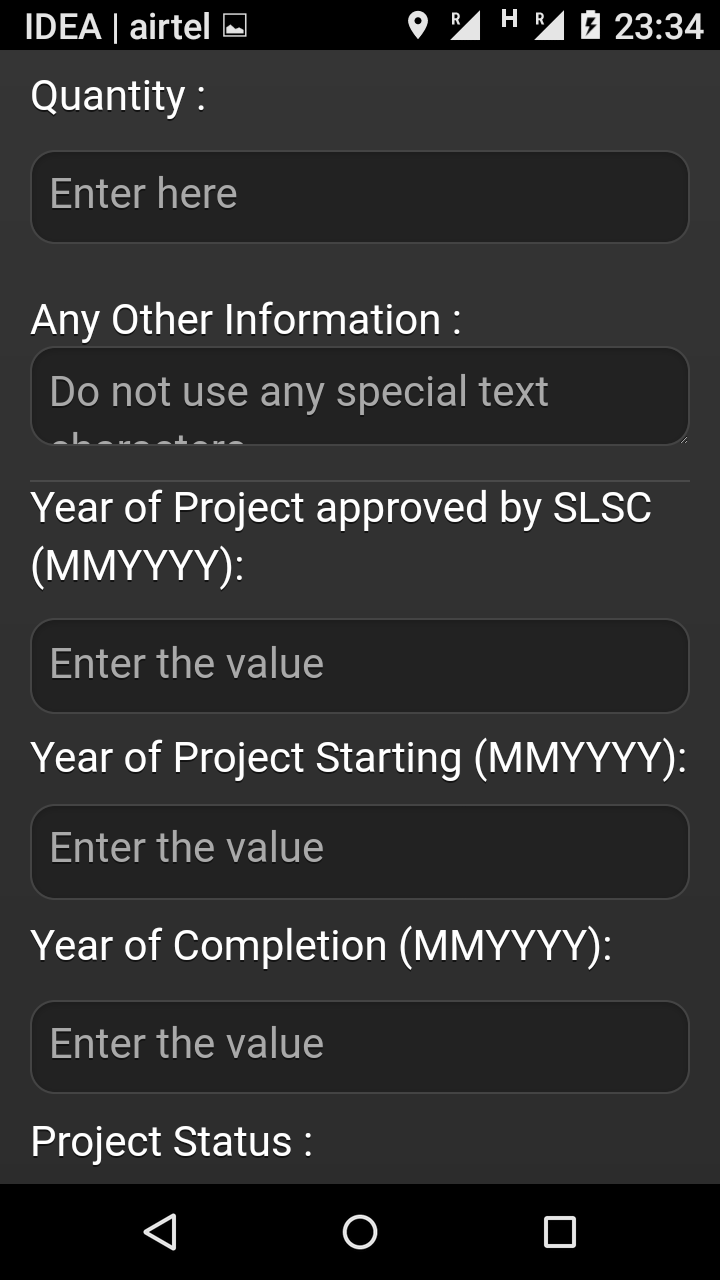 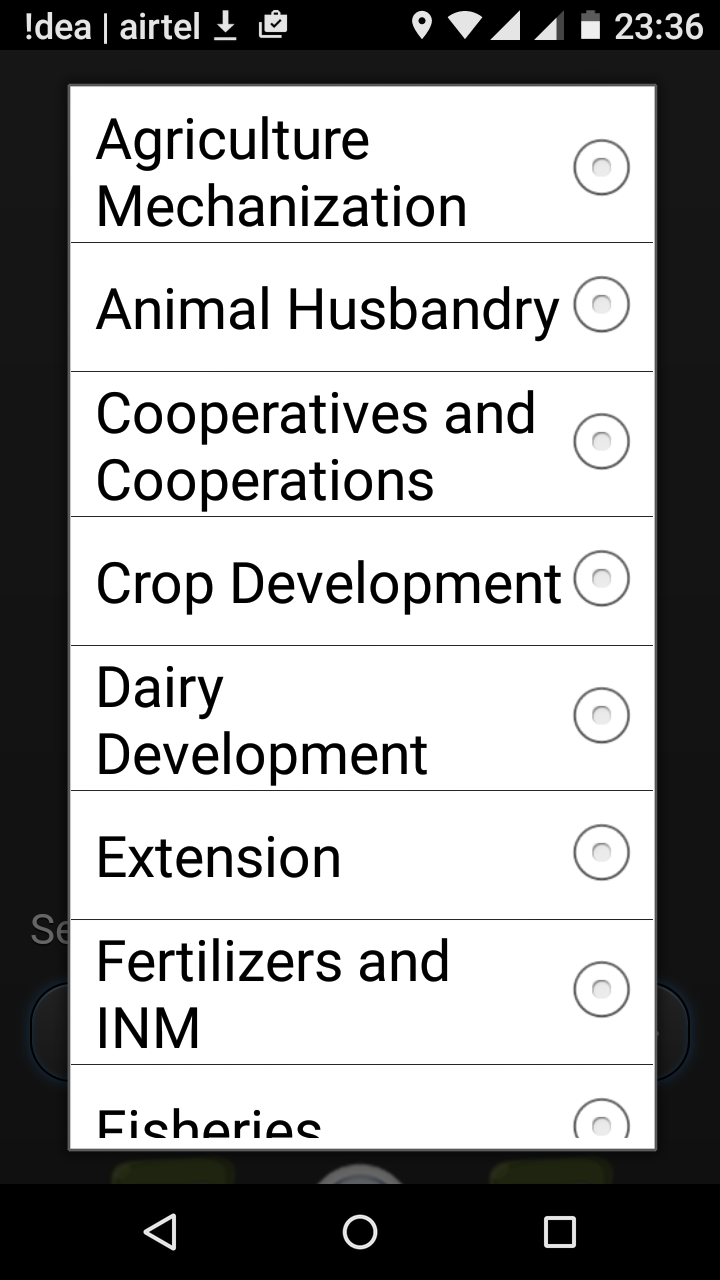 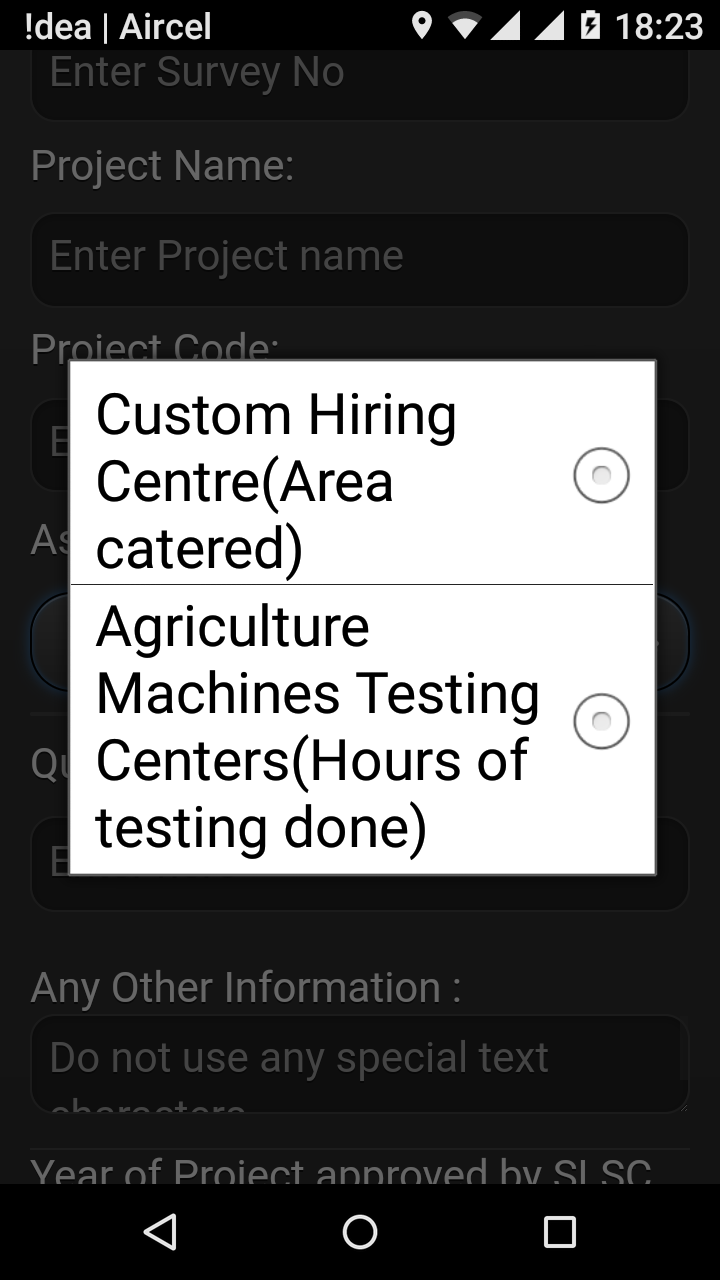 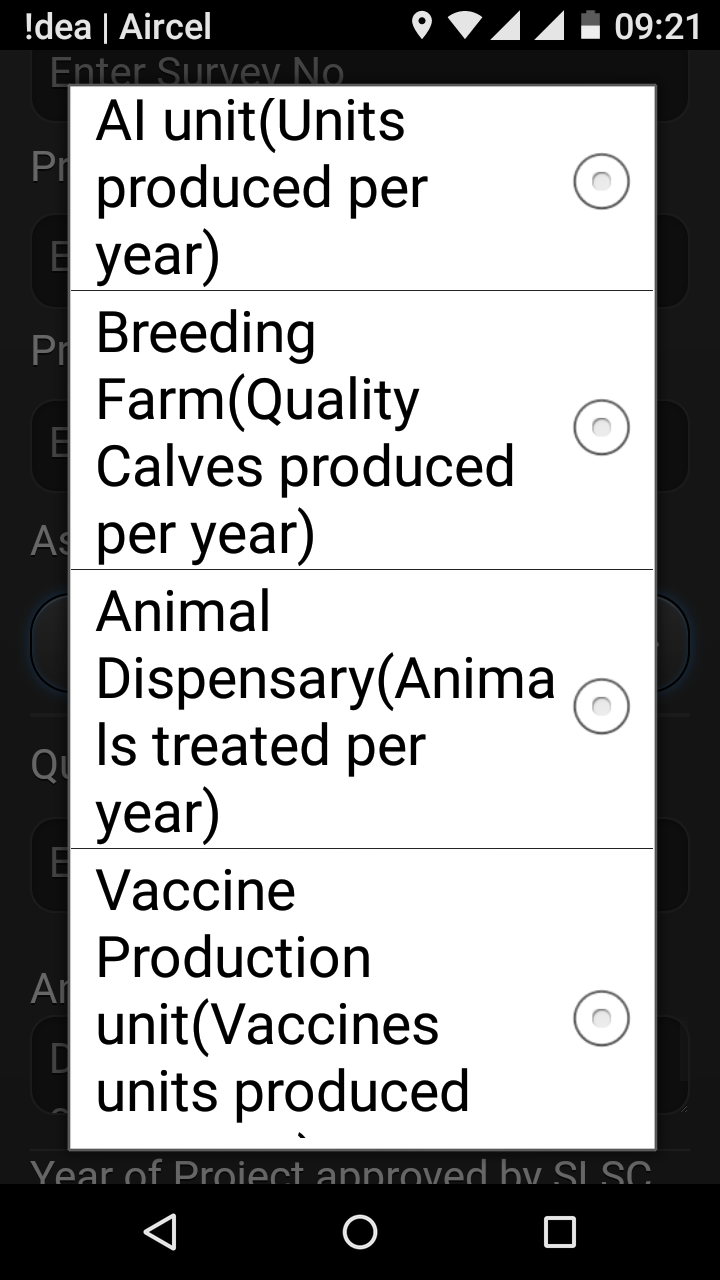 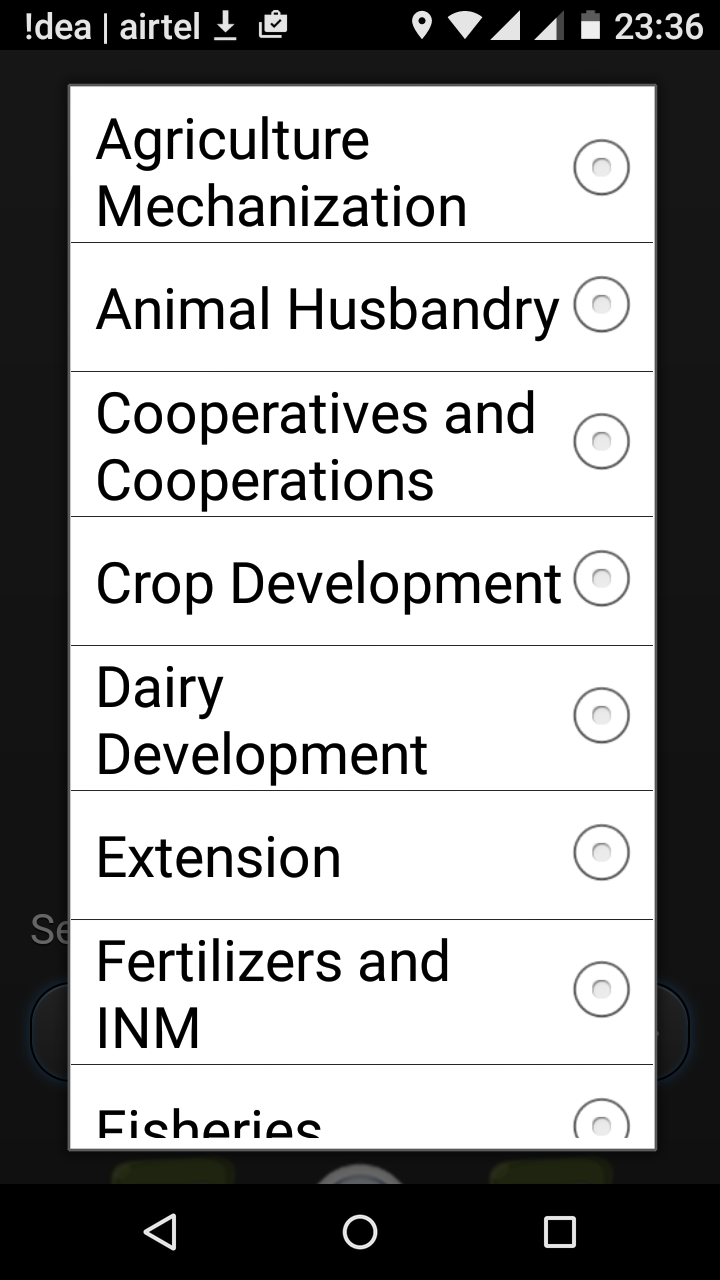 ANIMAL HUSBANDRY
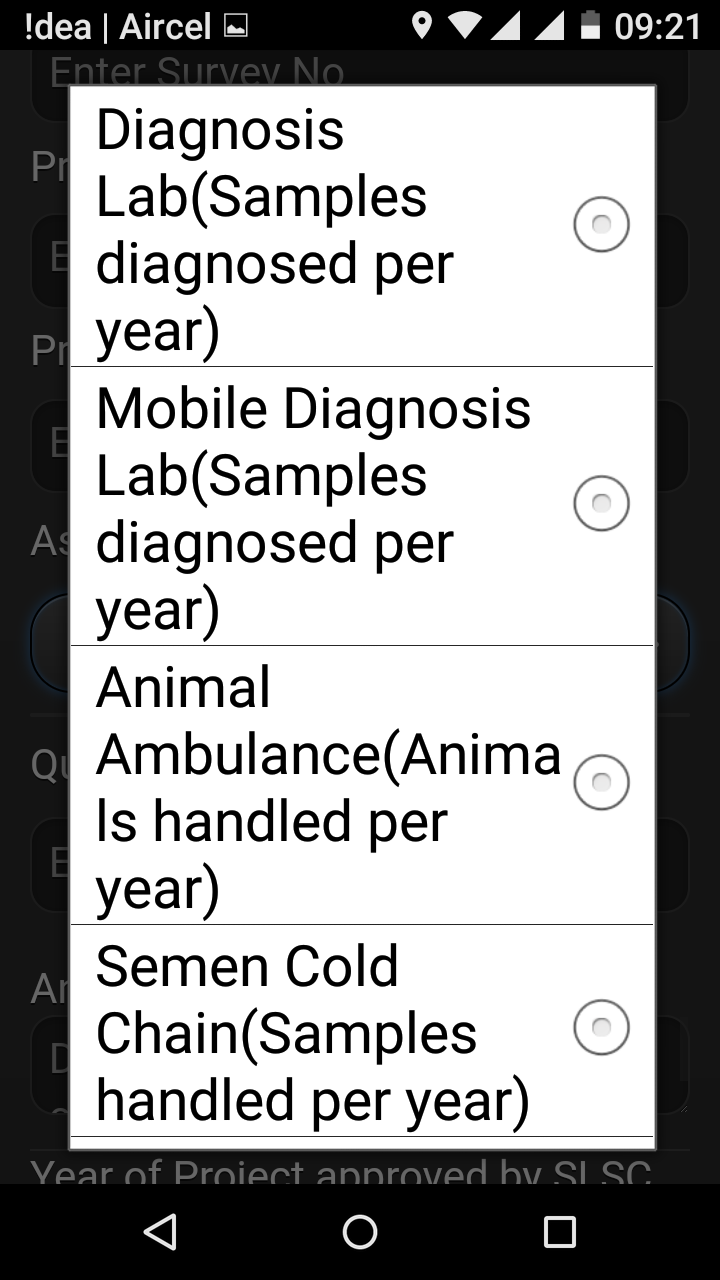 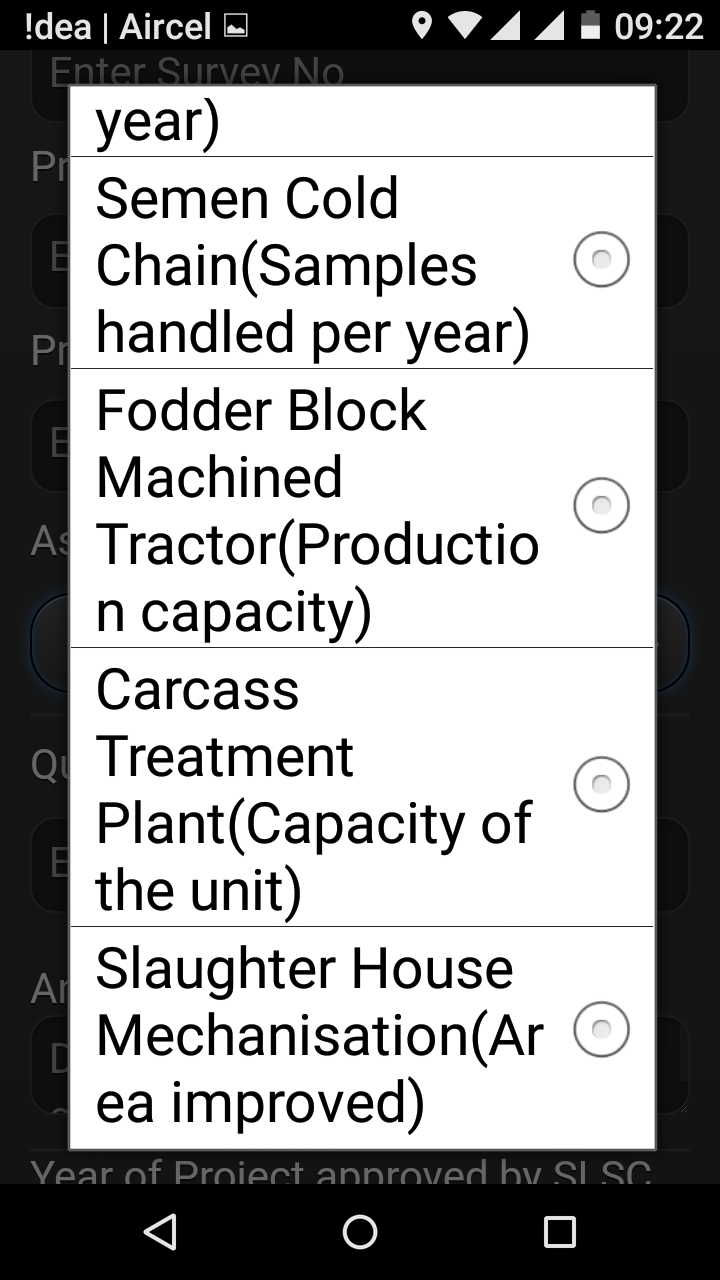 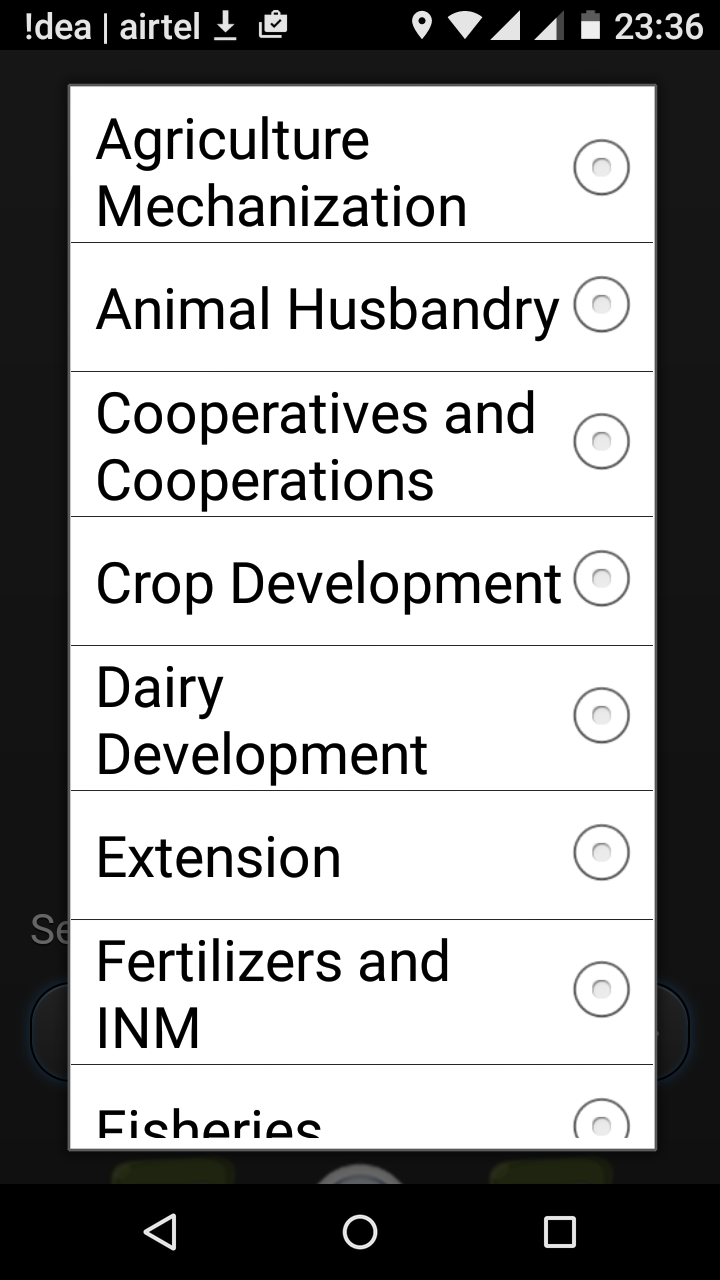 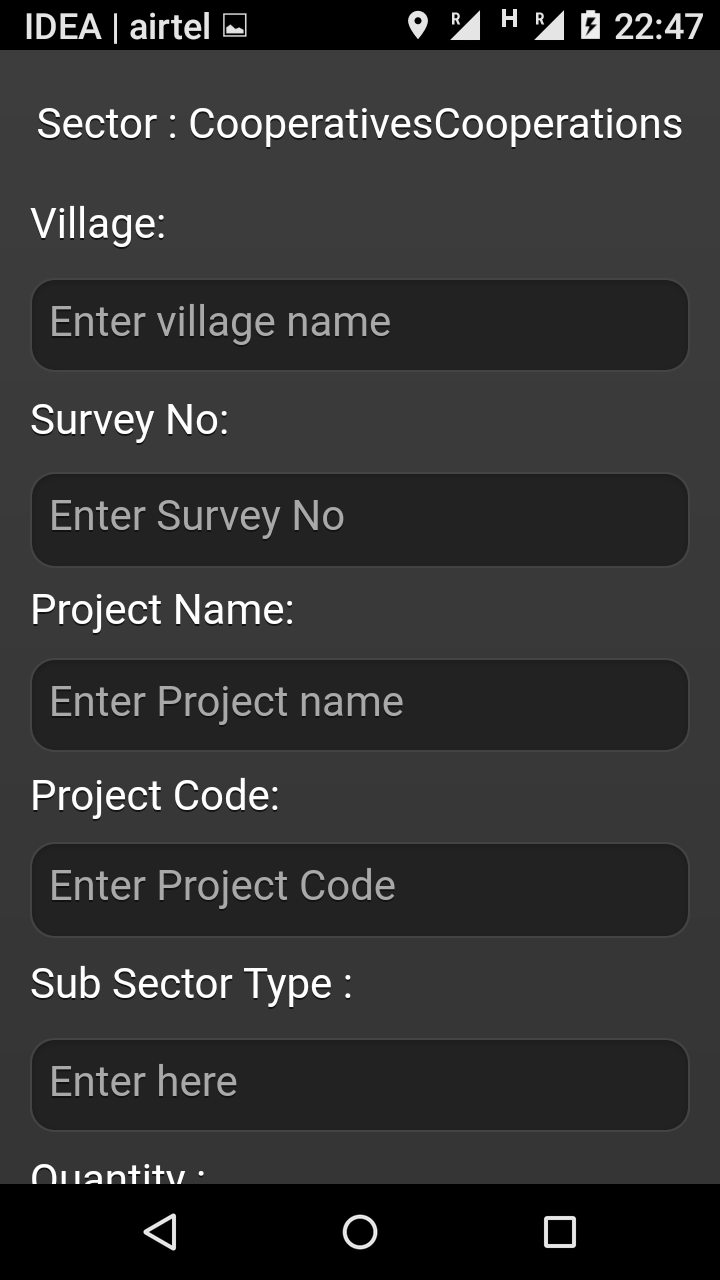 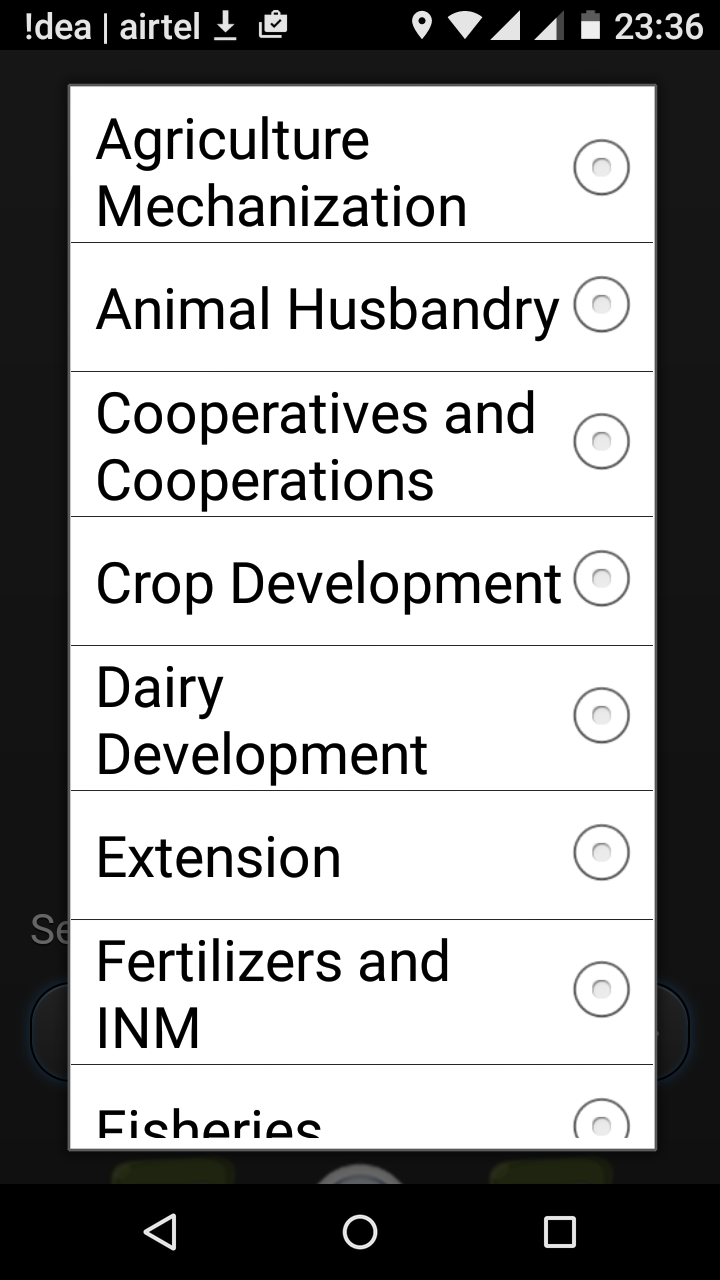 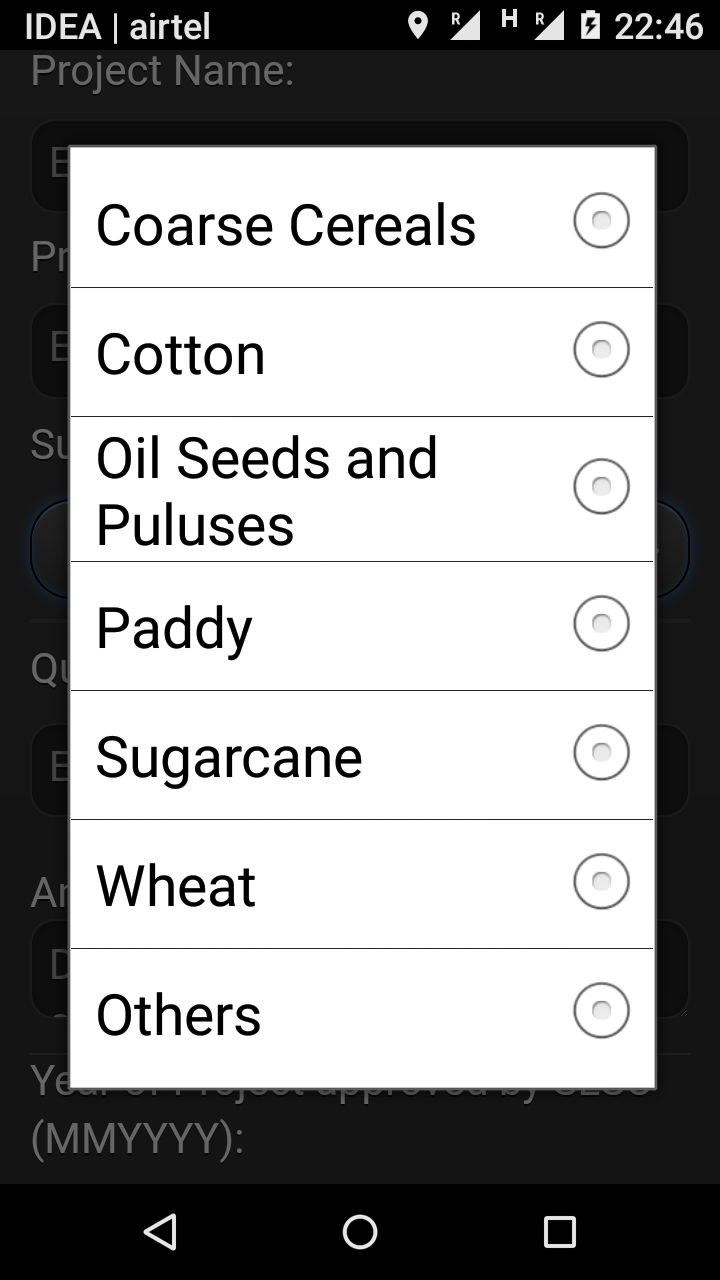 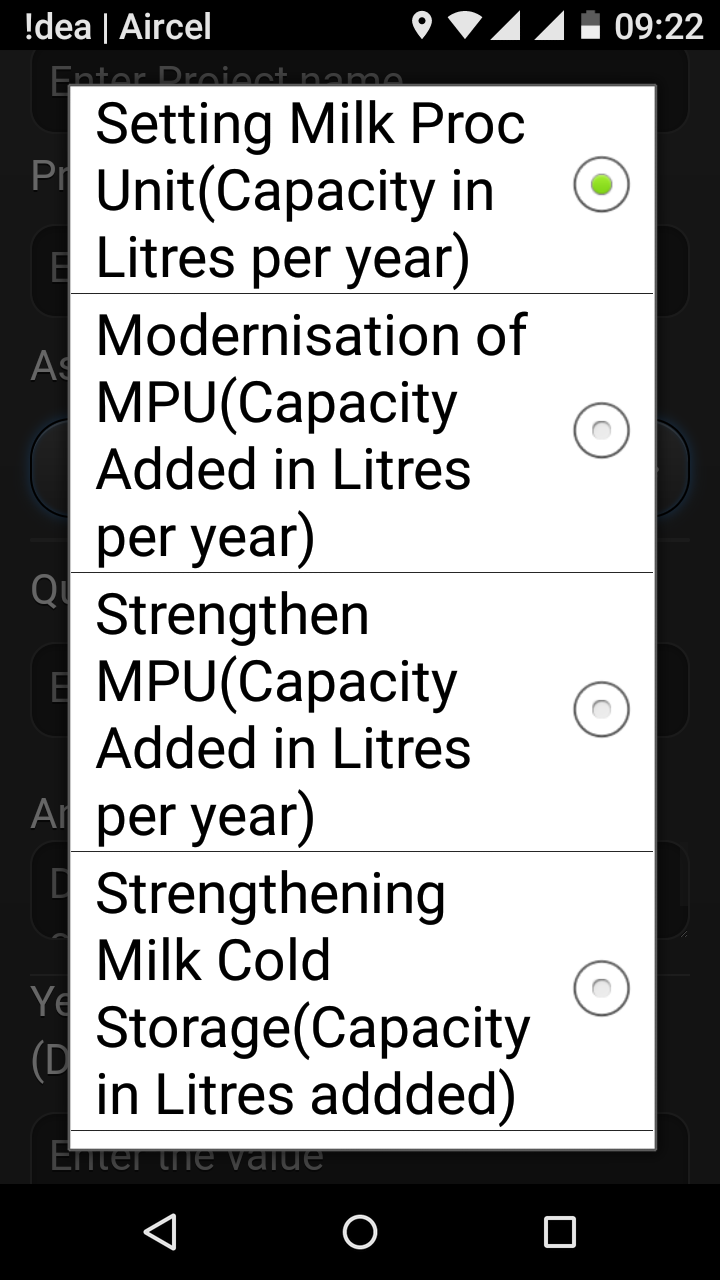 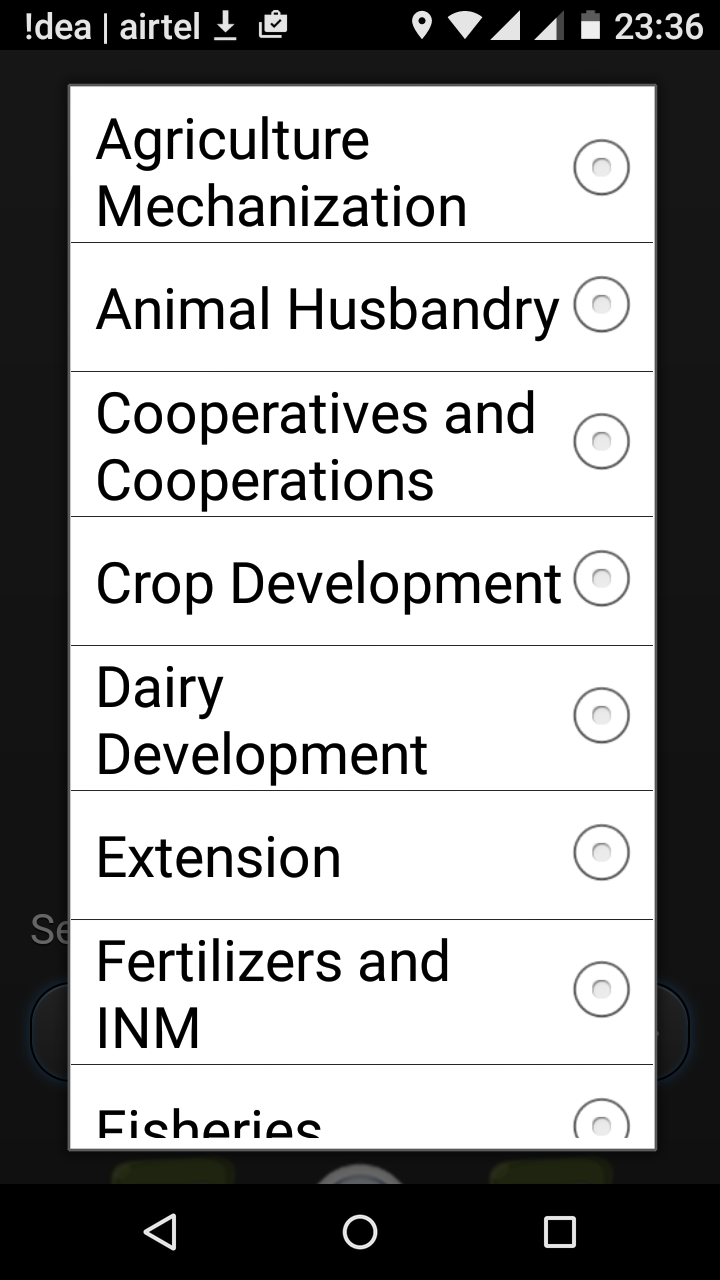 DAIRY DEVELOPMENT
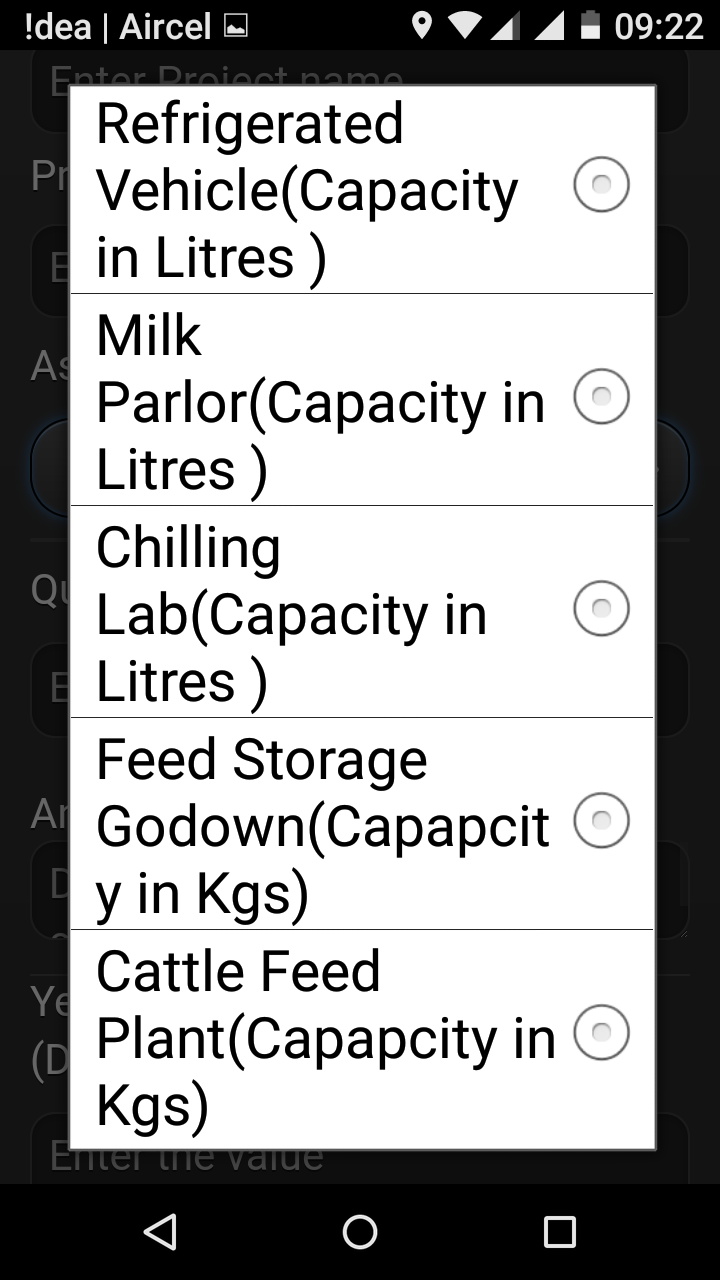 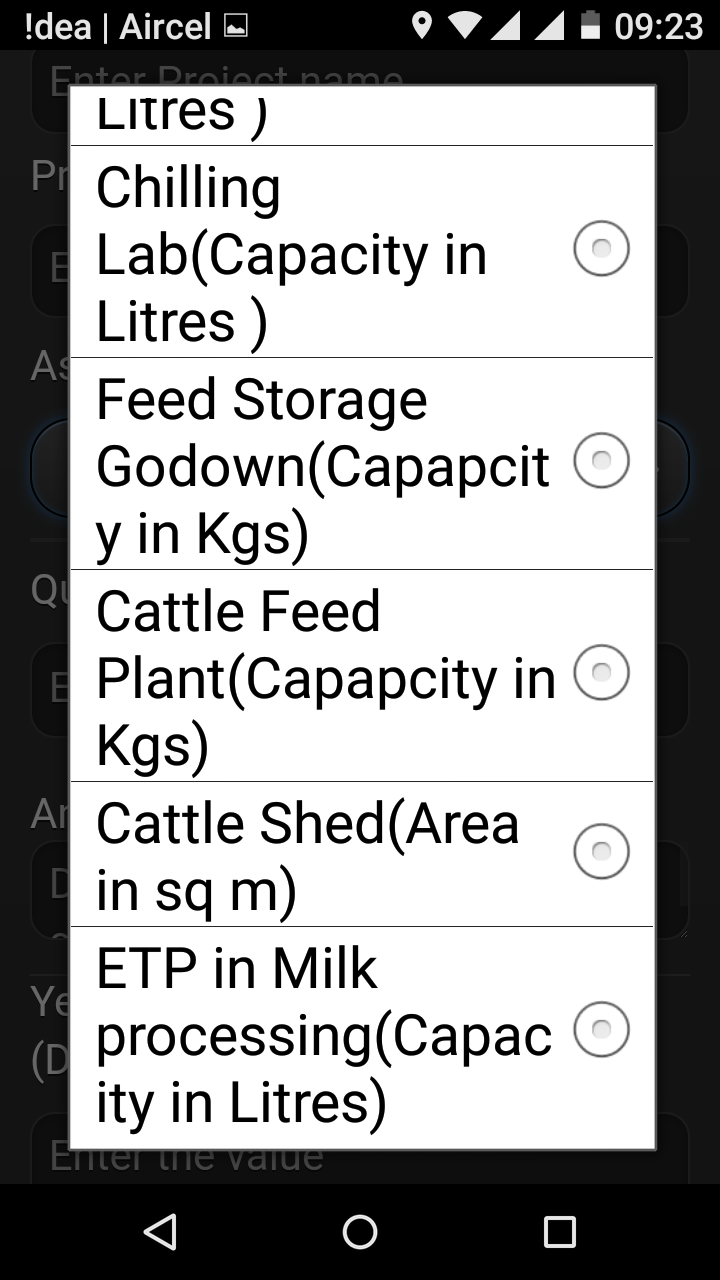 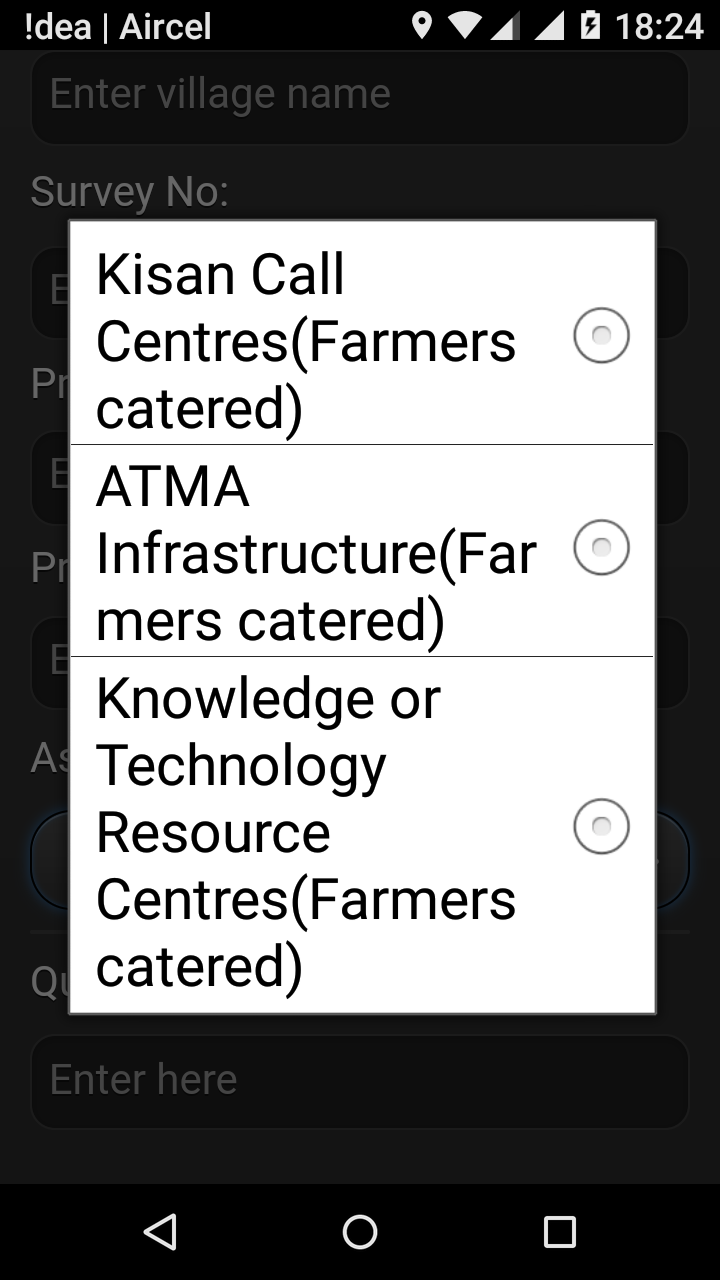 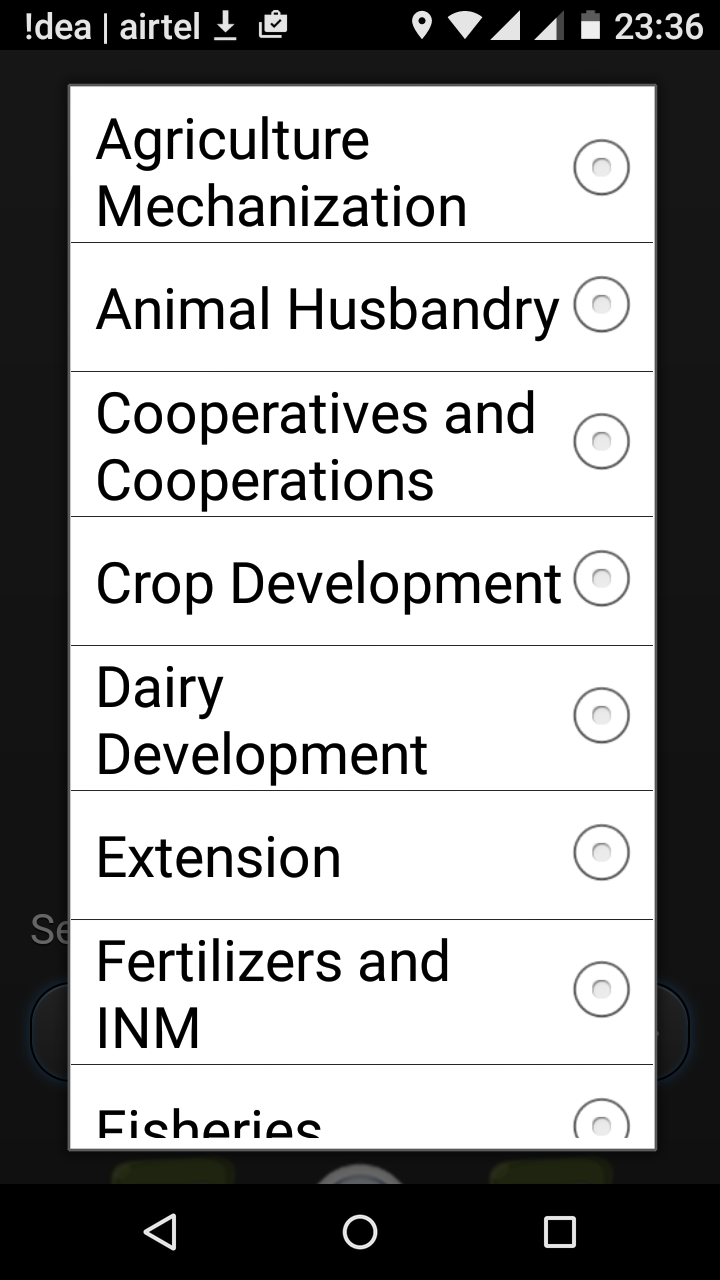 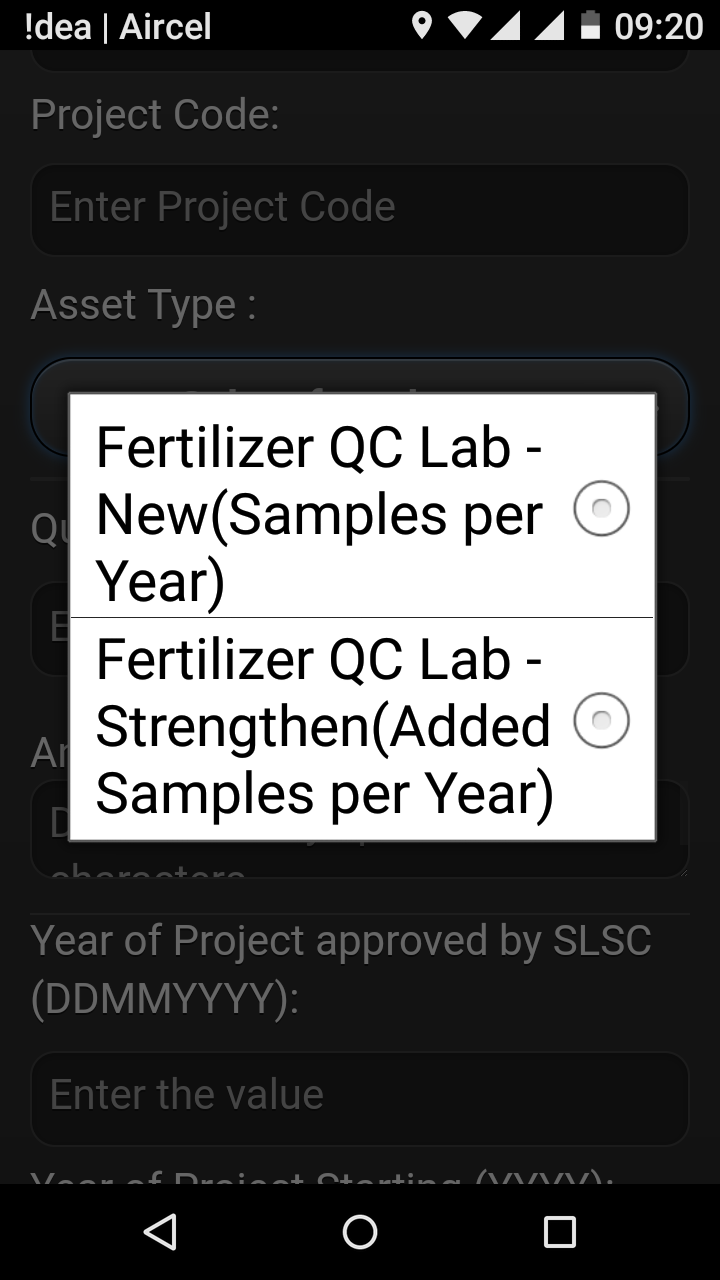 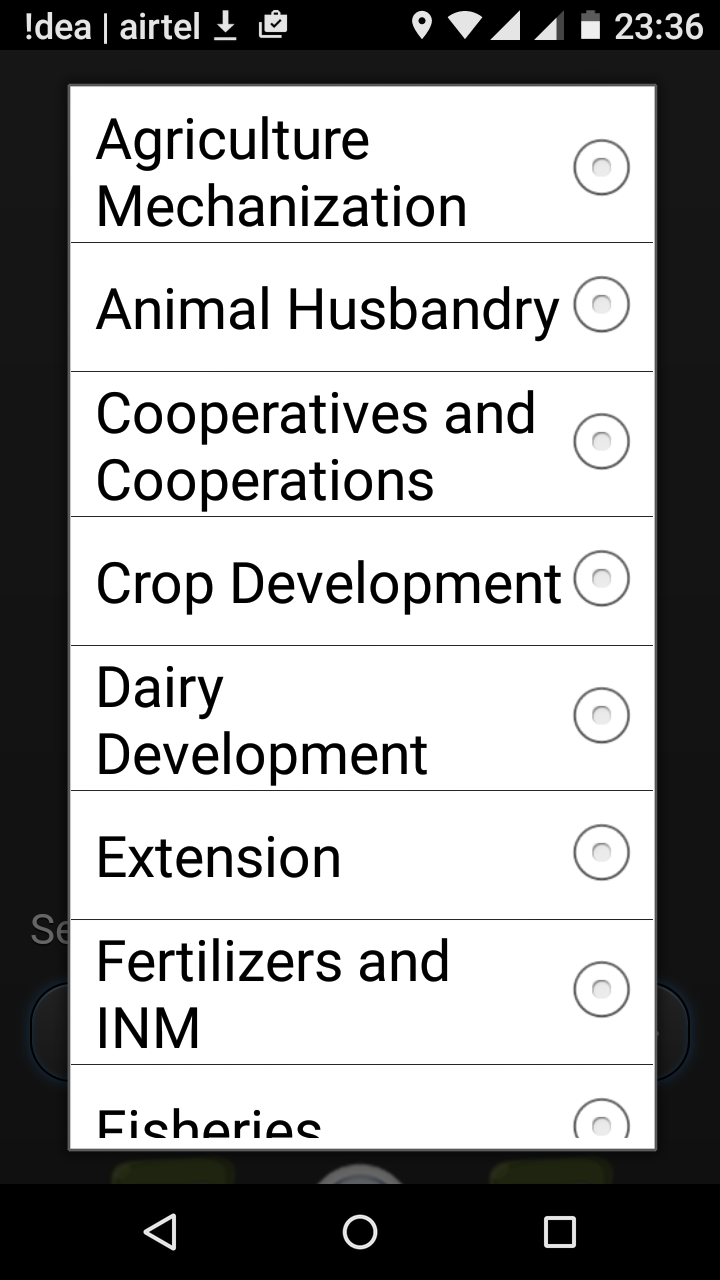 FISHERIES
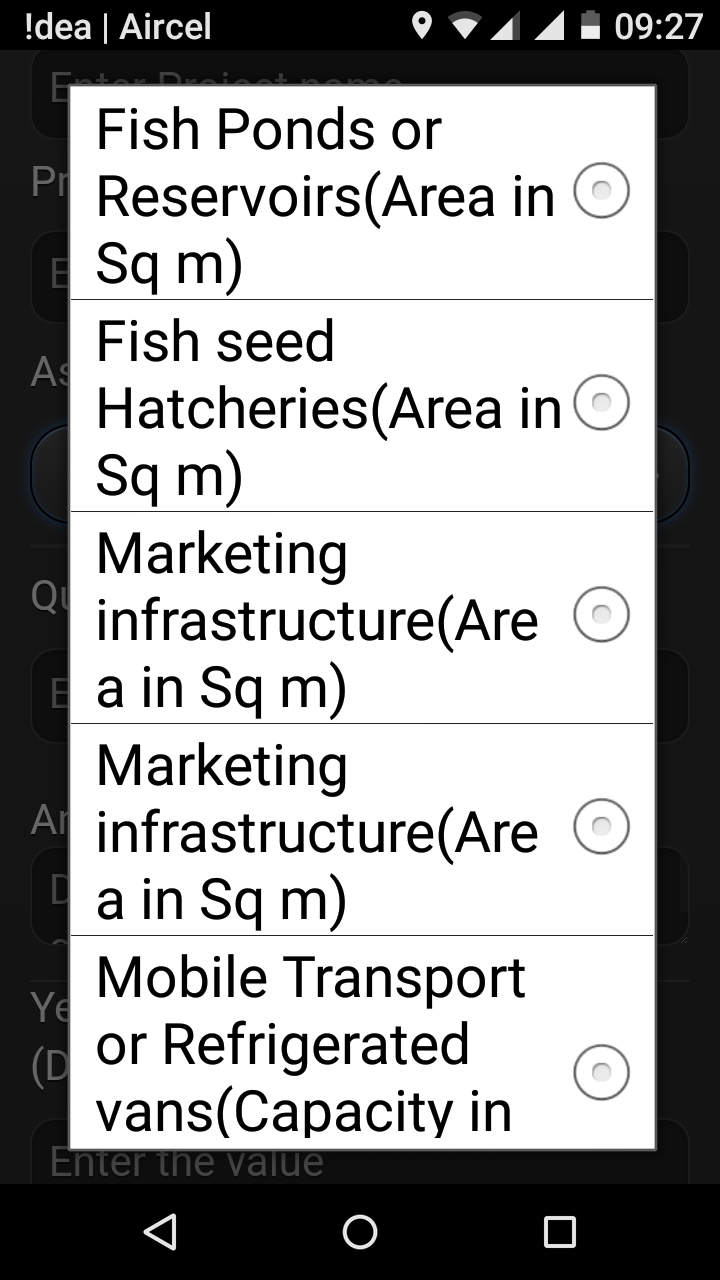 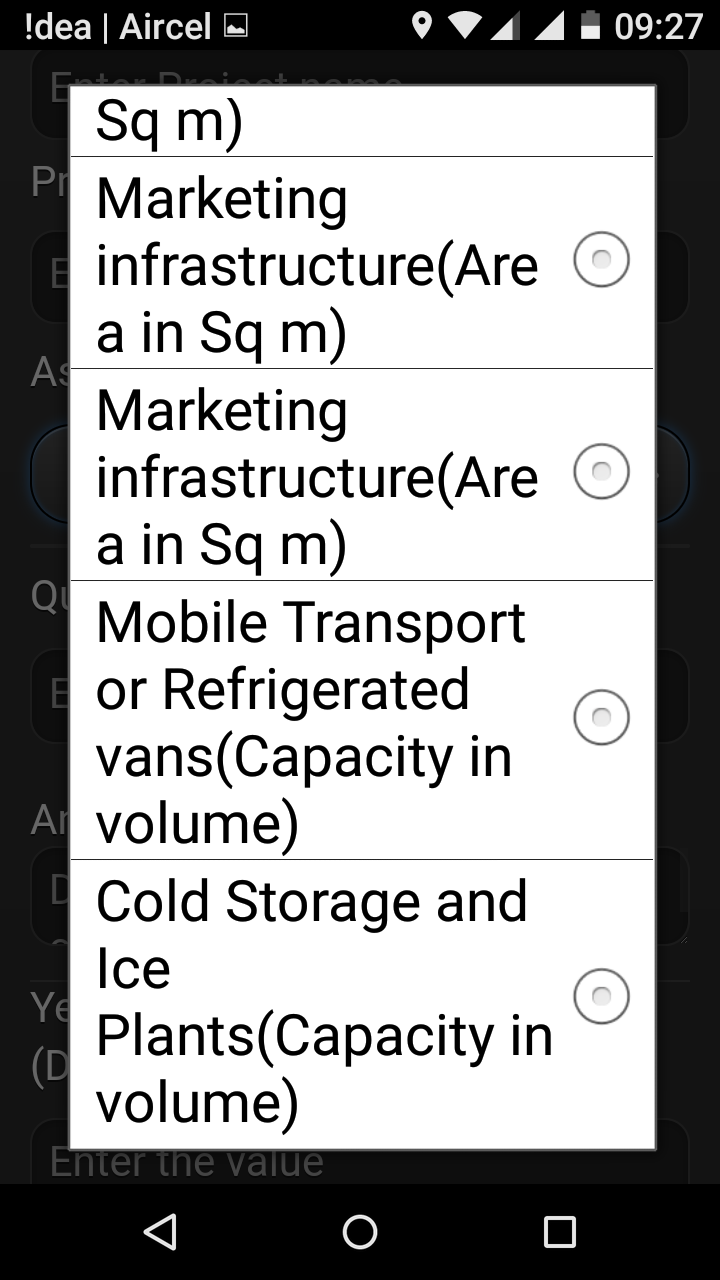 HORTICULTURE
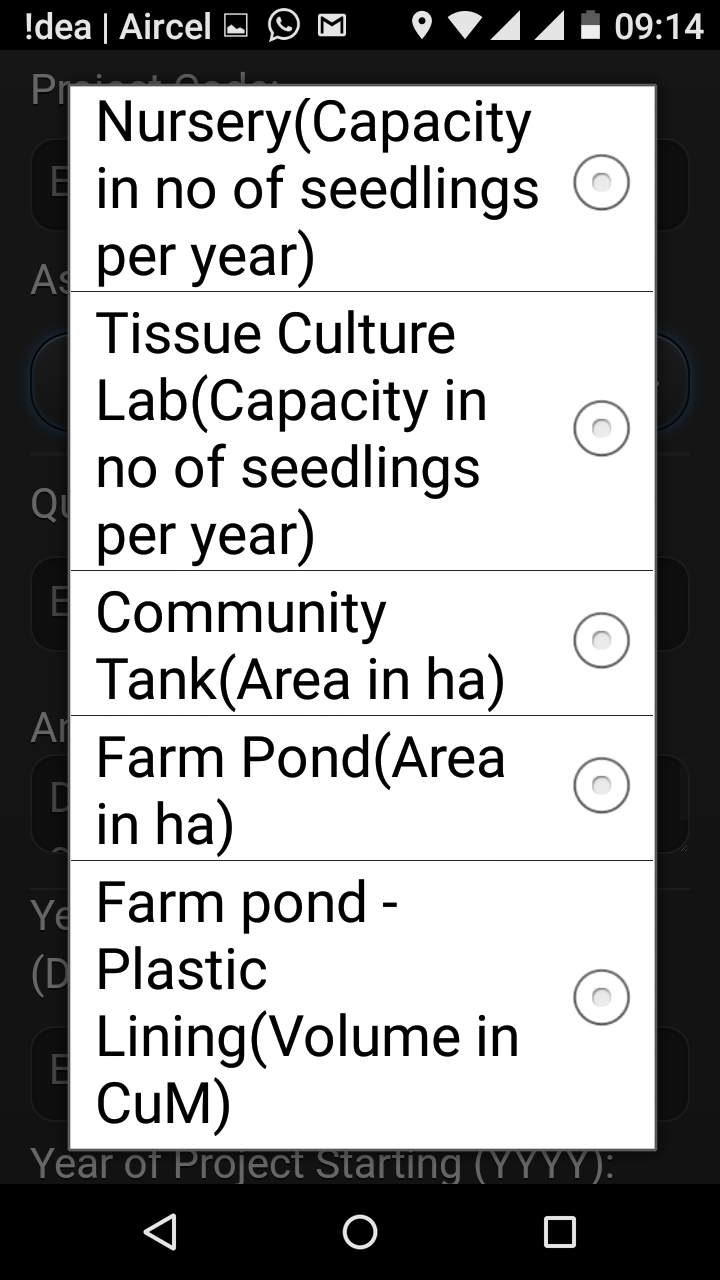 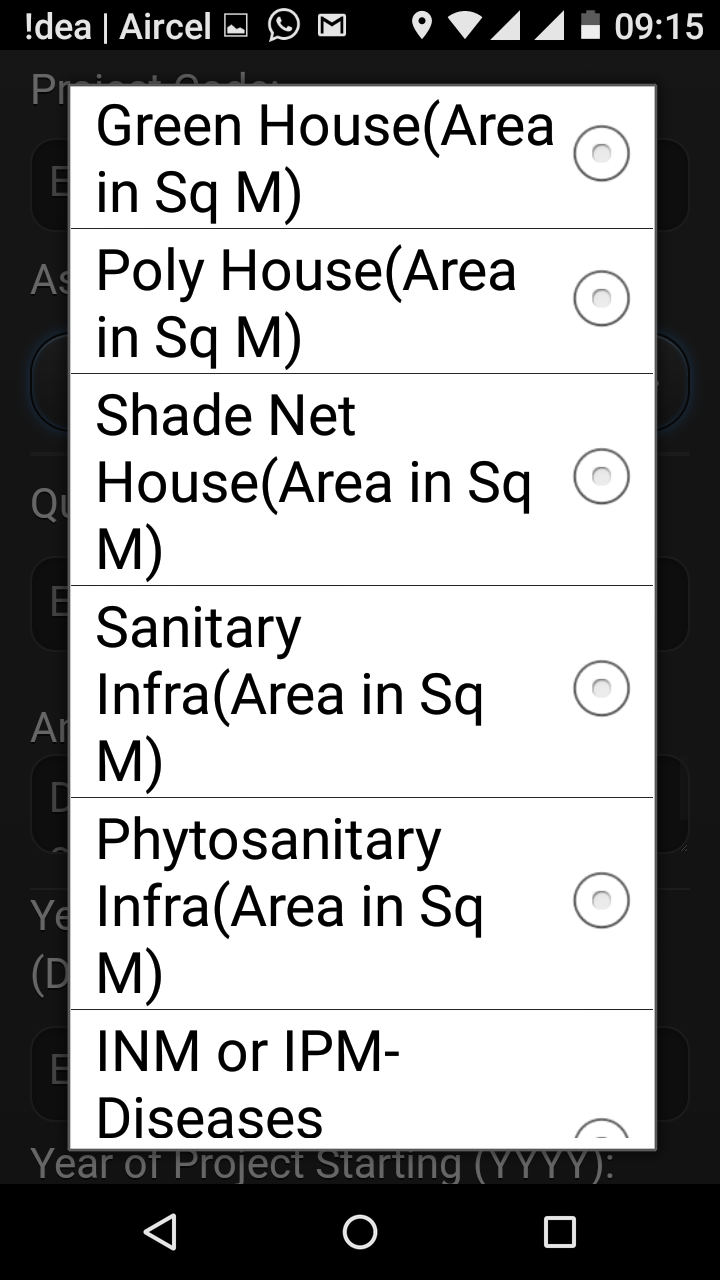 HORTICULTURE
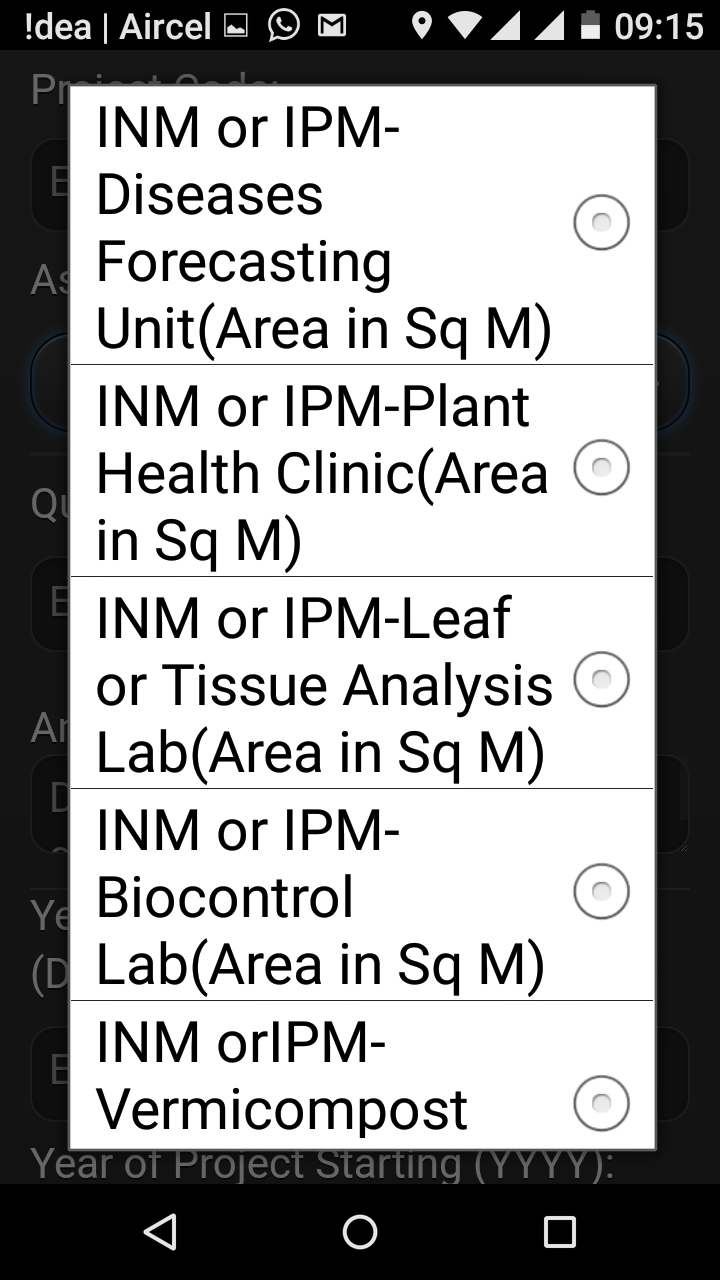 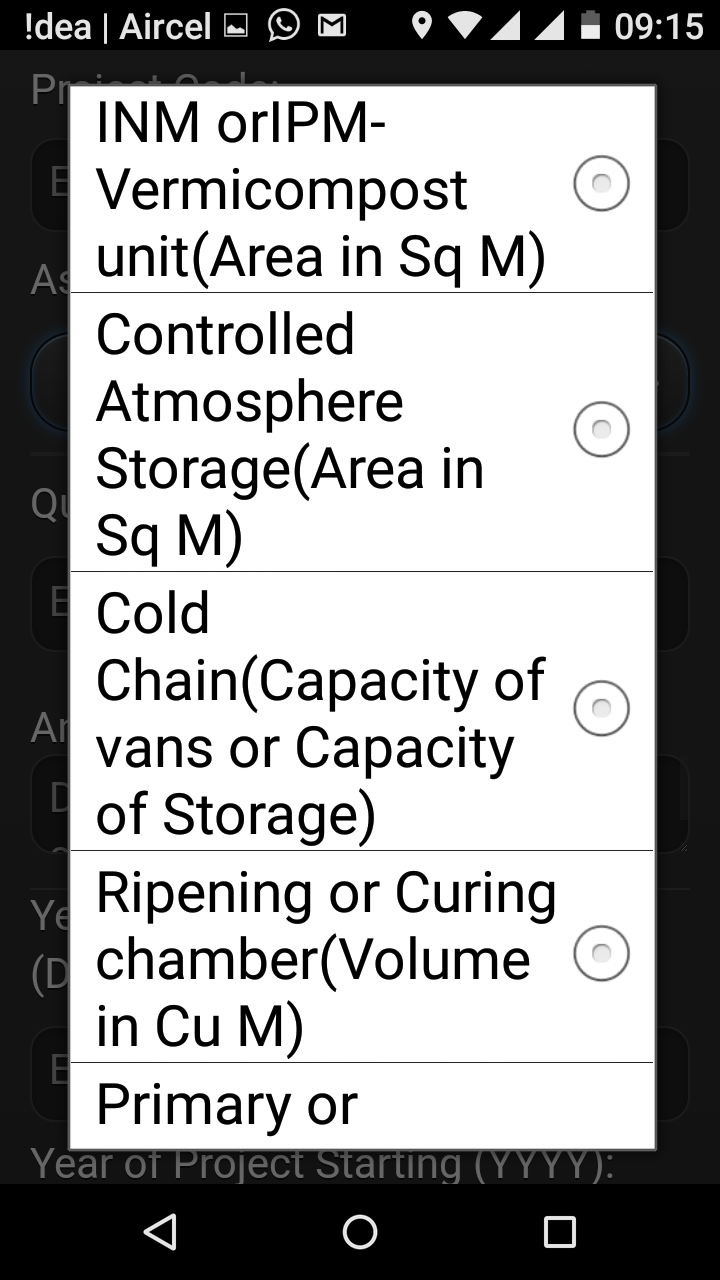 HORTICULTURE
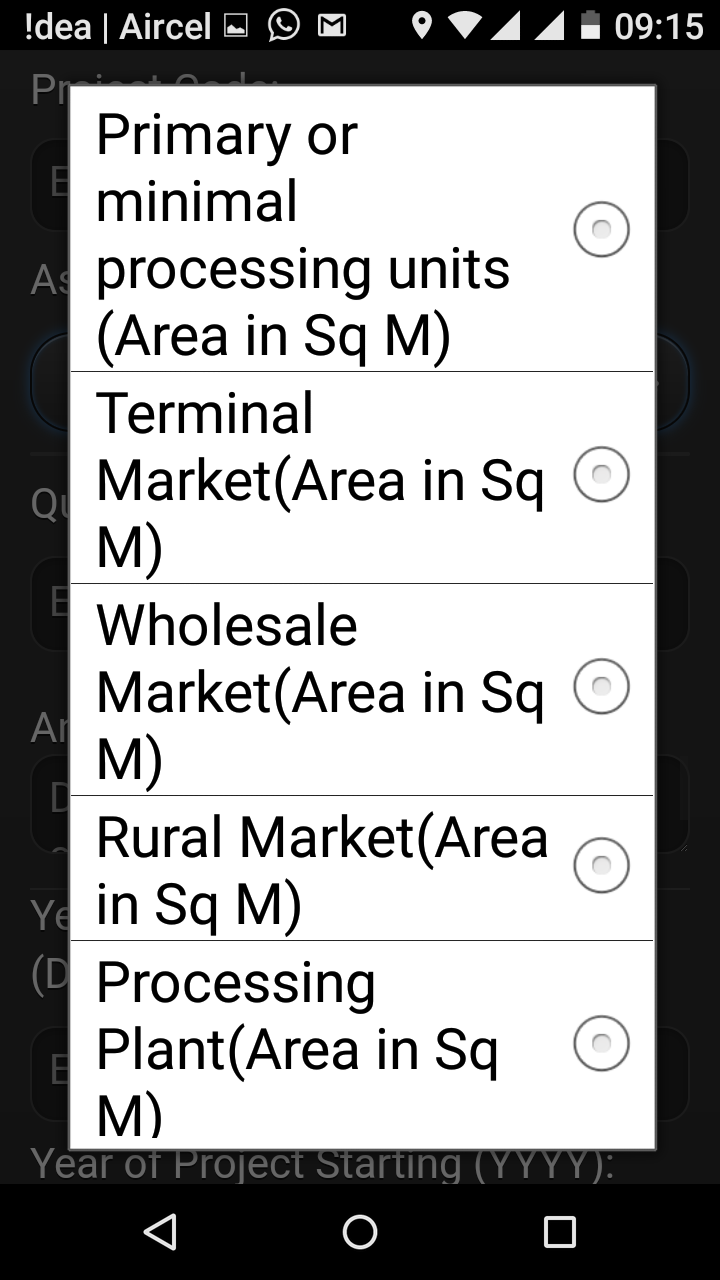 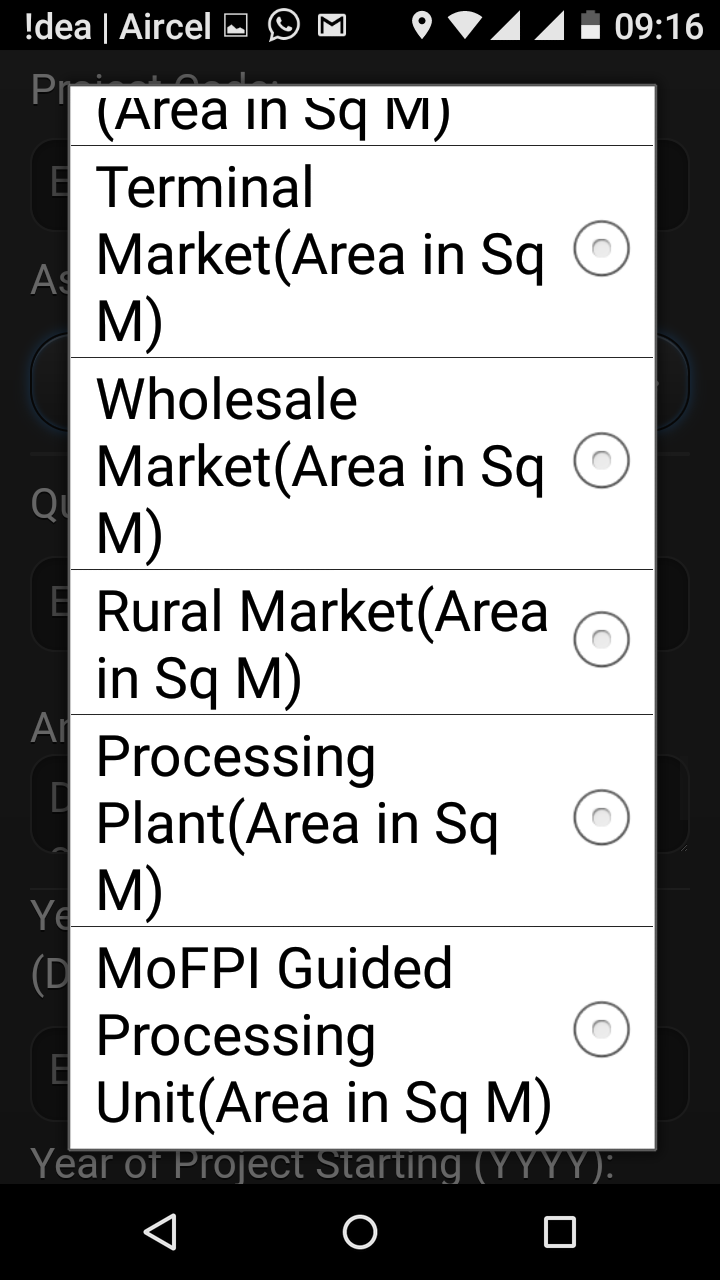 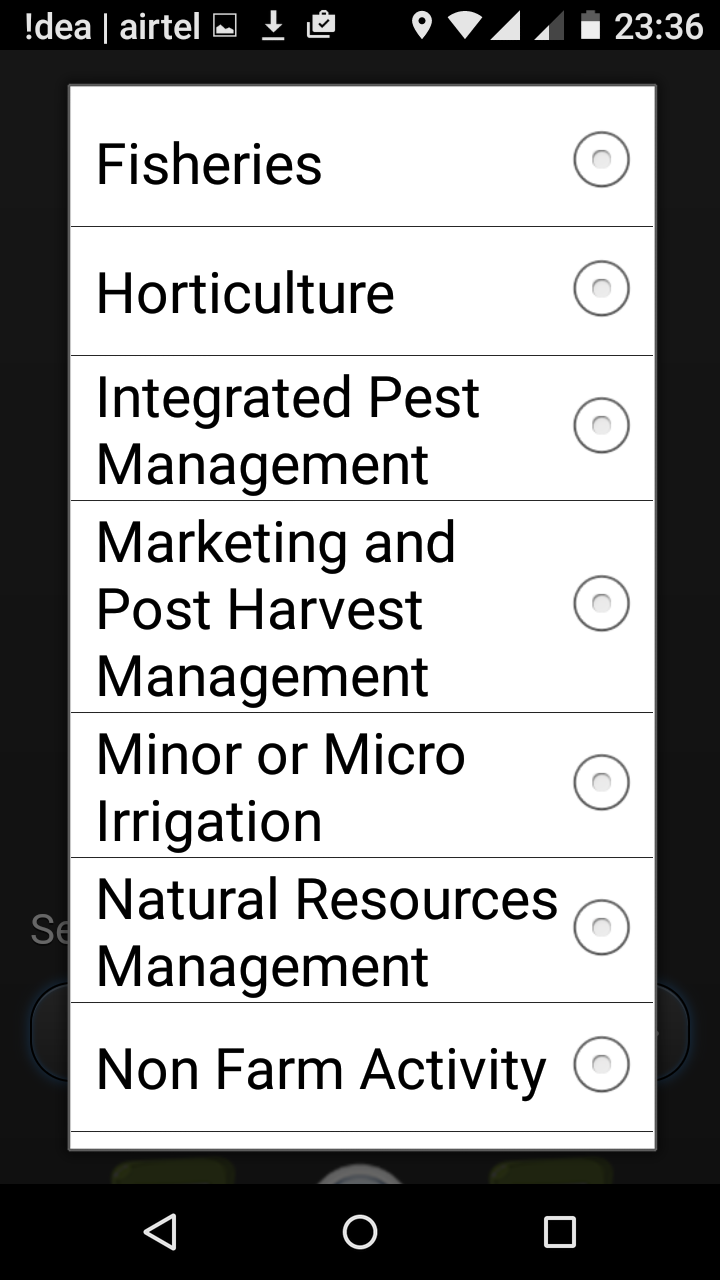 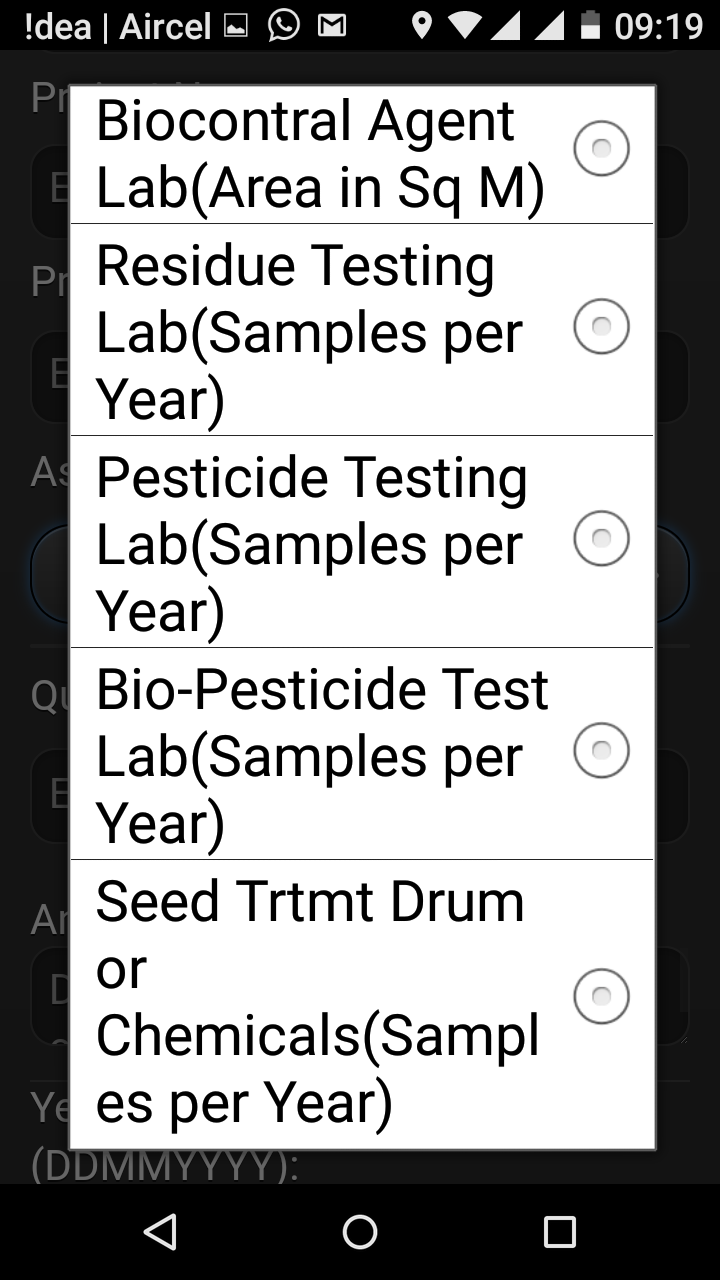 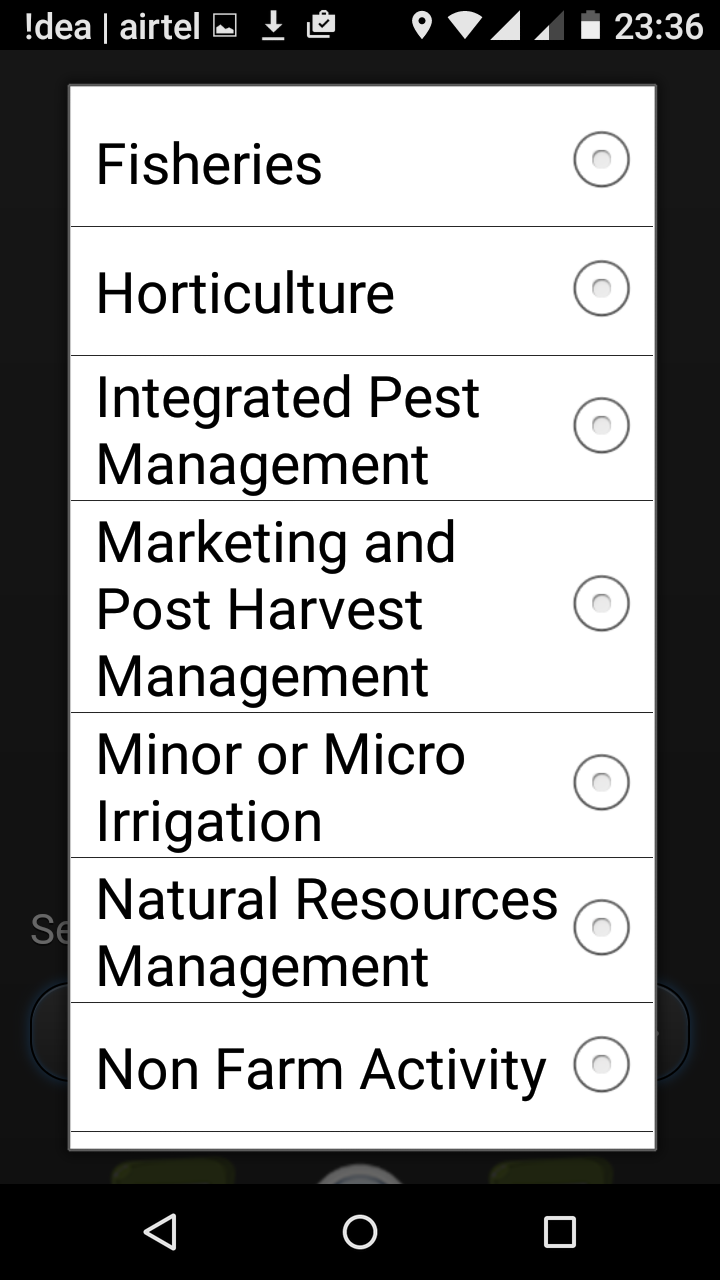 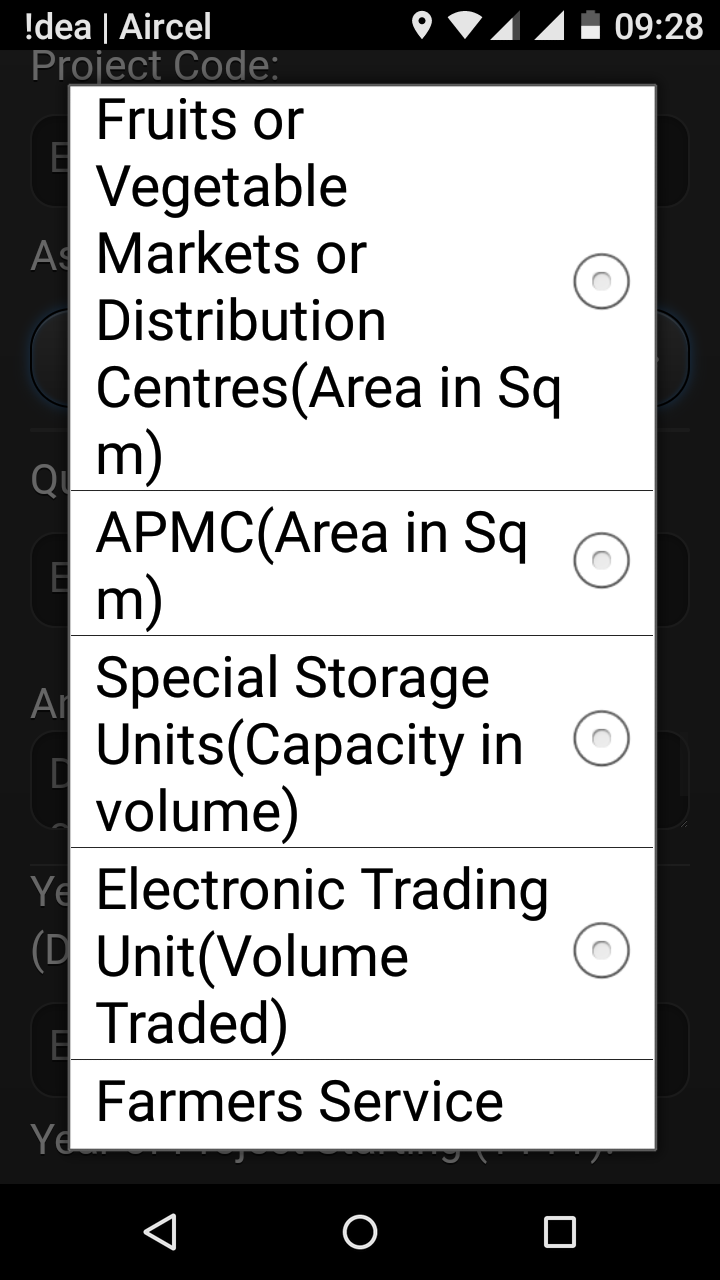 MARKETING & POST HARVEST
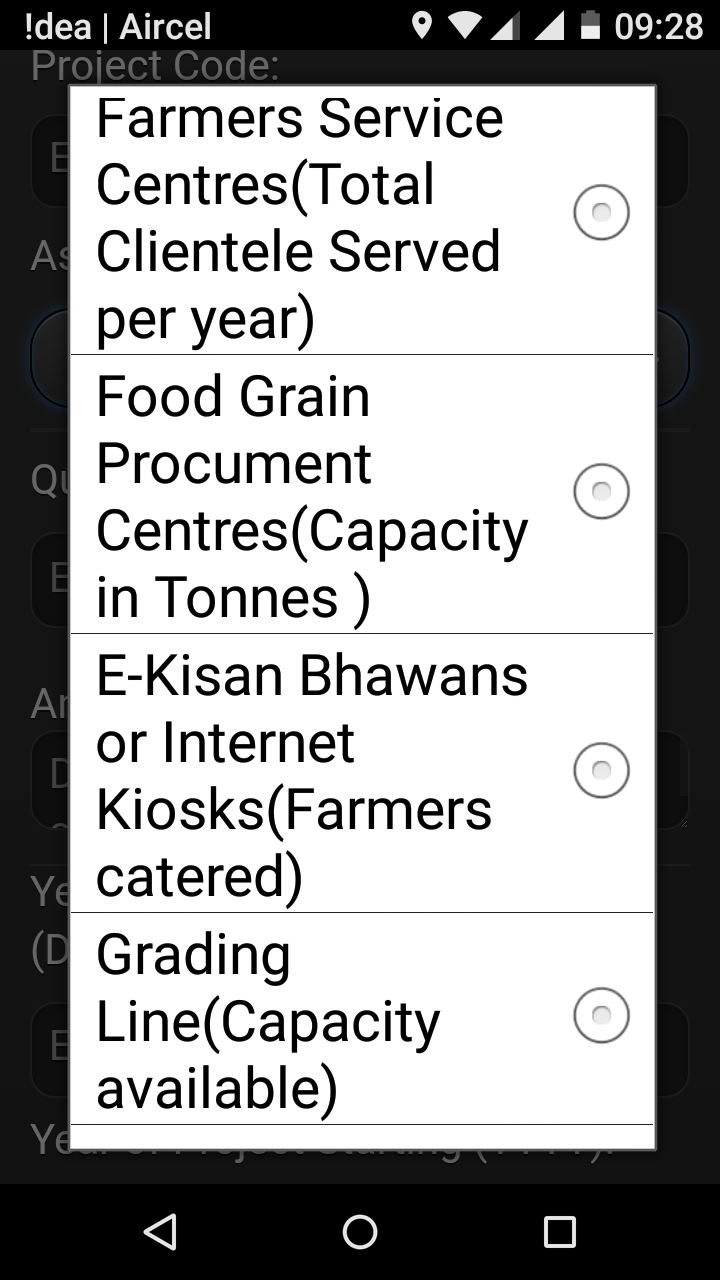 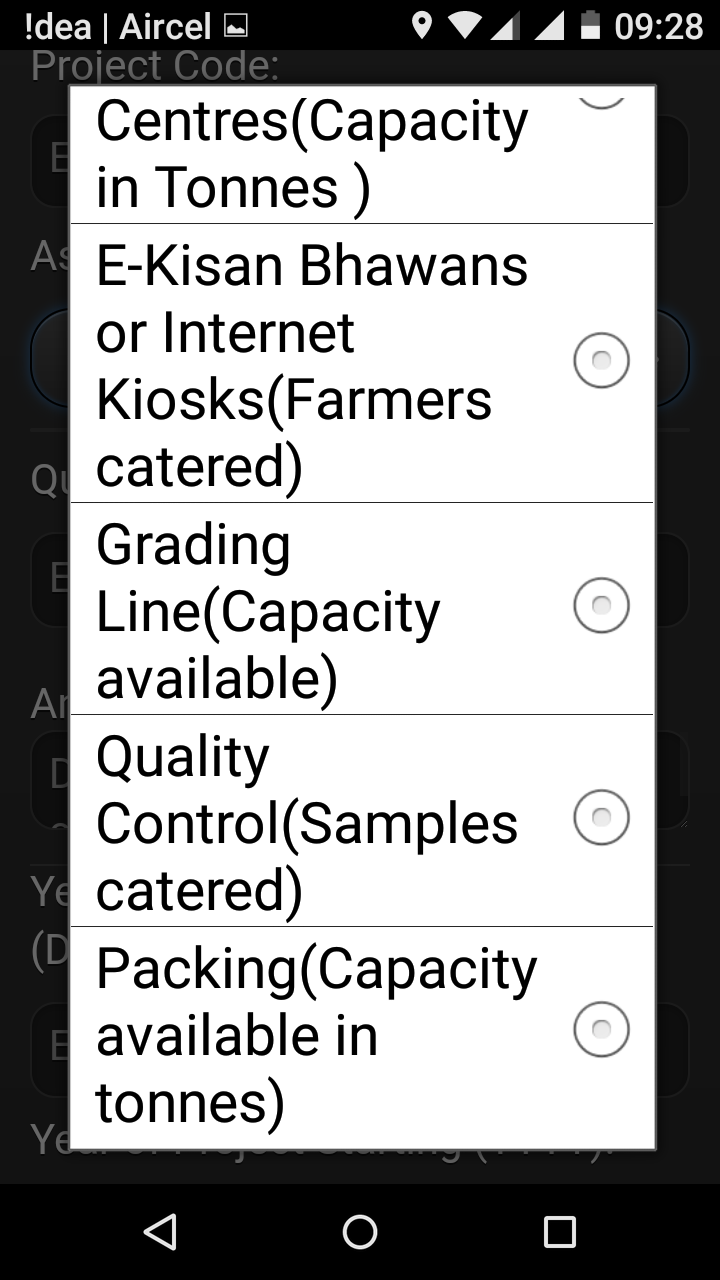 MINOR AND MICRO-IRRIGATION
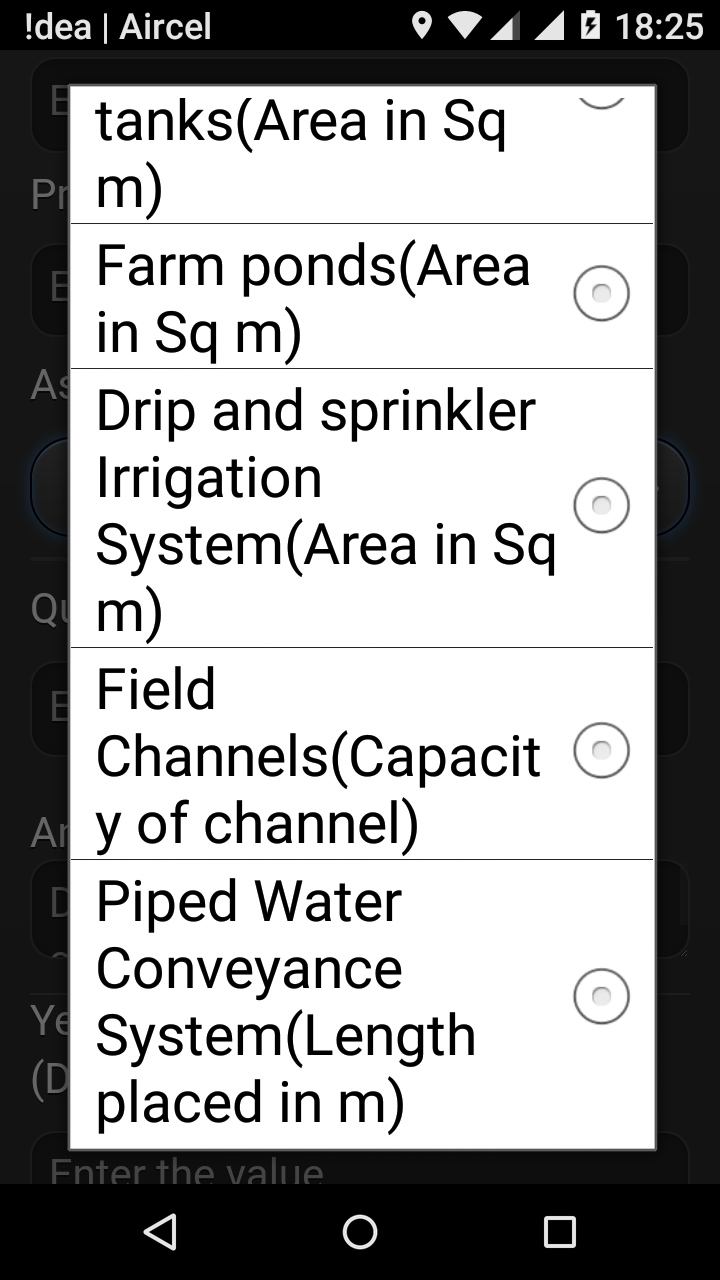 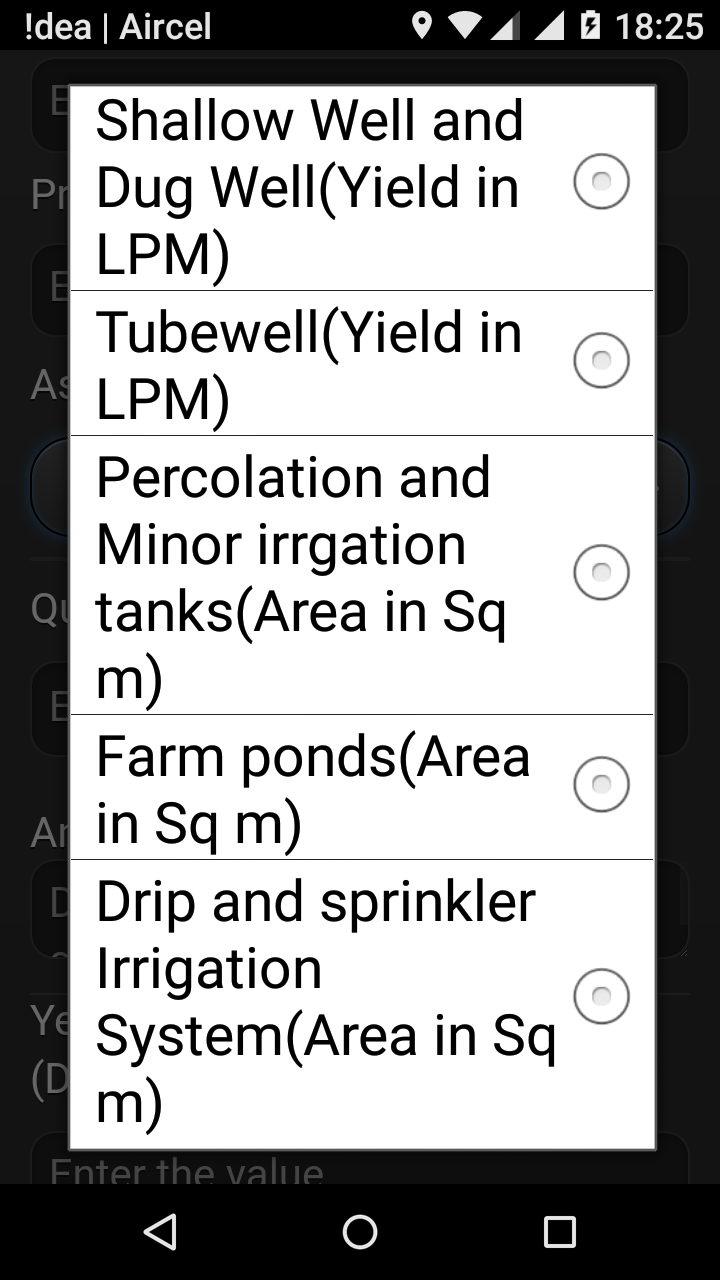 NATURAL RESOURCE MANAGEMENT
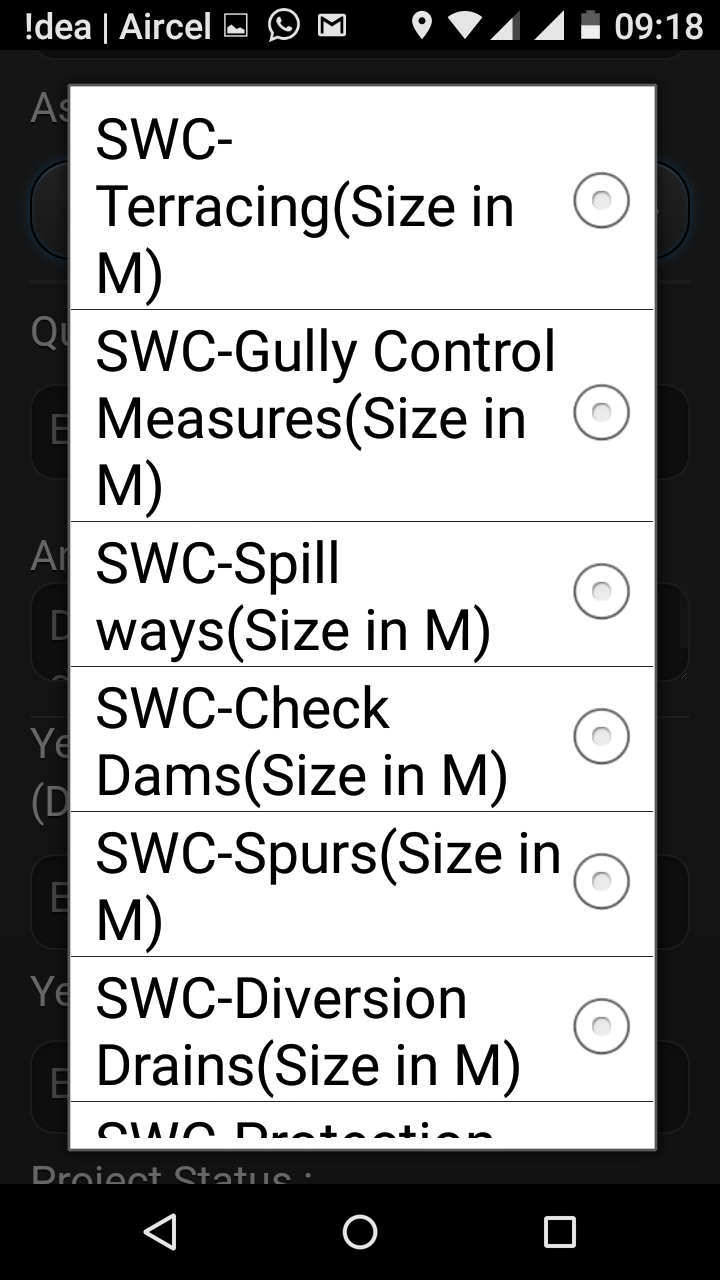 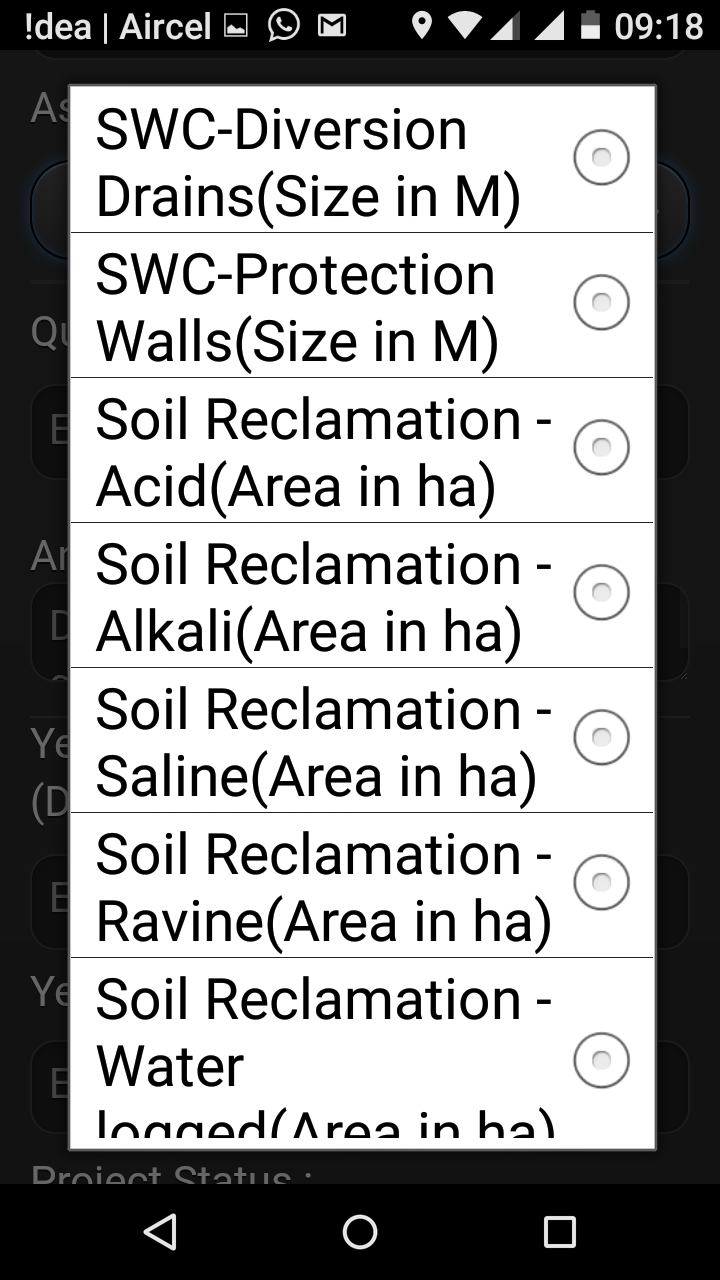 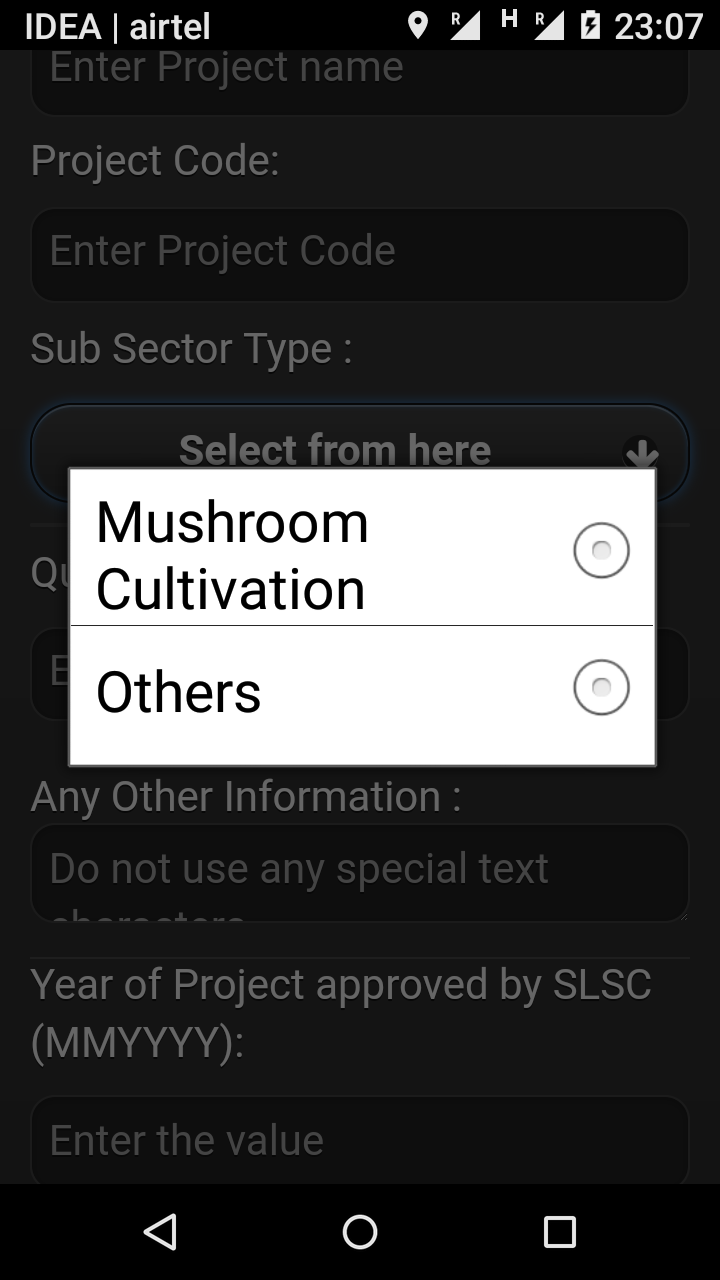 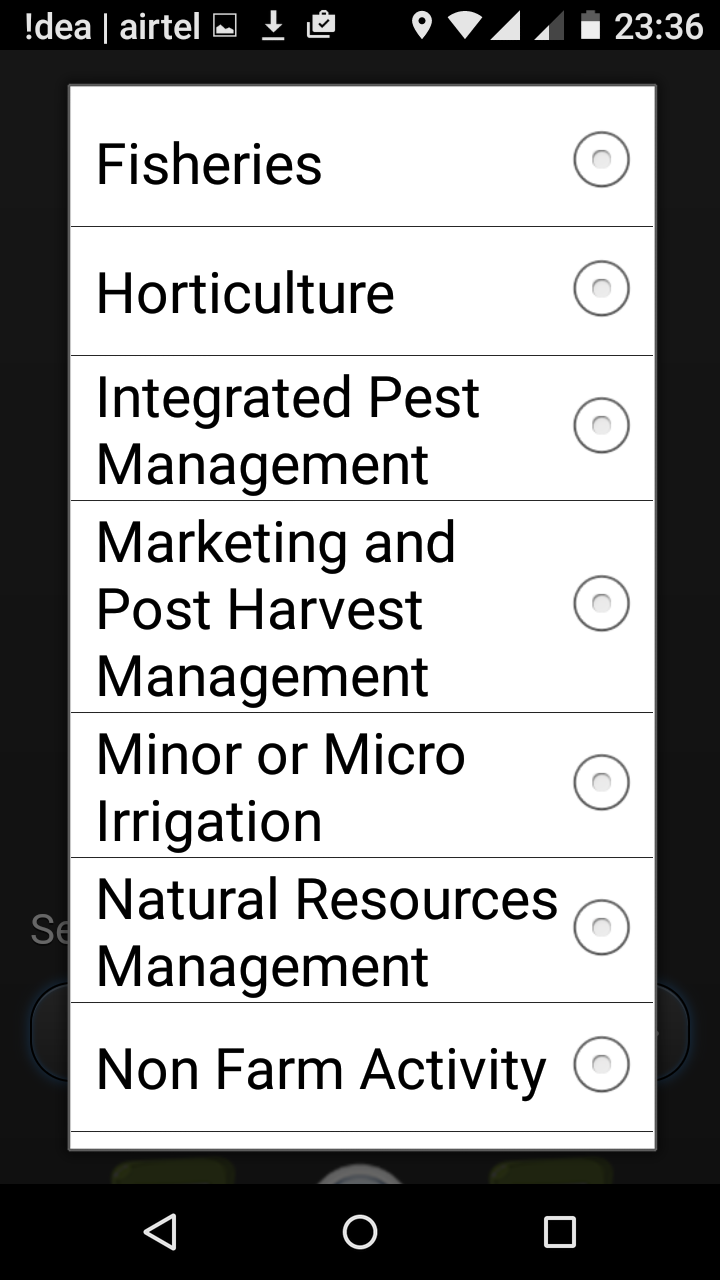 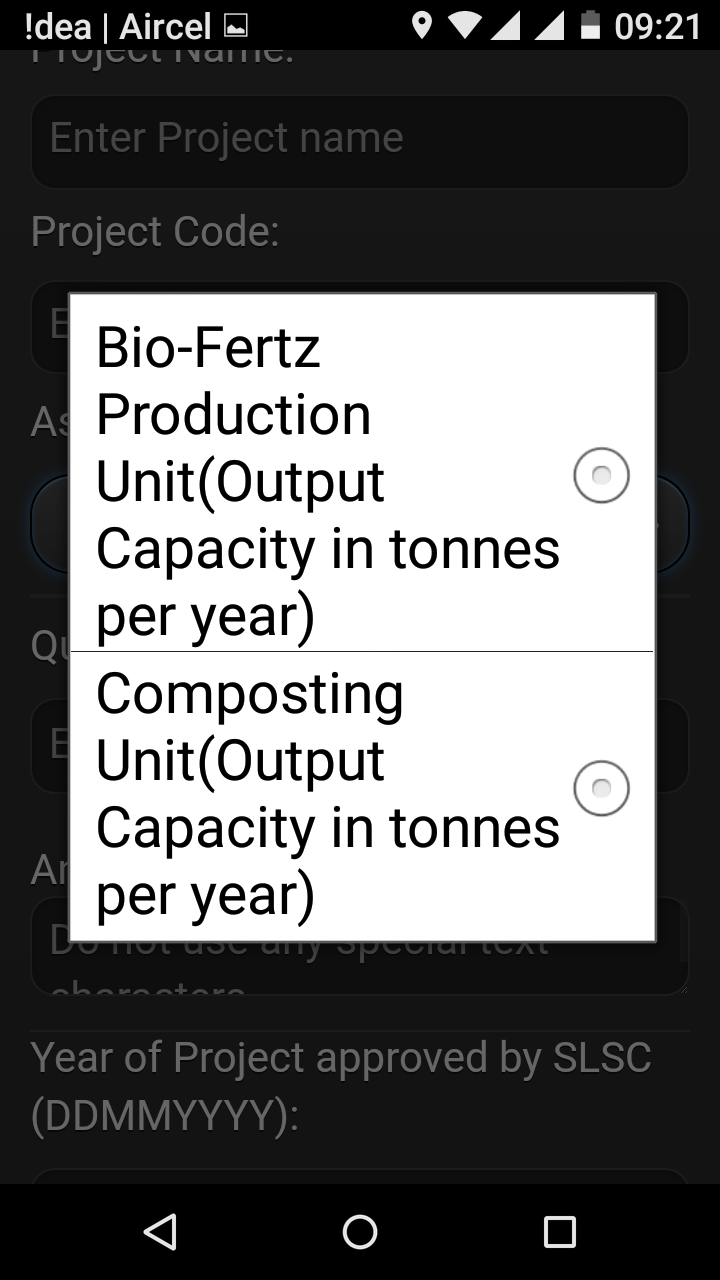 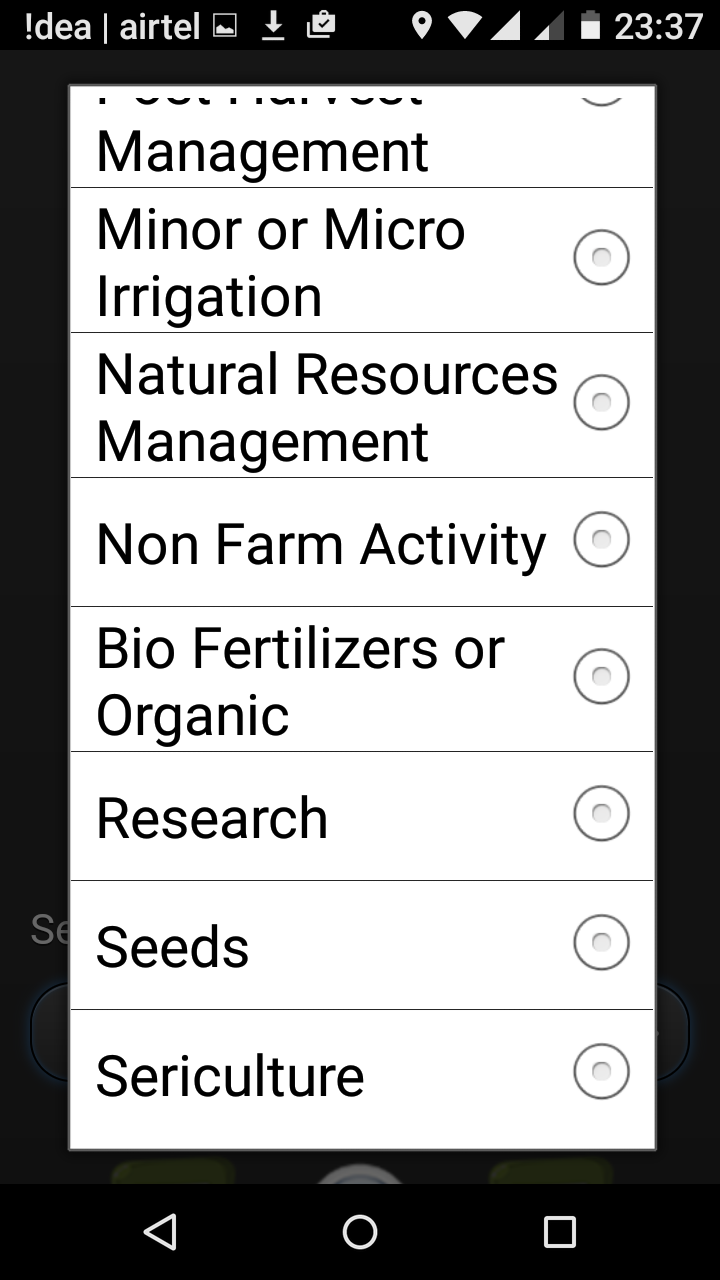 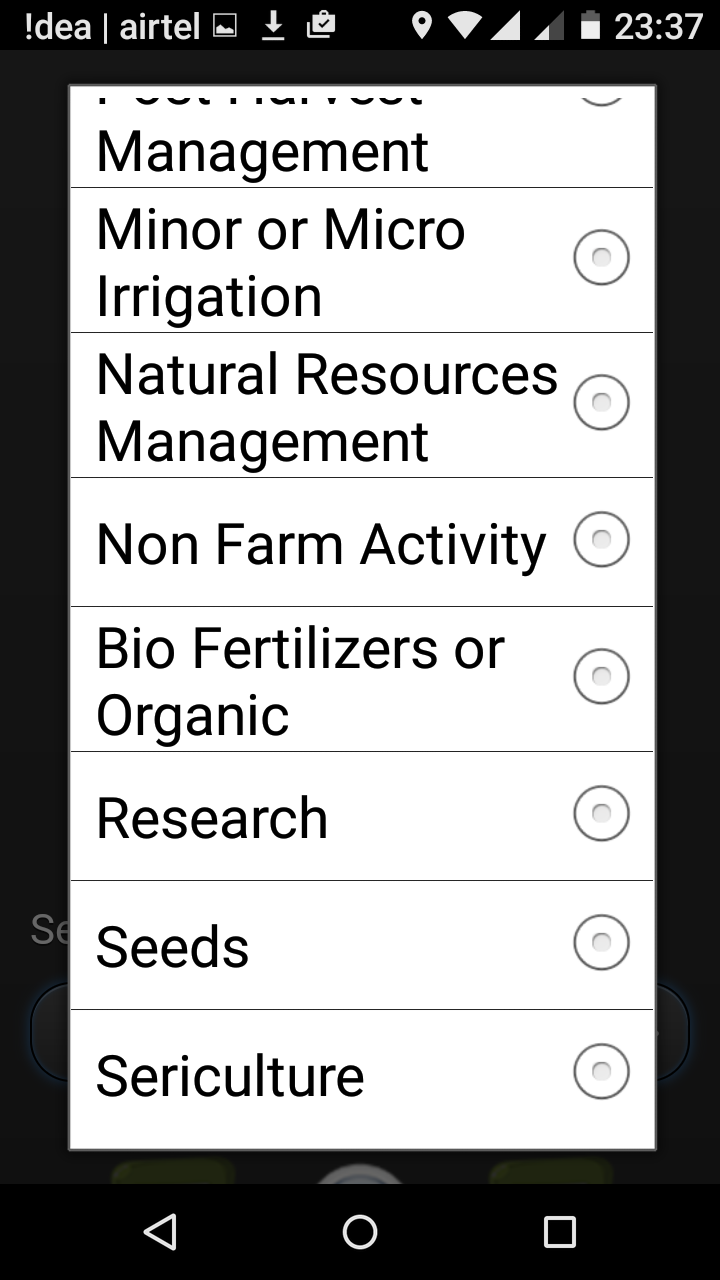 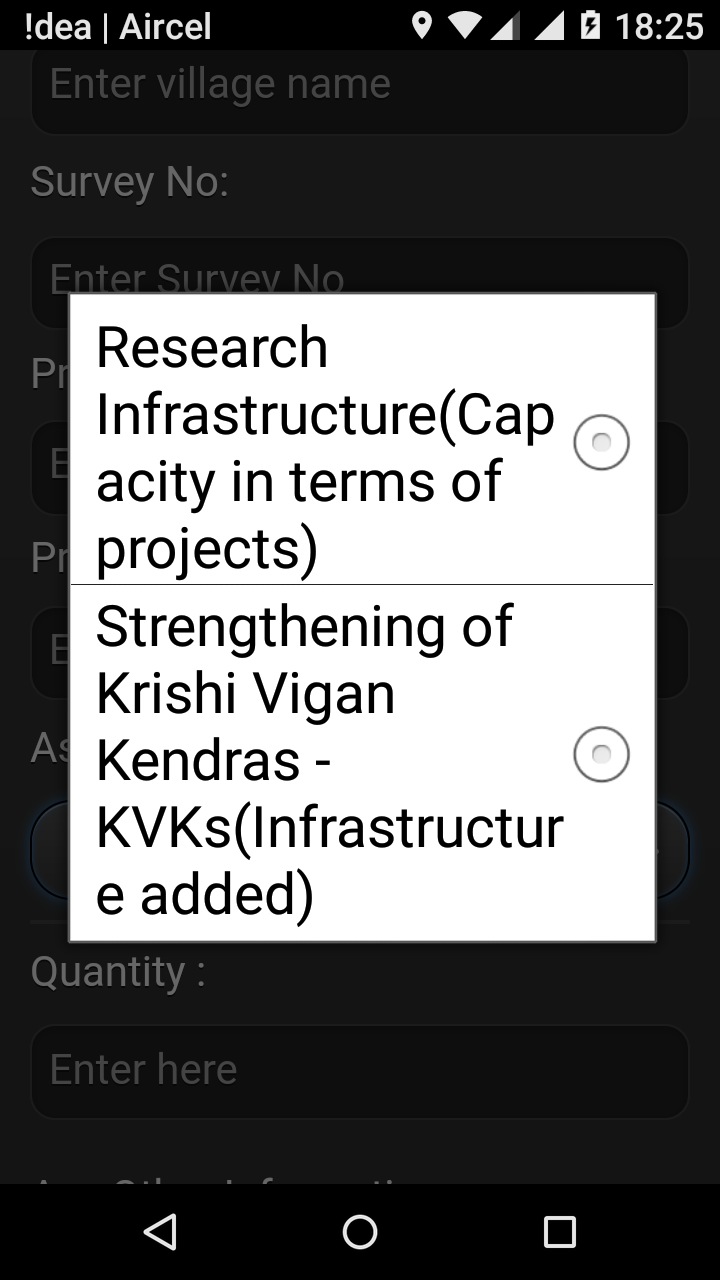 SEEDS
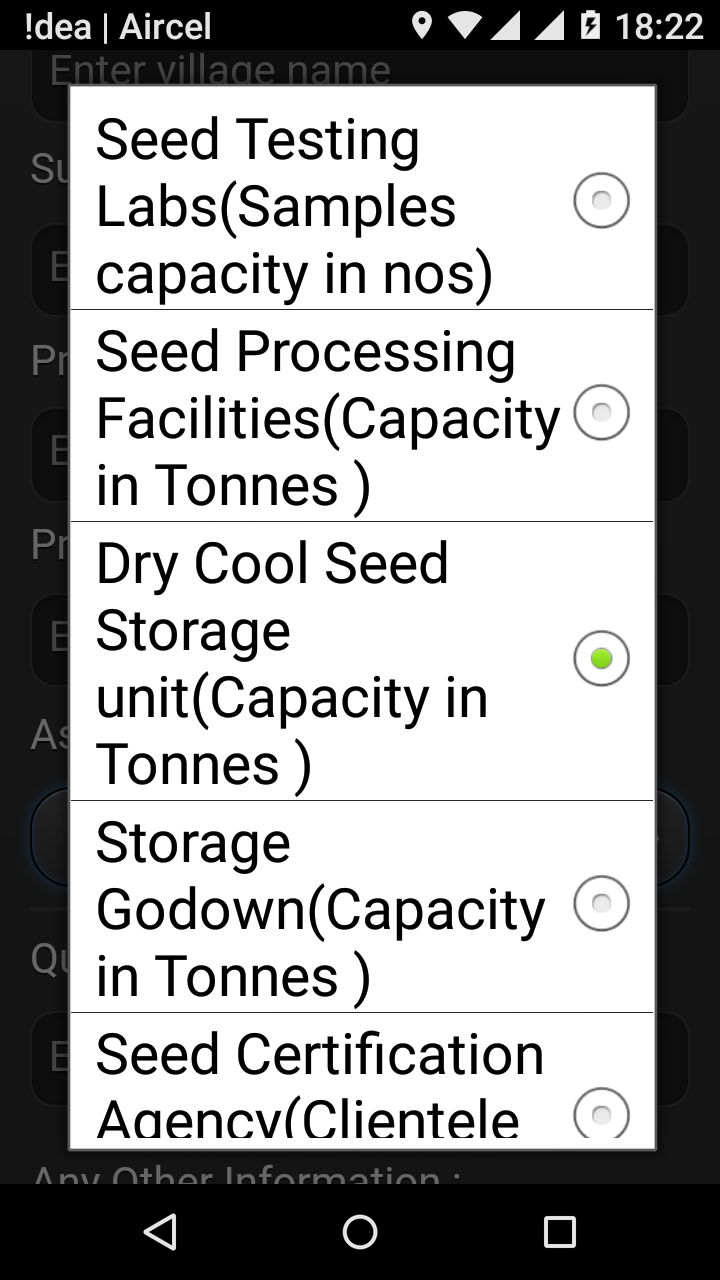 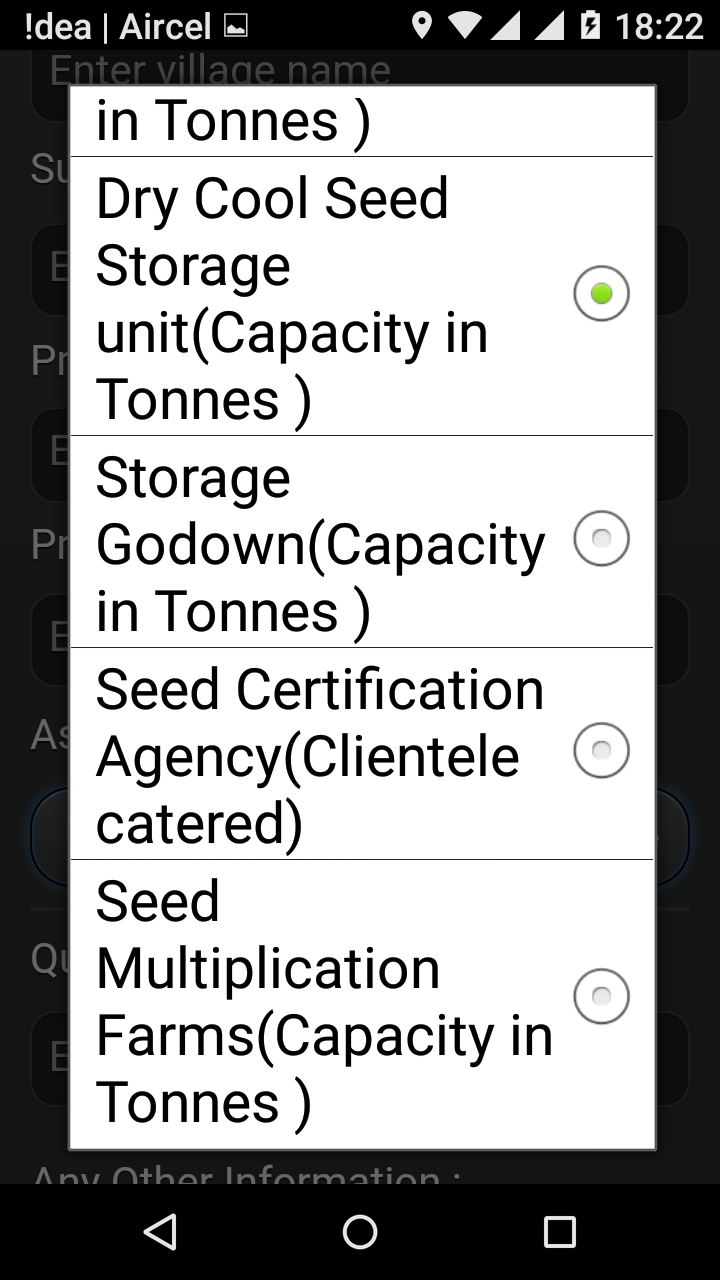 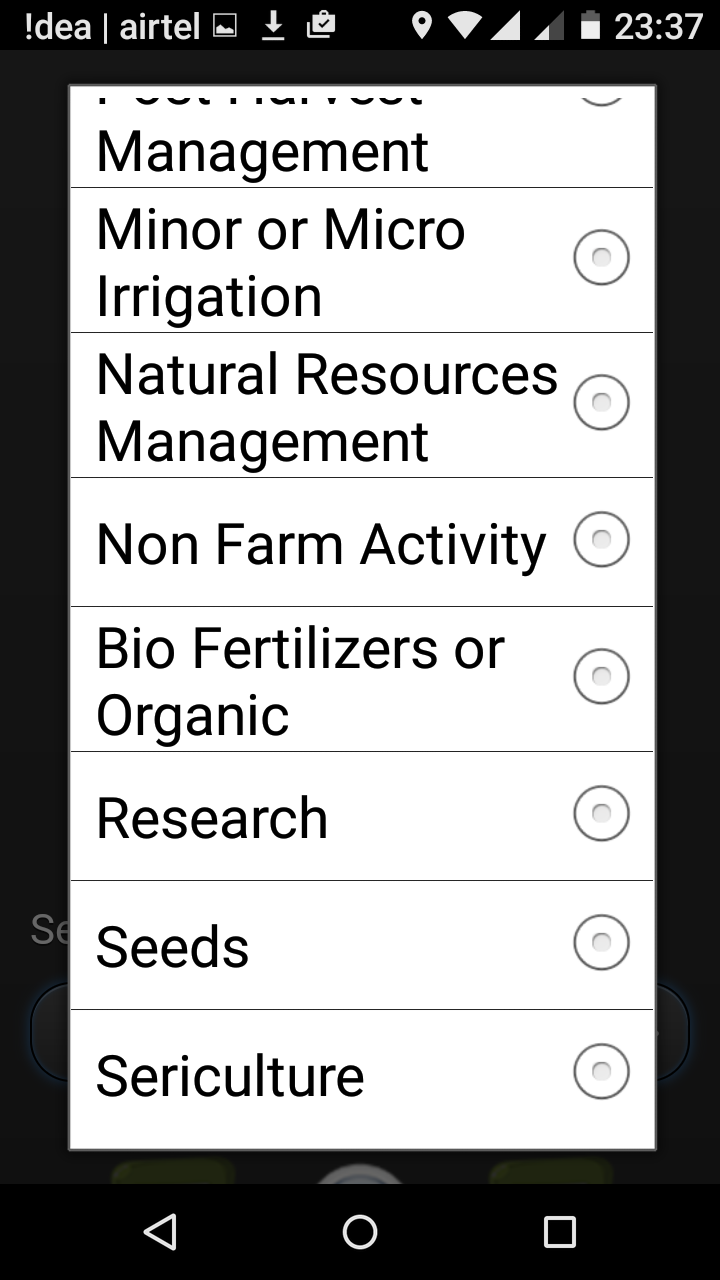 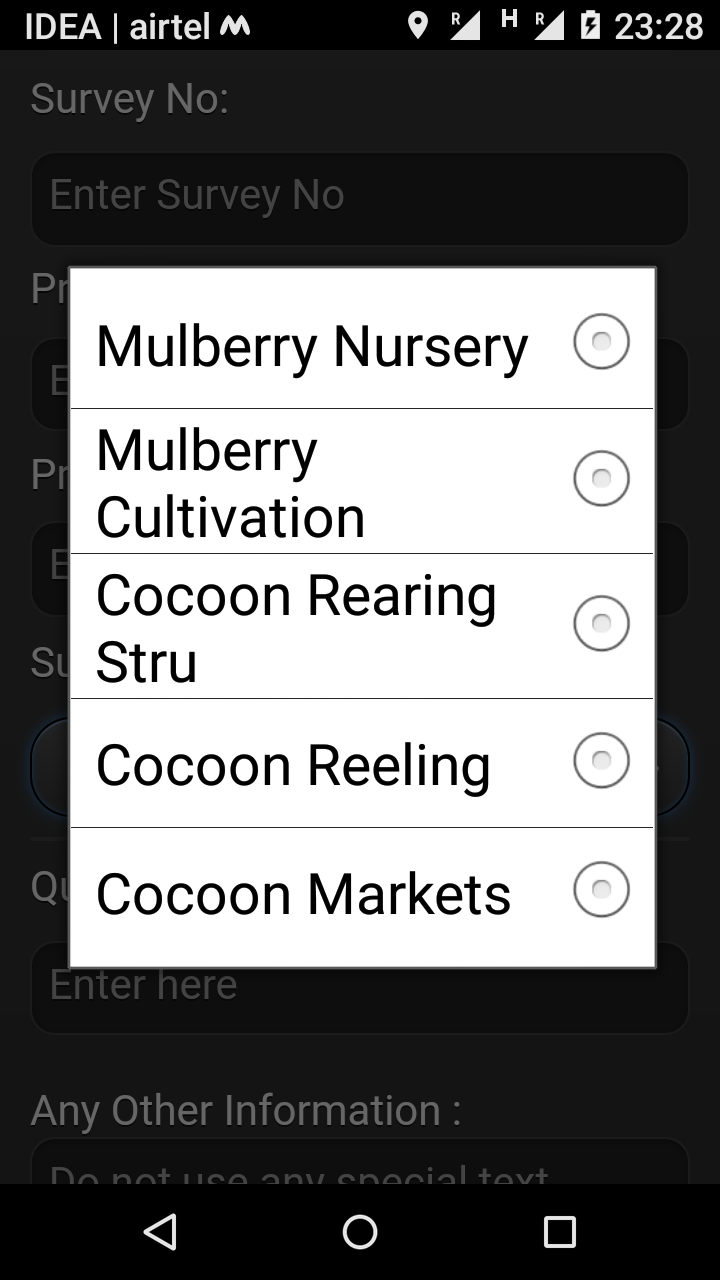 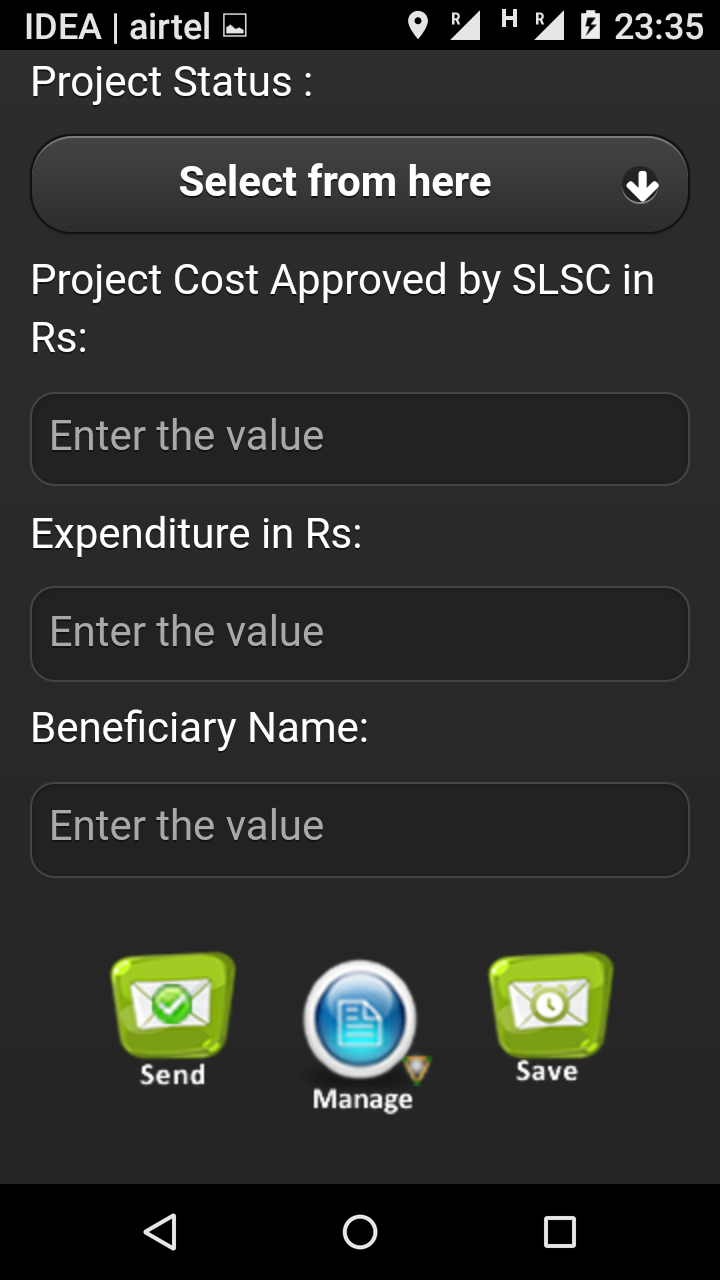 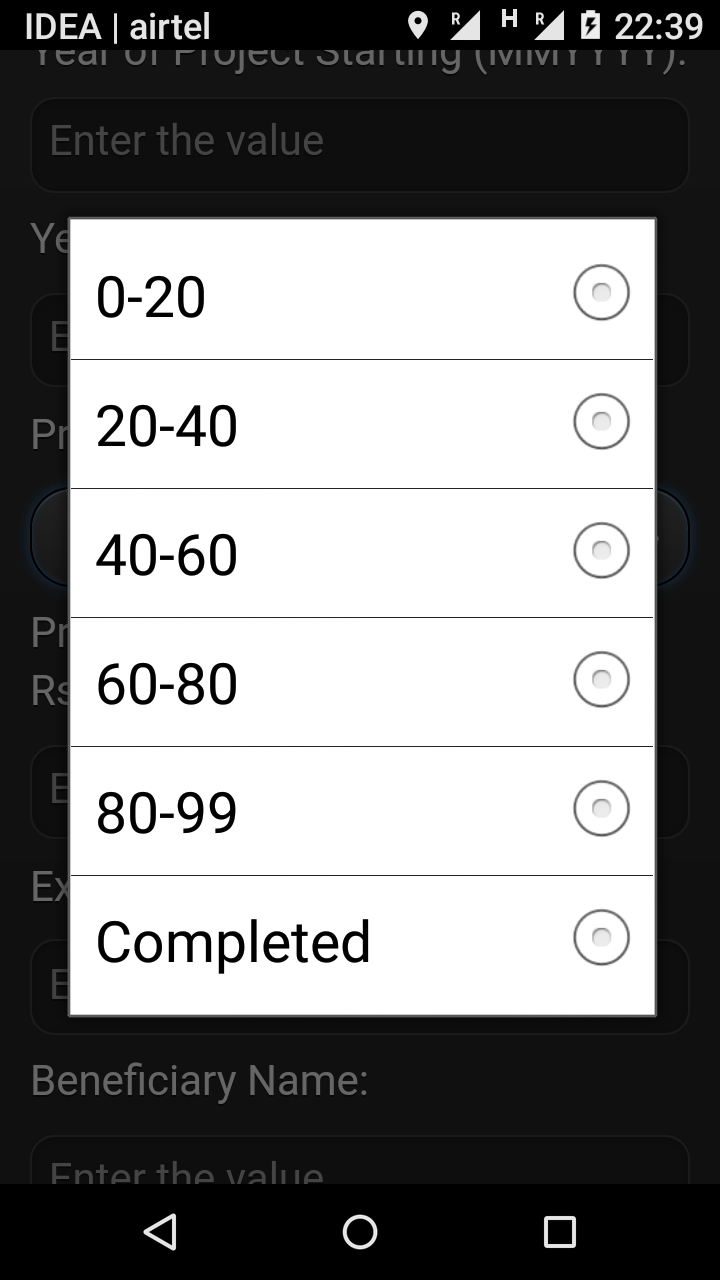 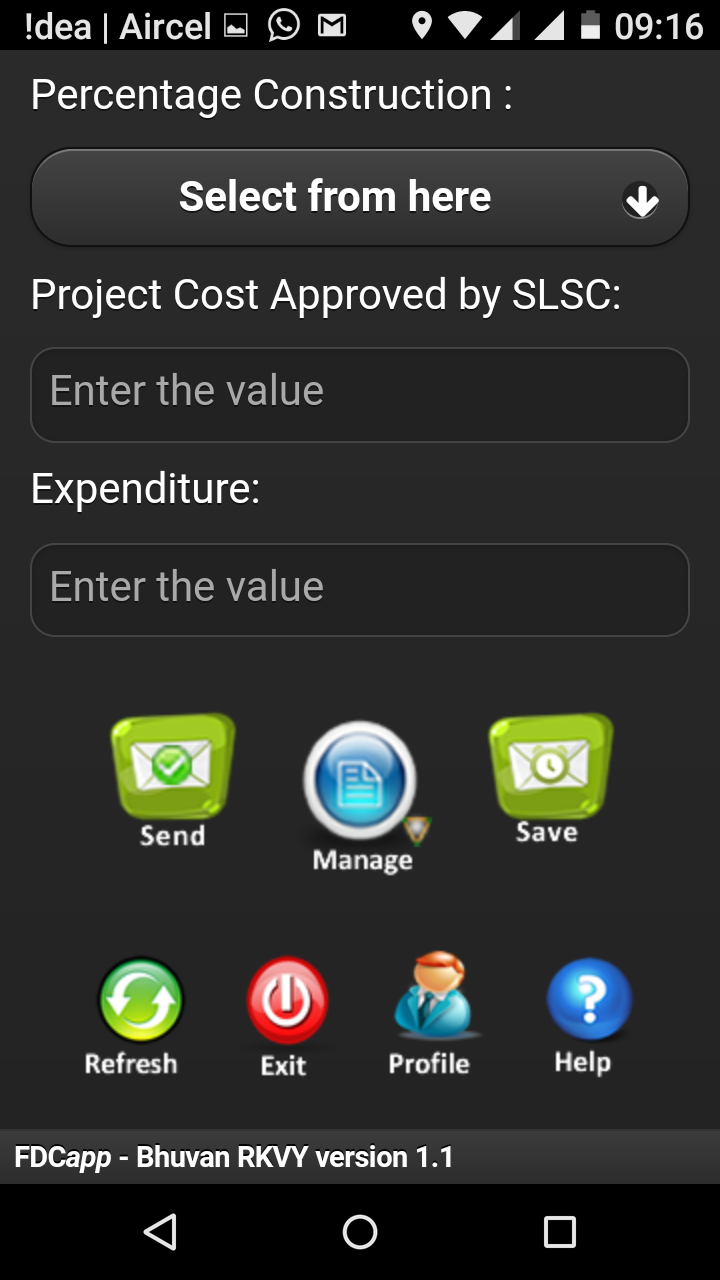 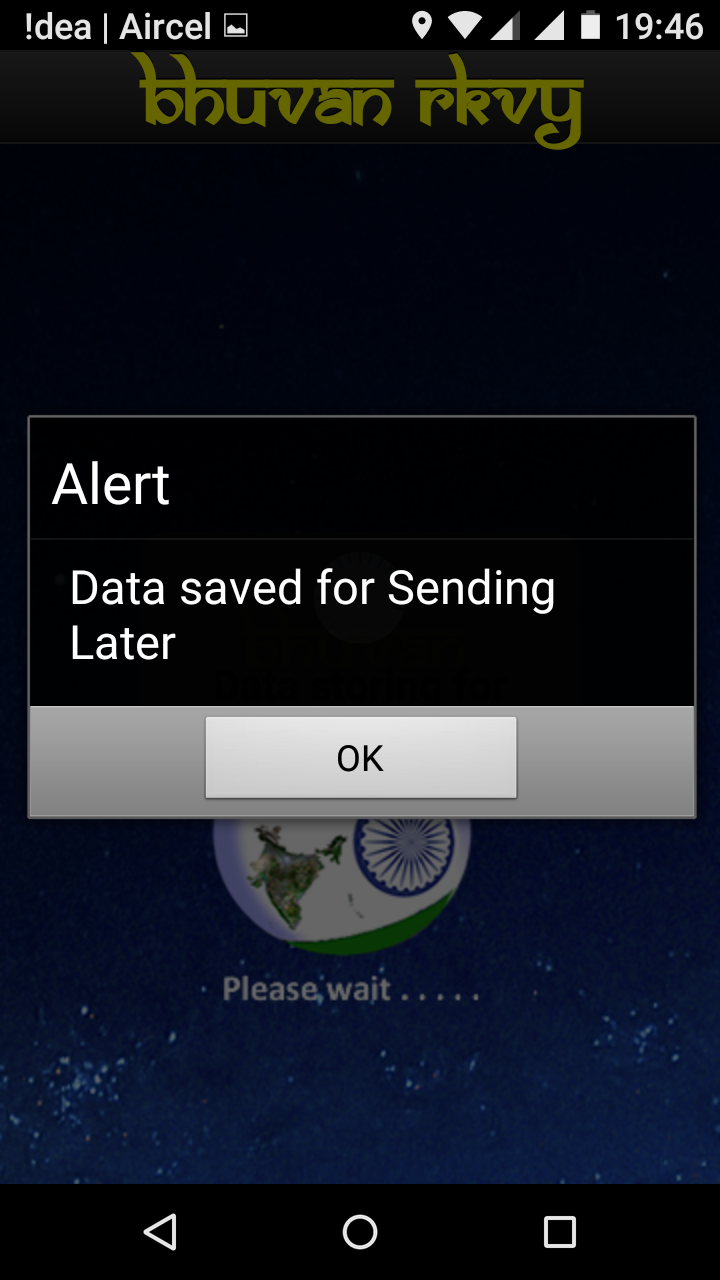 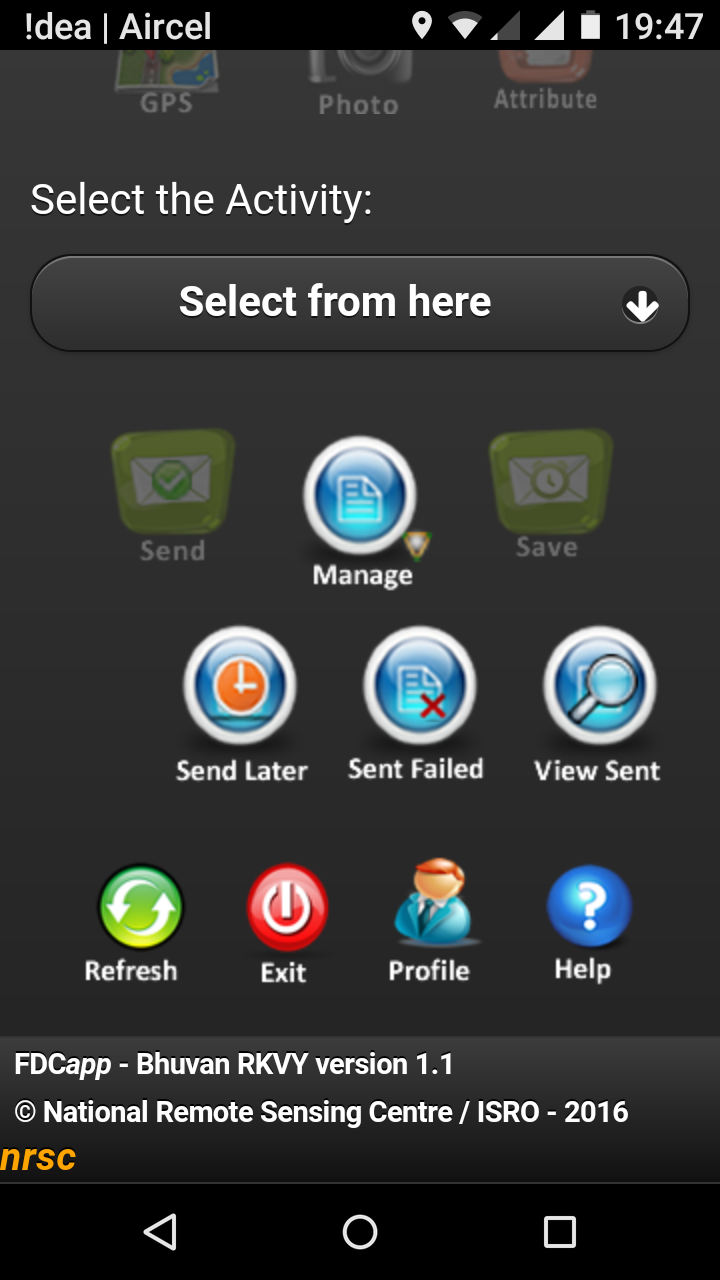 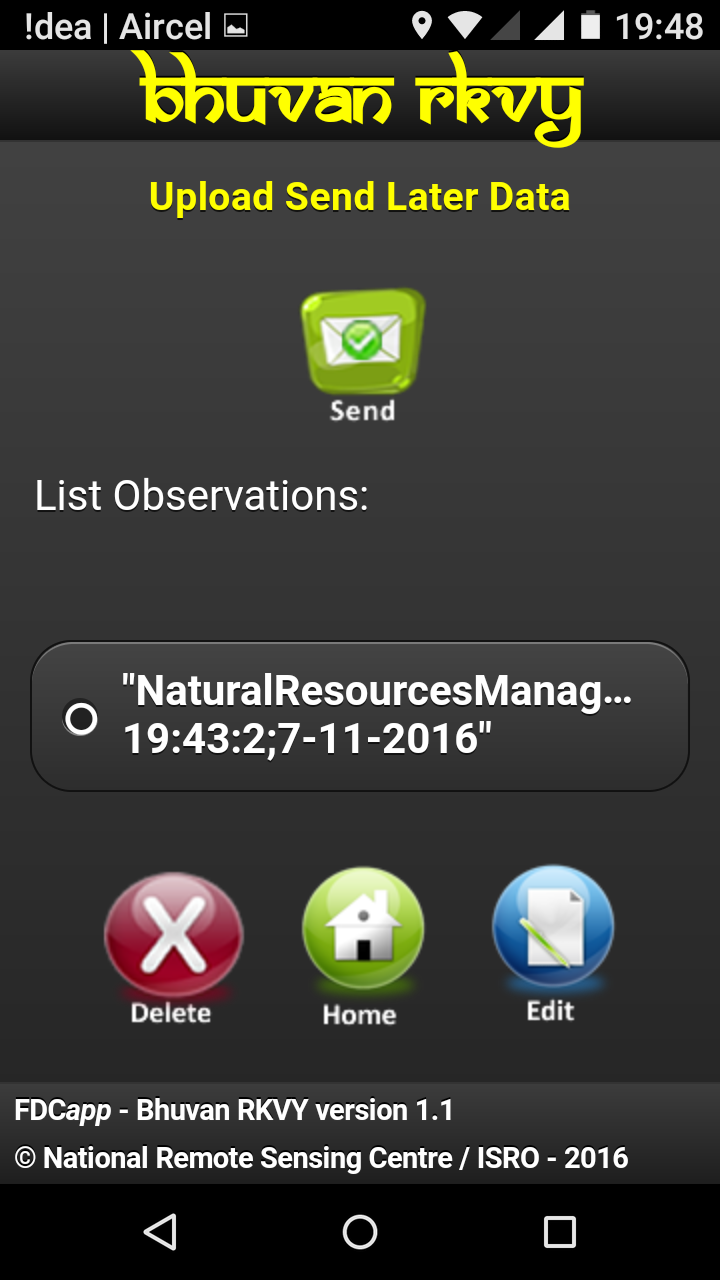 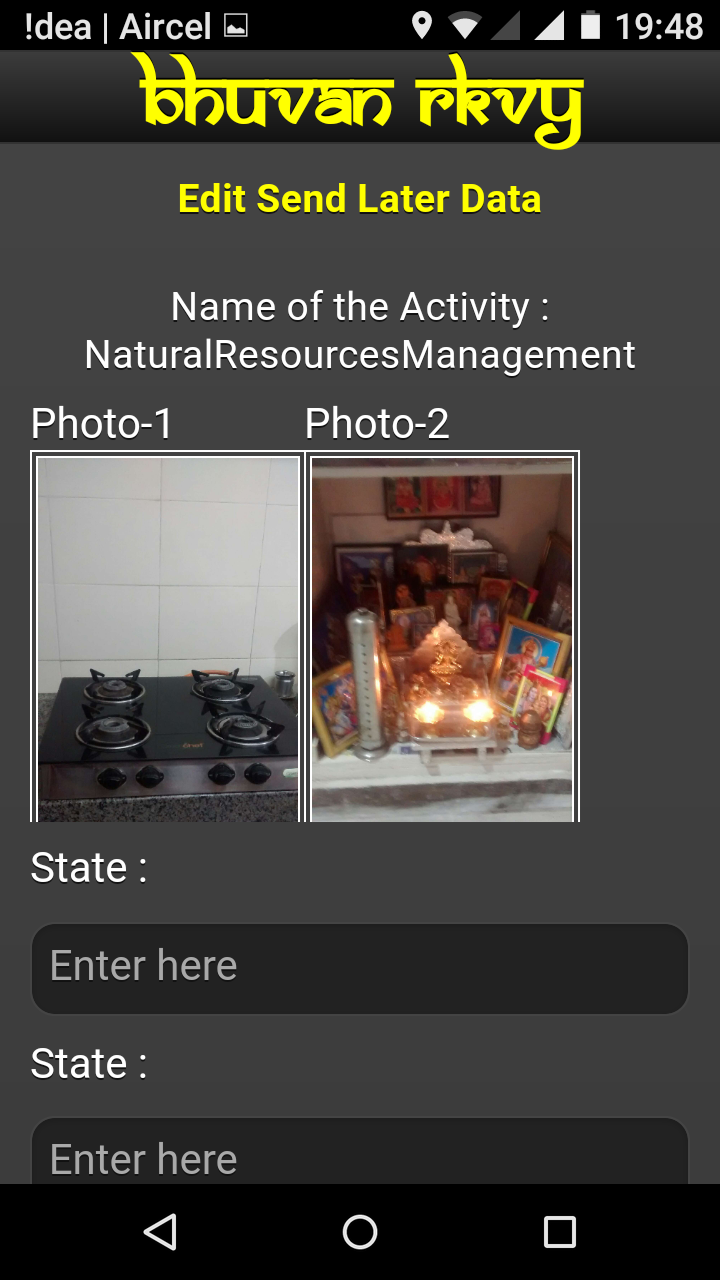 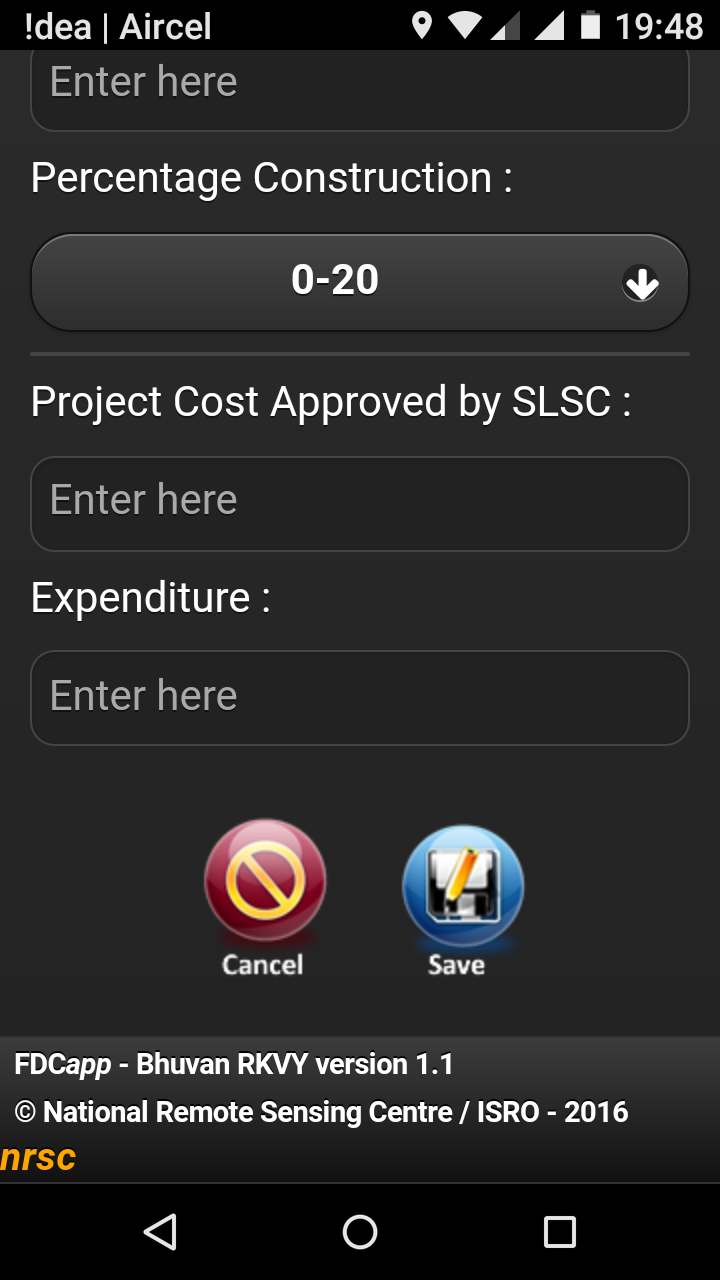 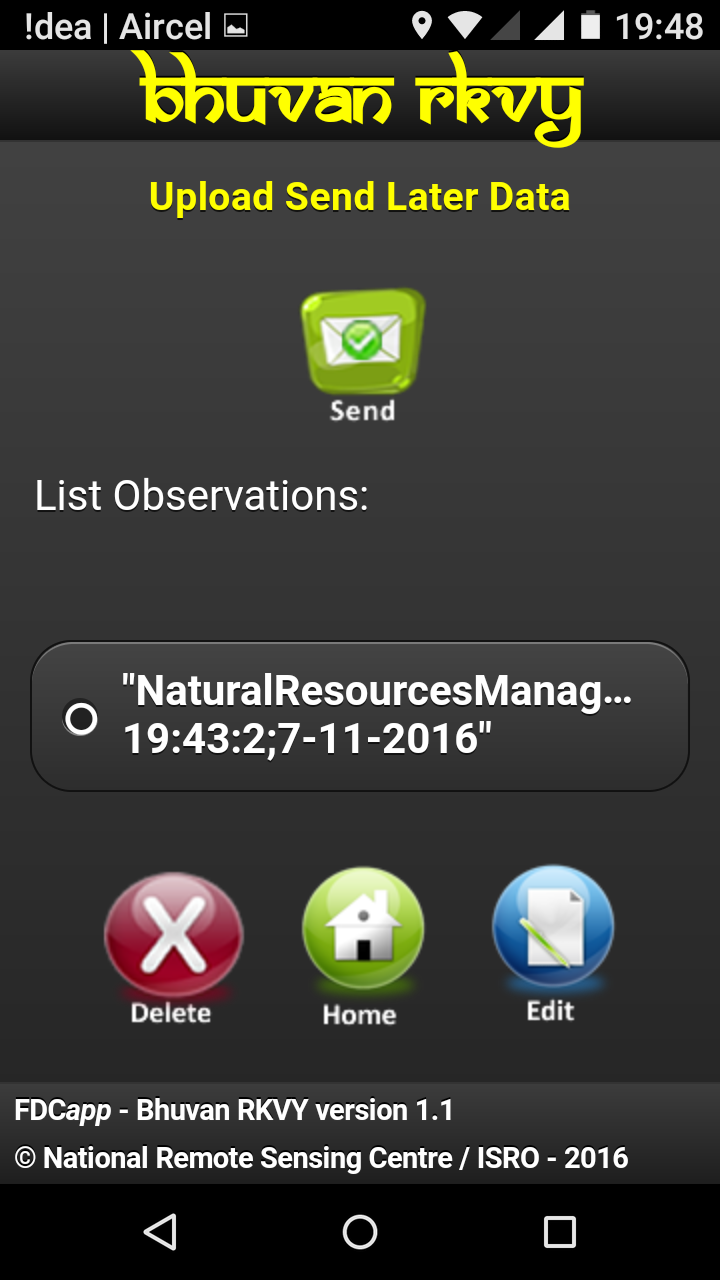 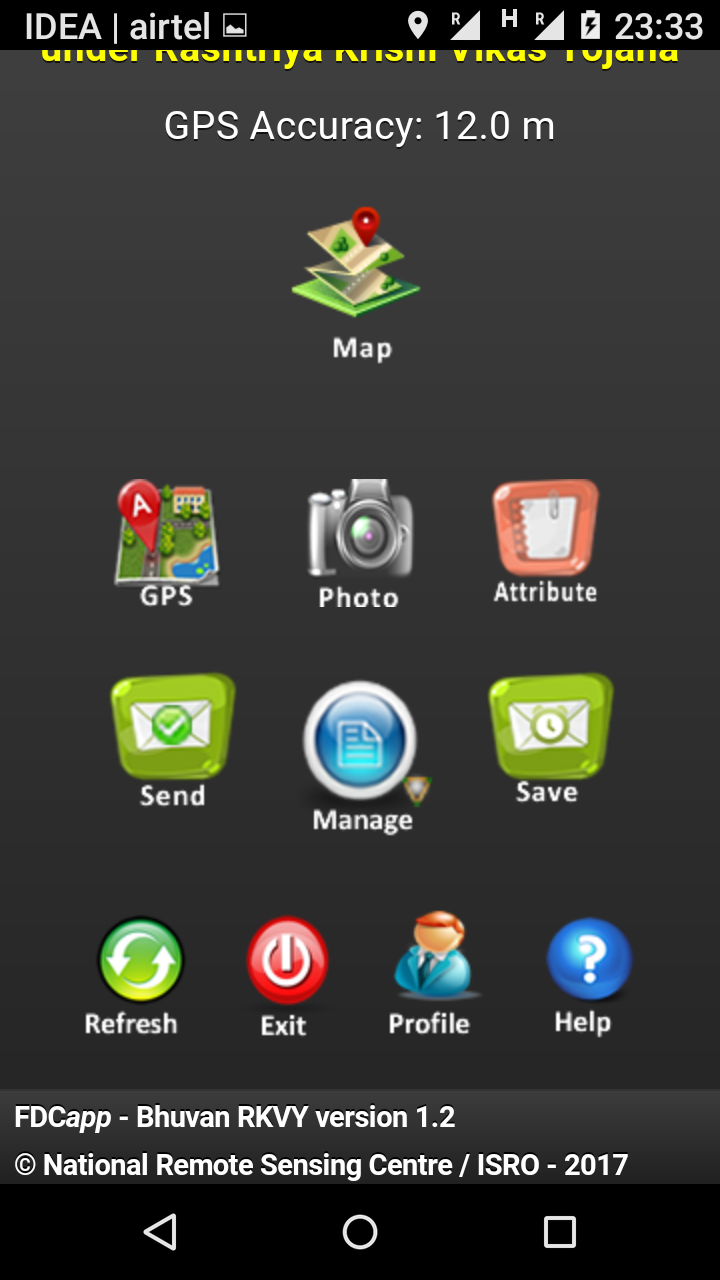 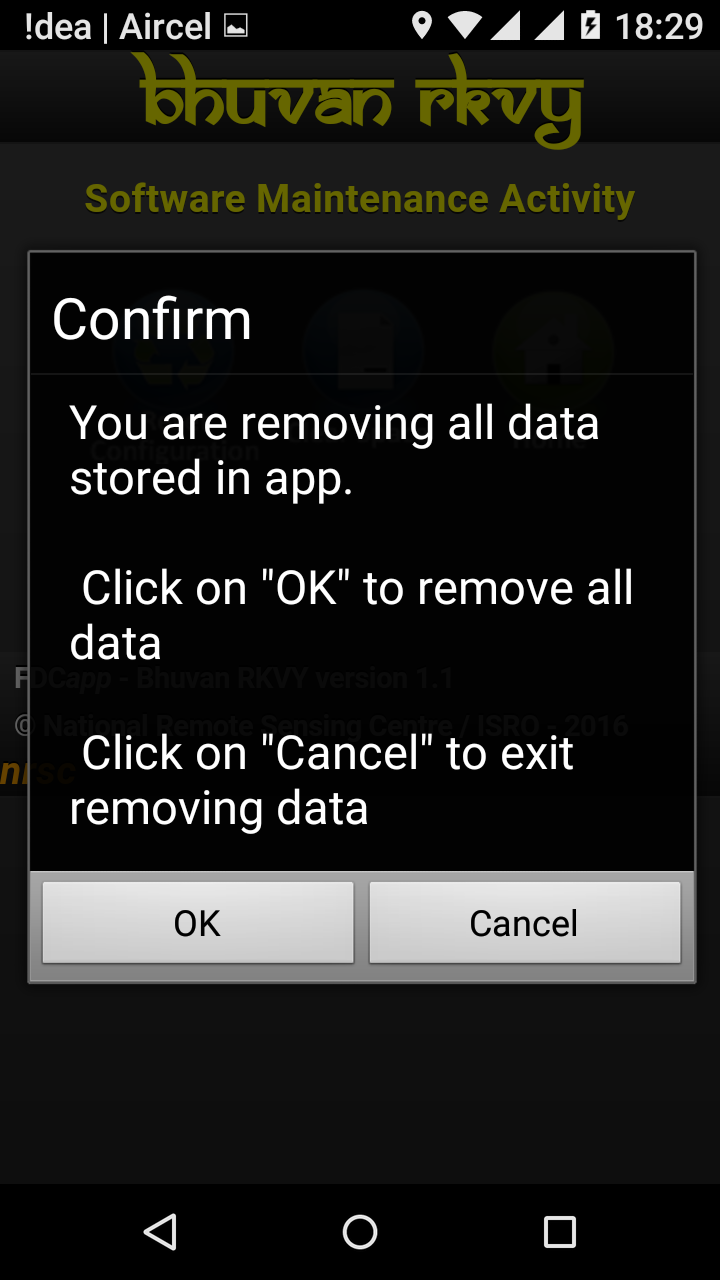 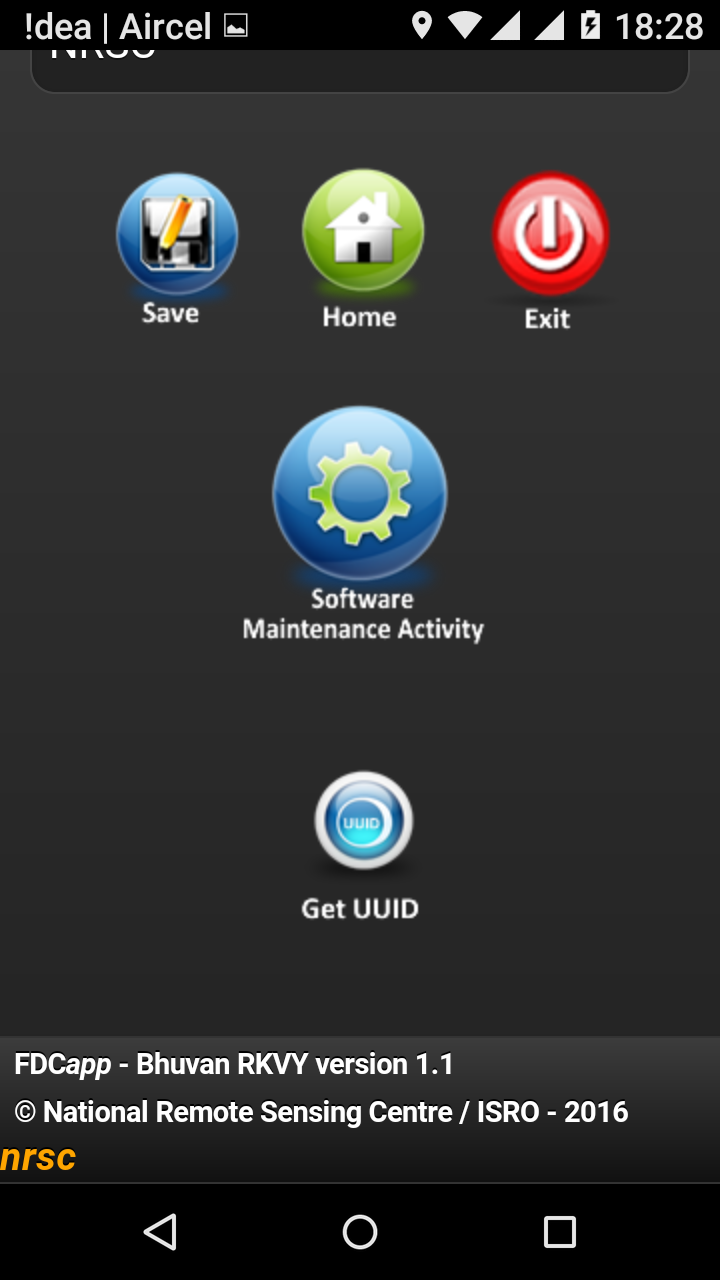 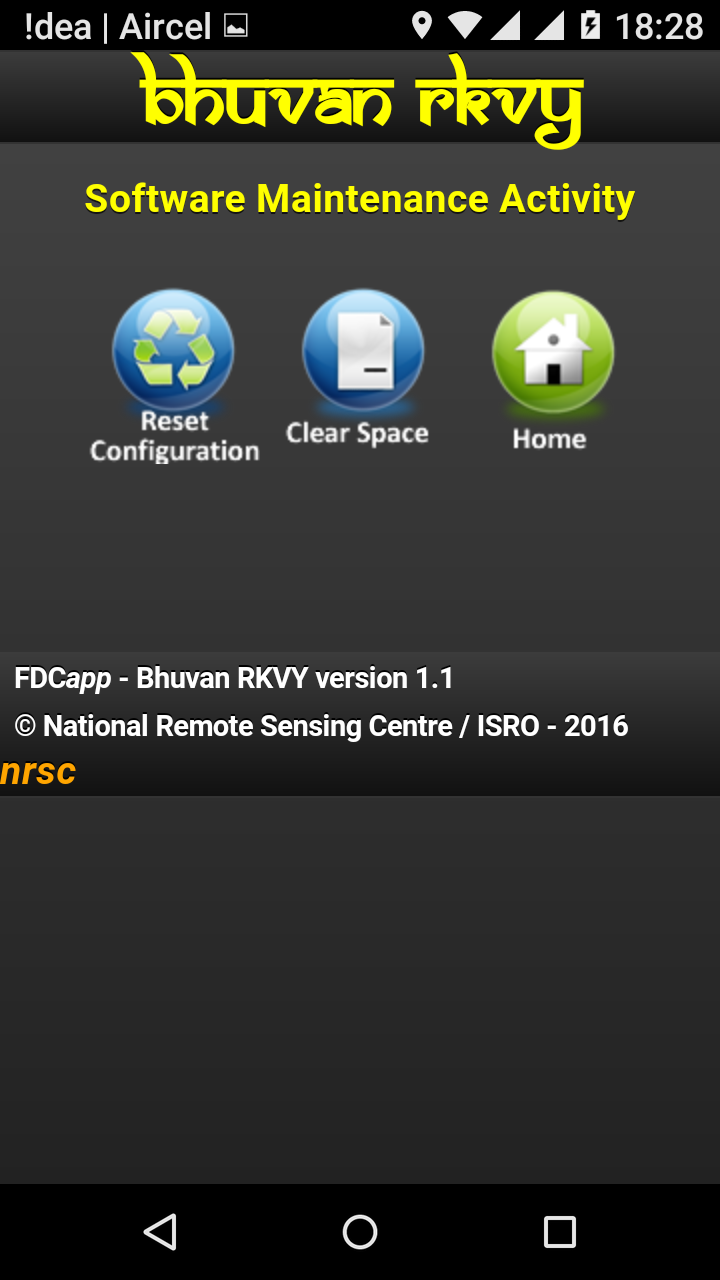 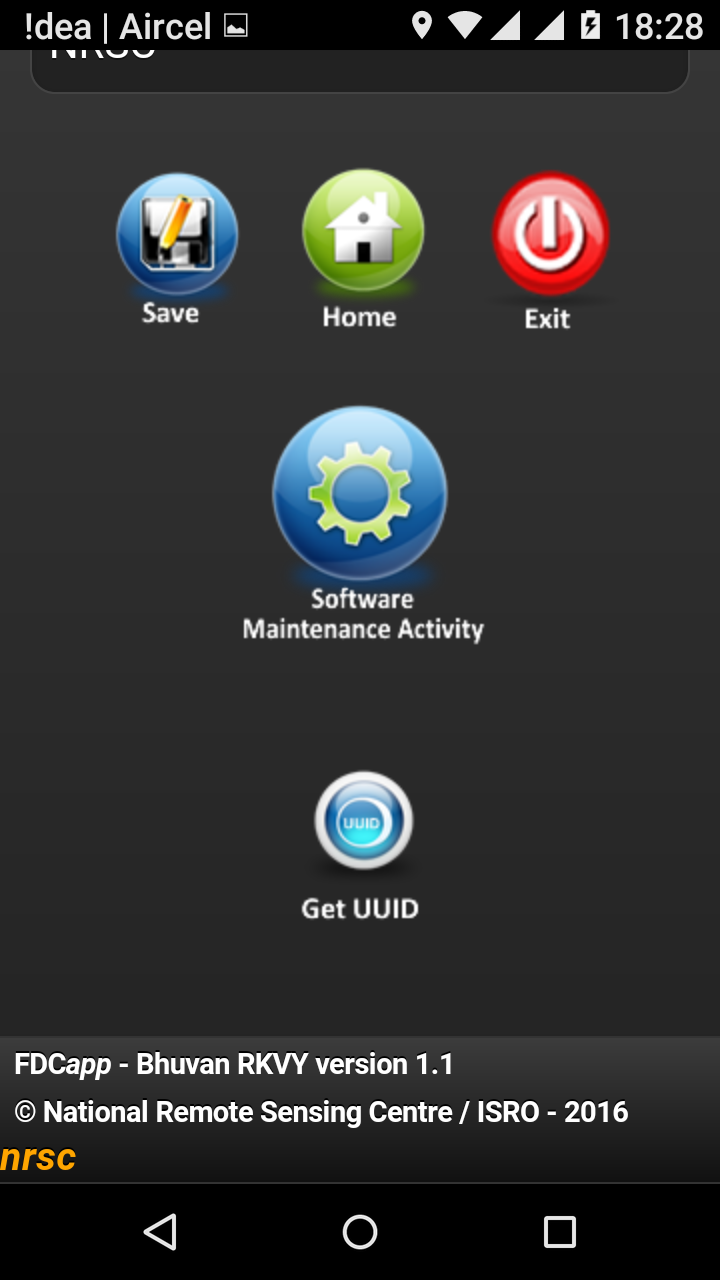 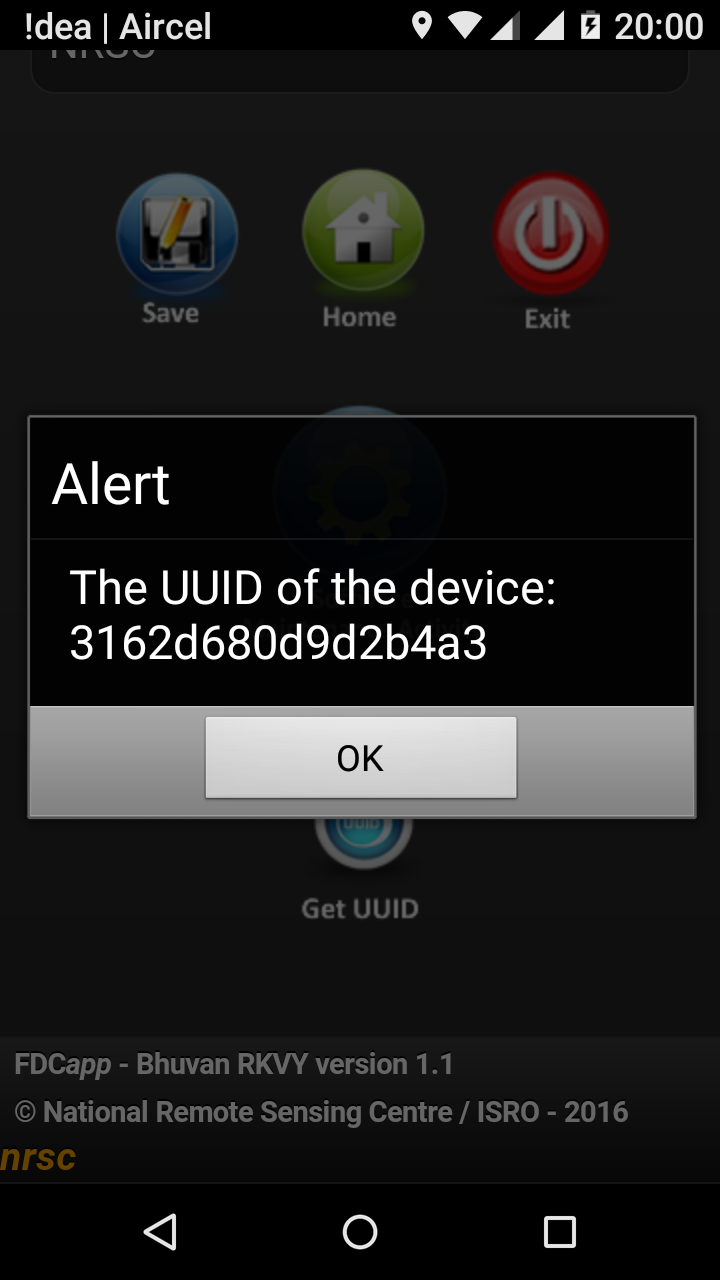 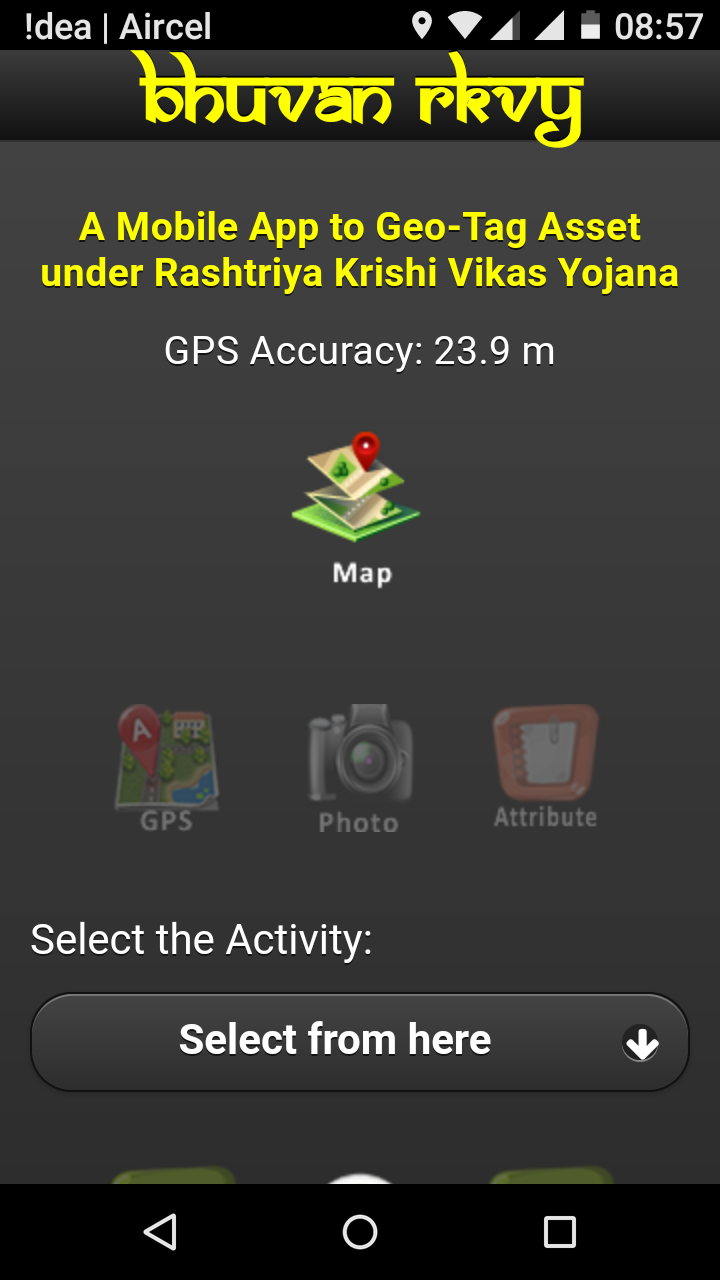 THANK YOU
rkvy.nrsc@gmail.com
040-23884539
040-23884569
9989559169